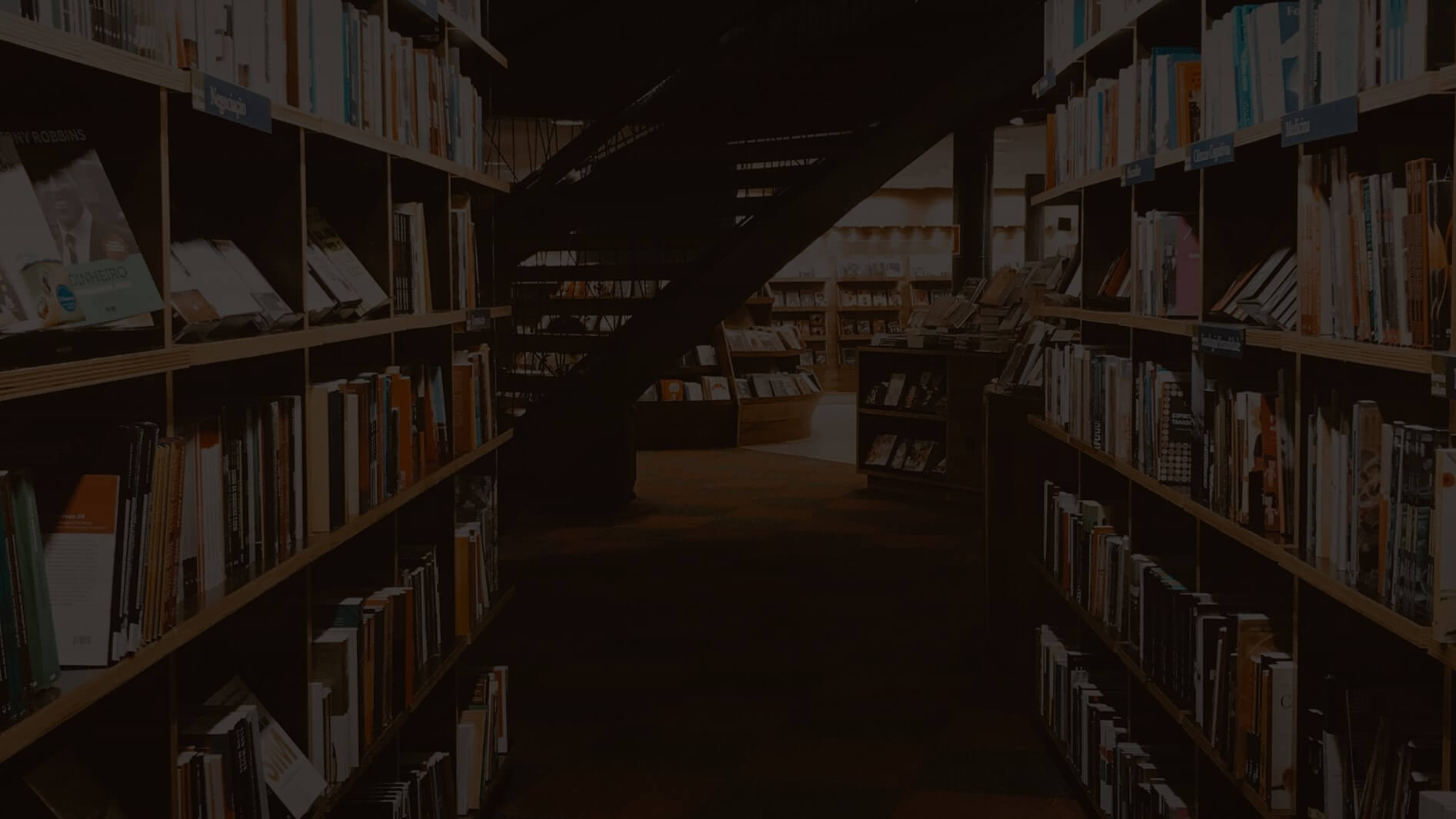 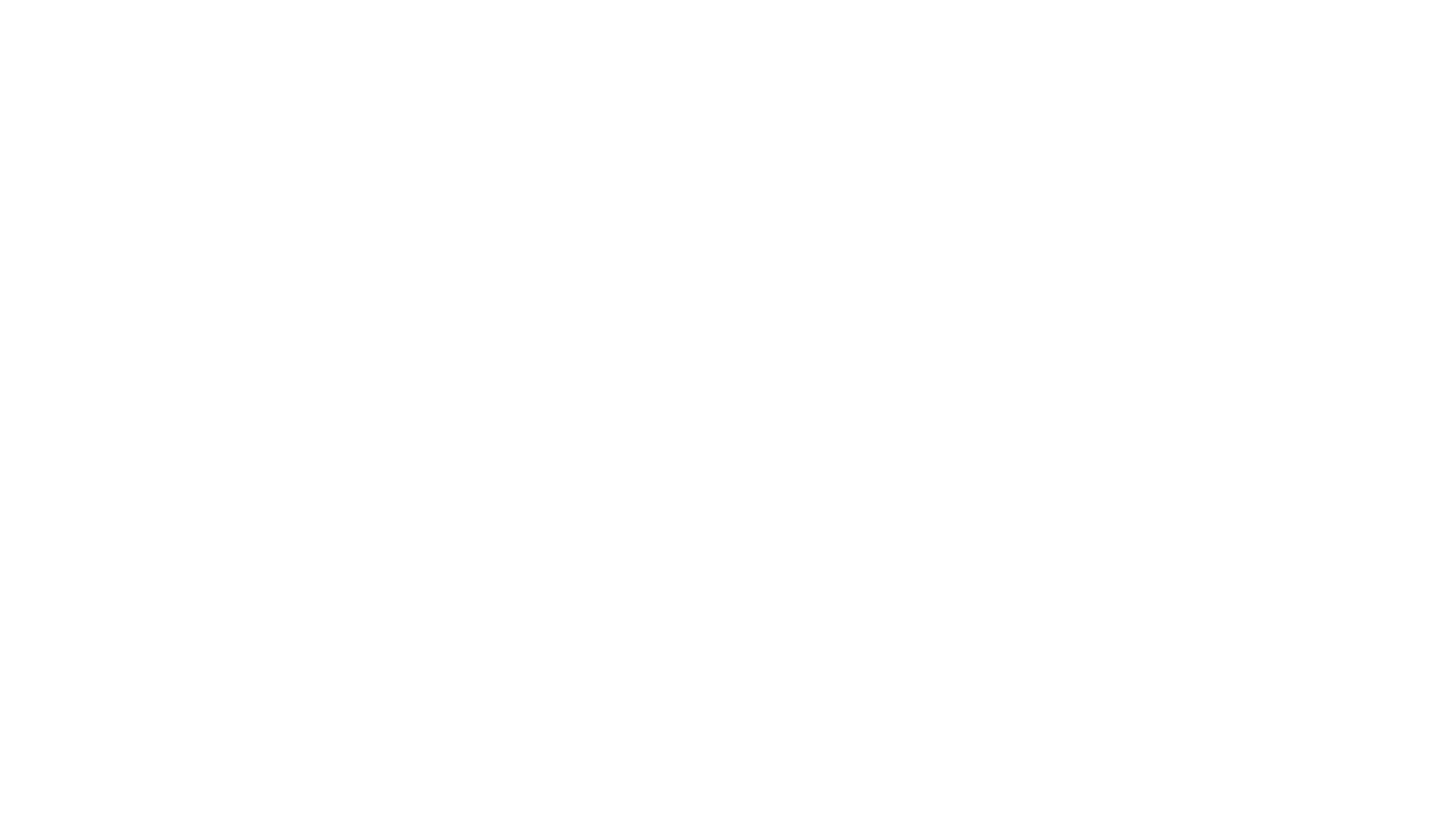 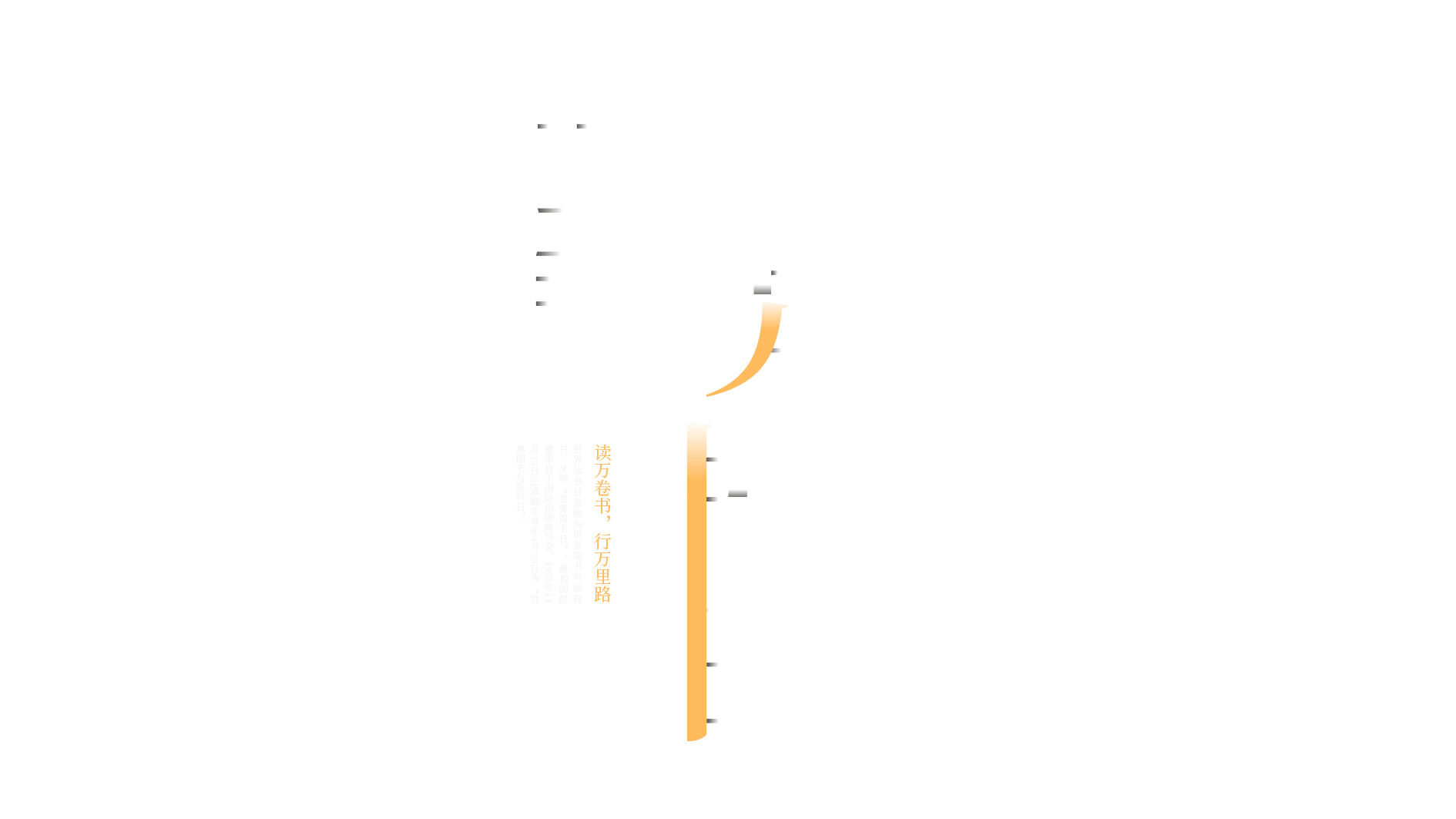 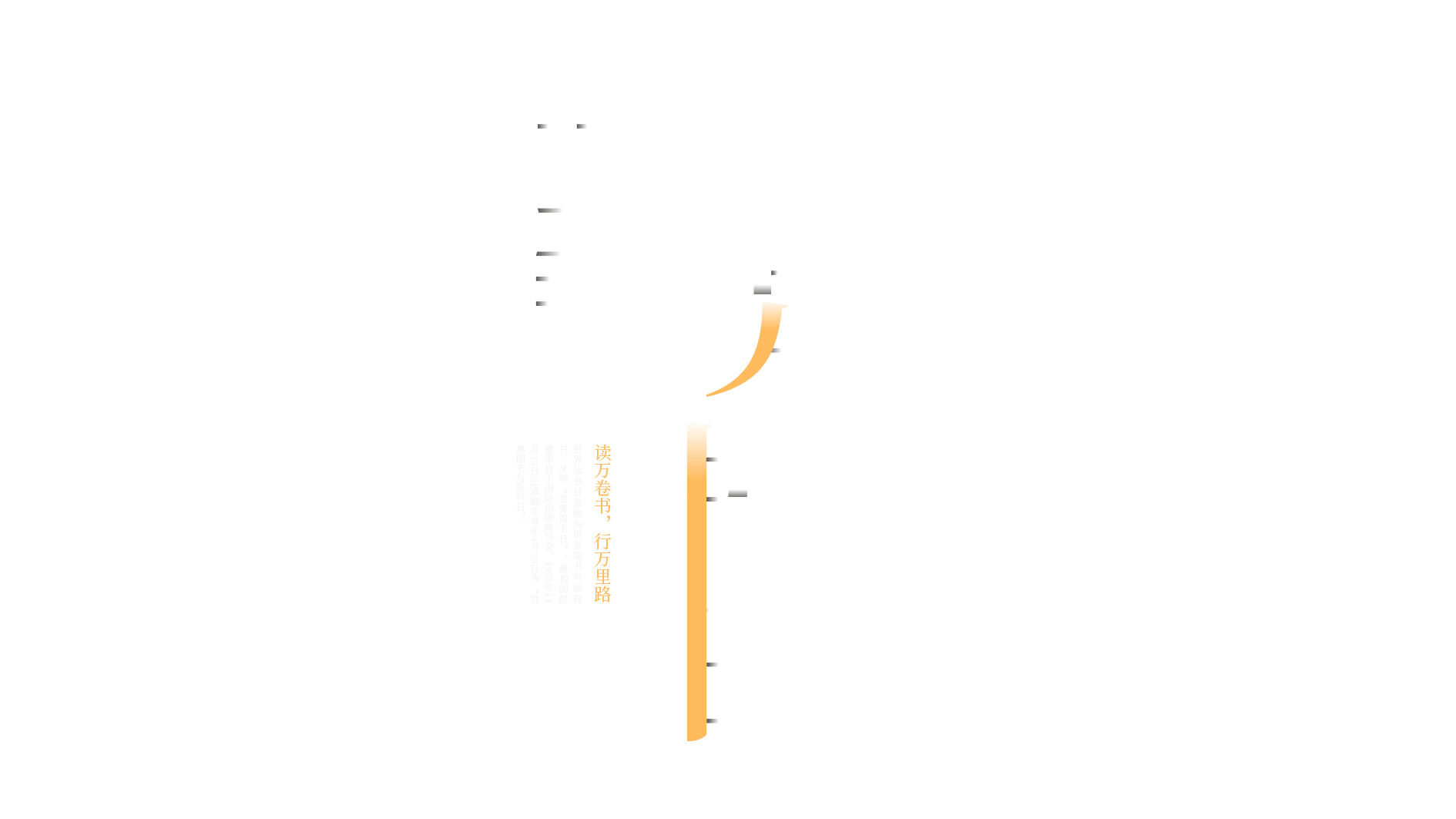 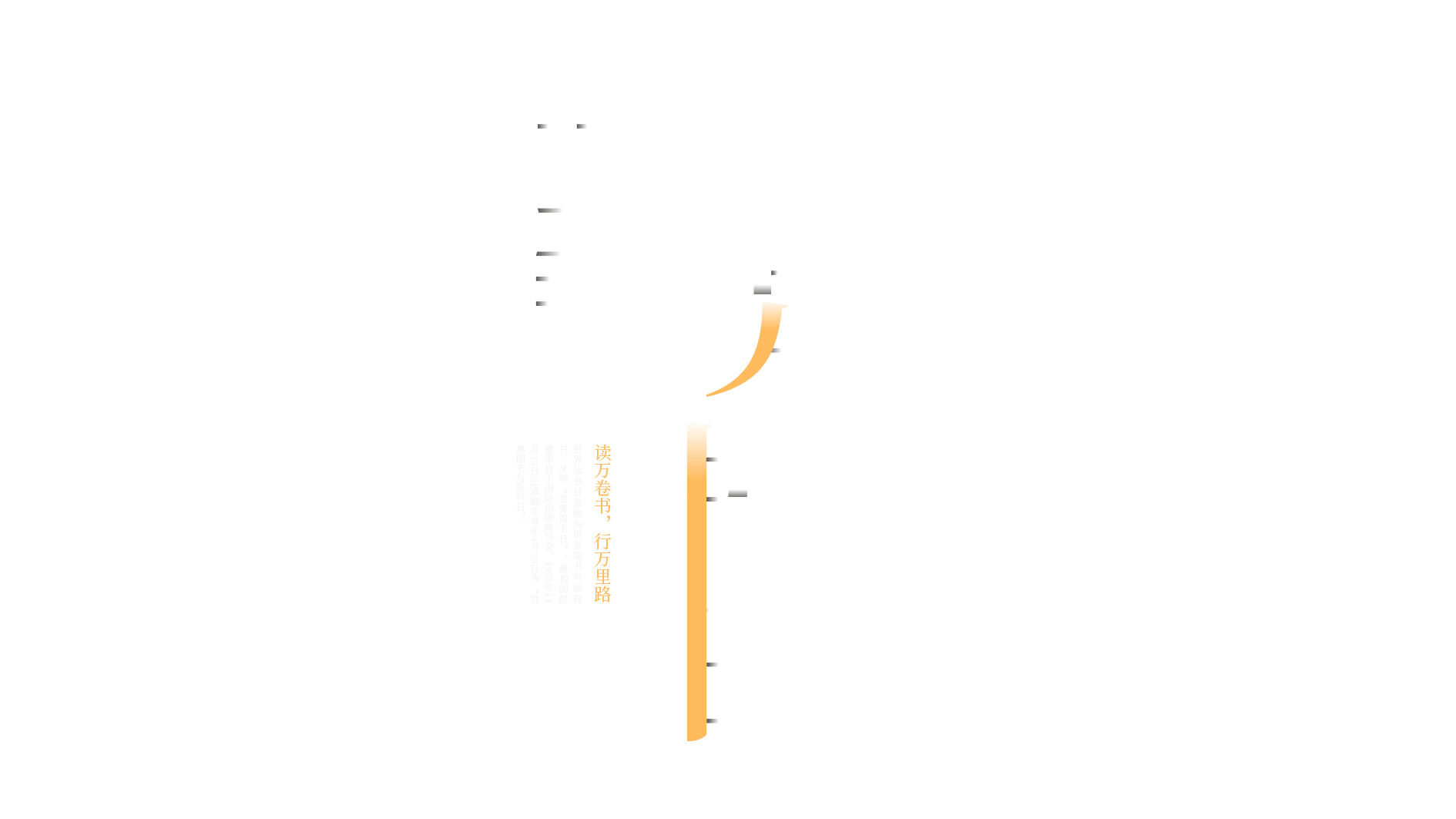 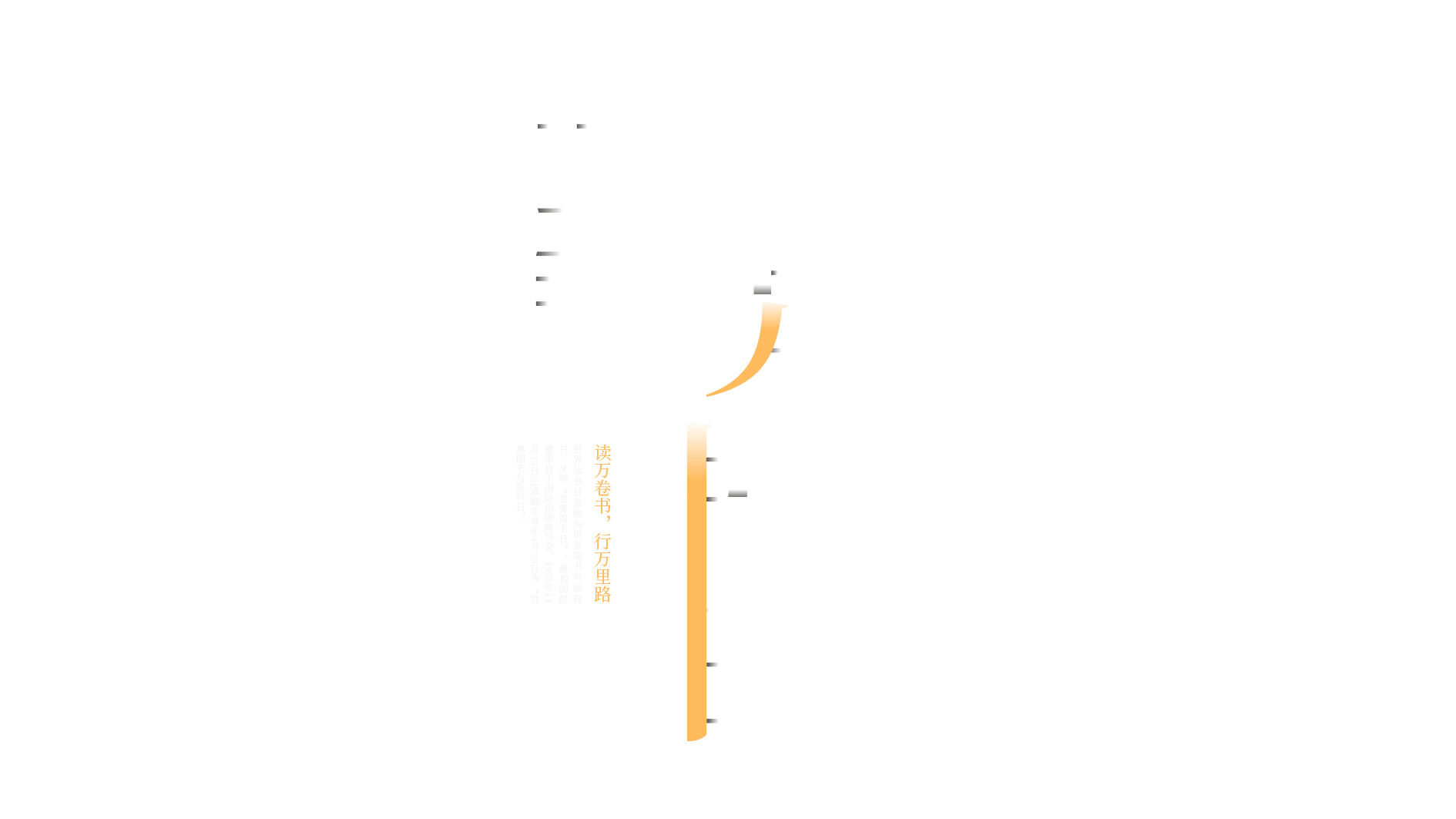 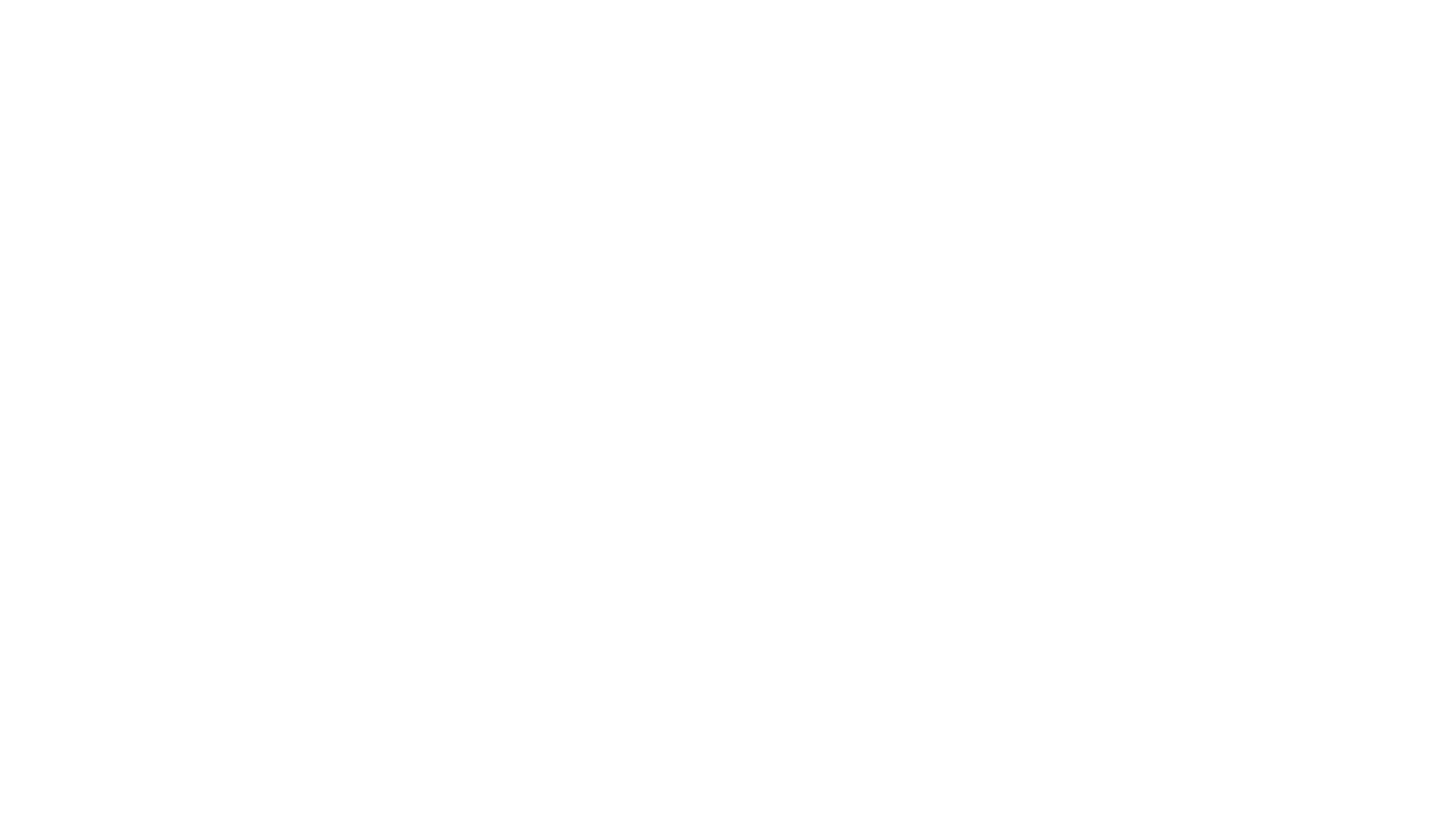 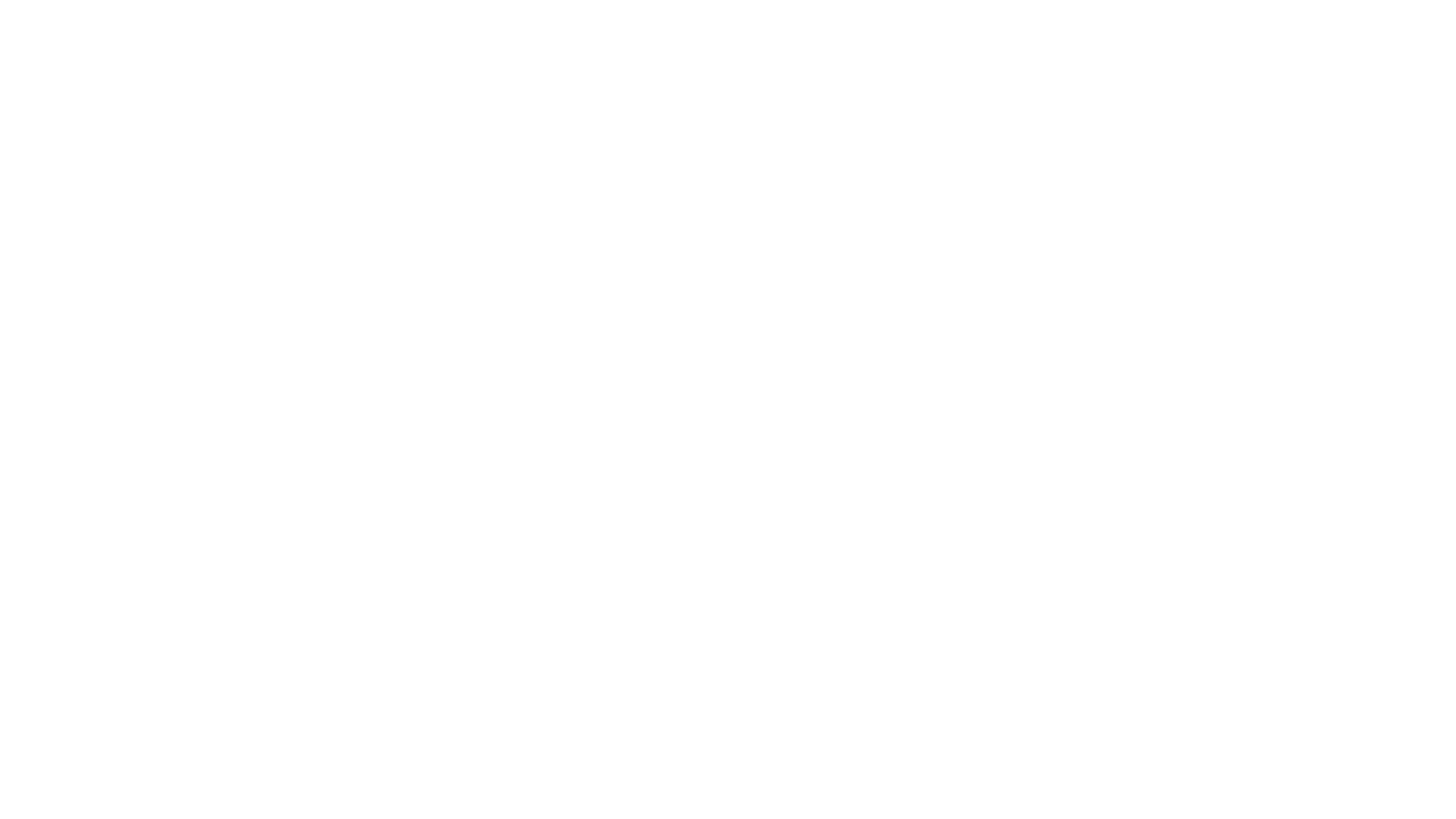 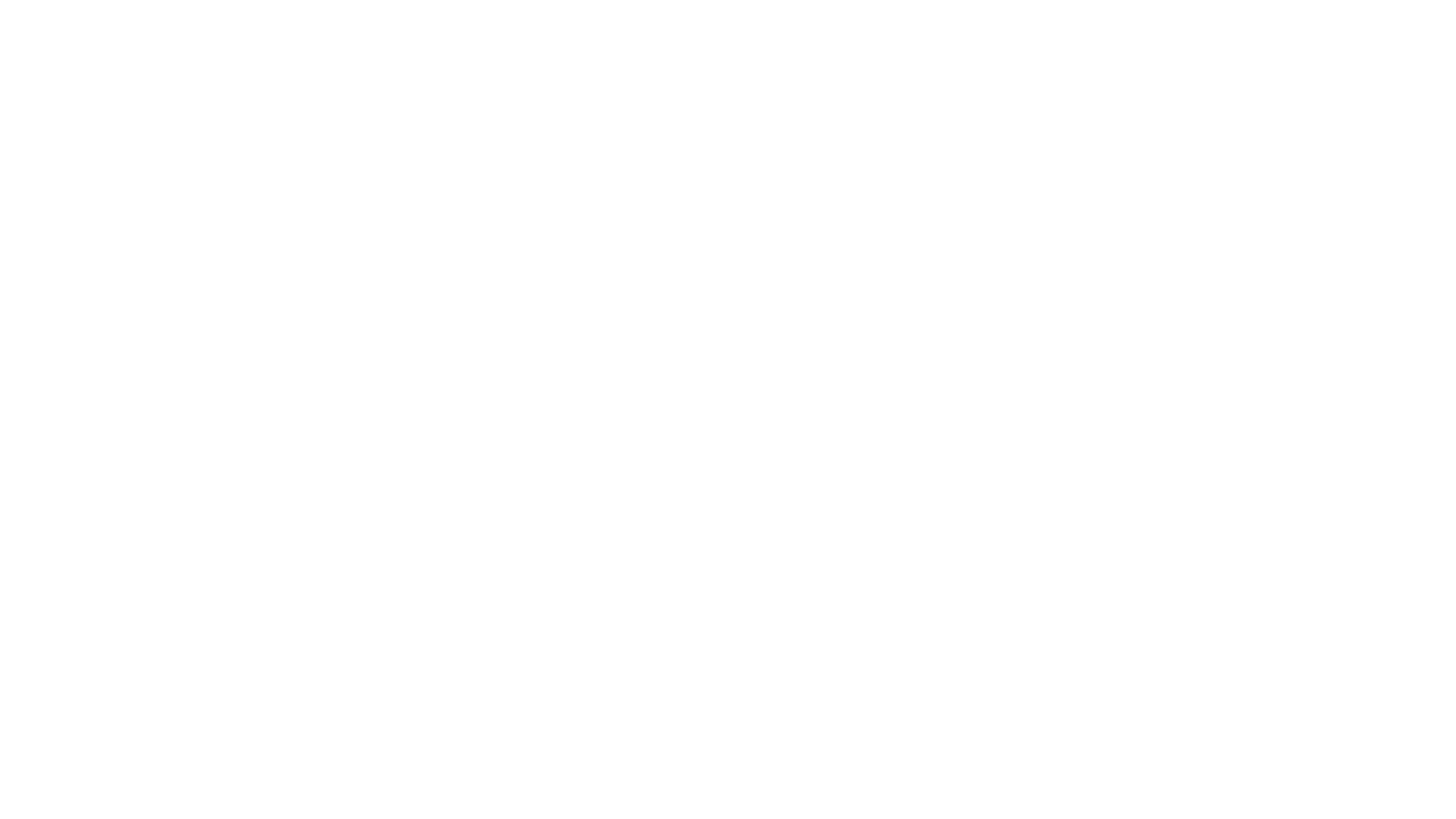 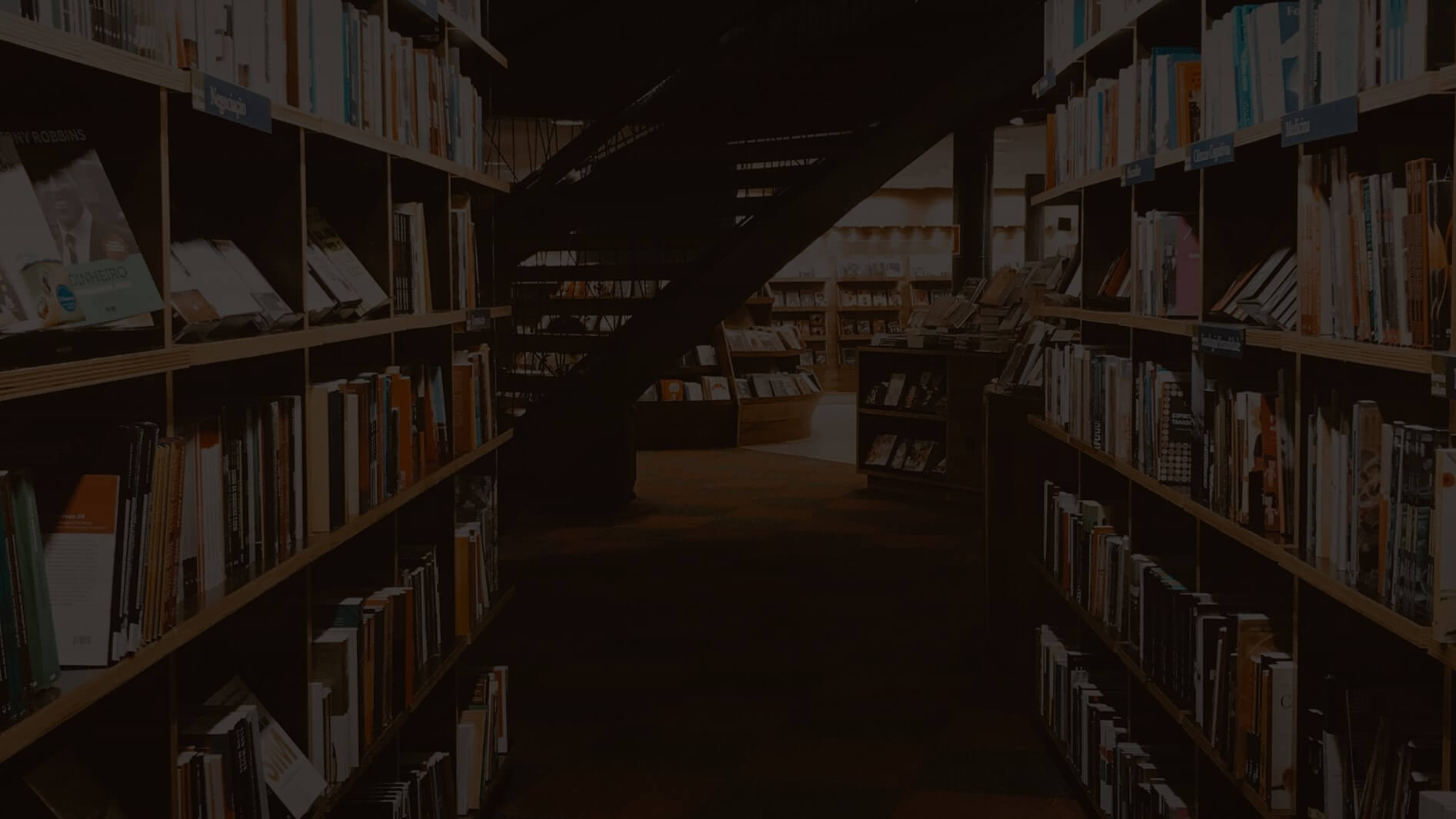 目
1.世界读书日简介
录
2.名人读书名言
CONTENT
3.古代名人读书故事
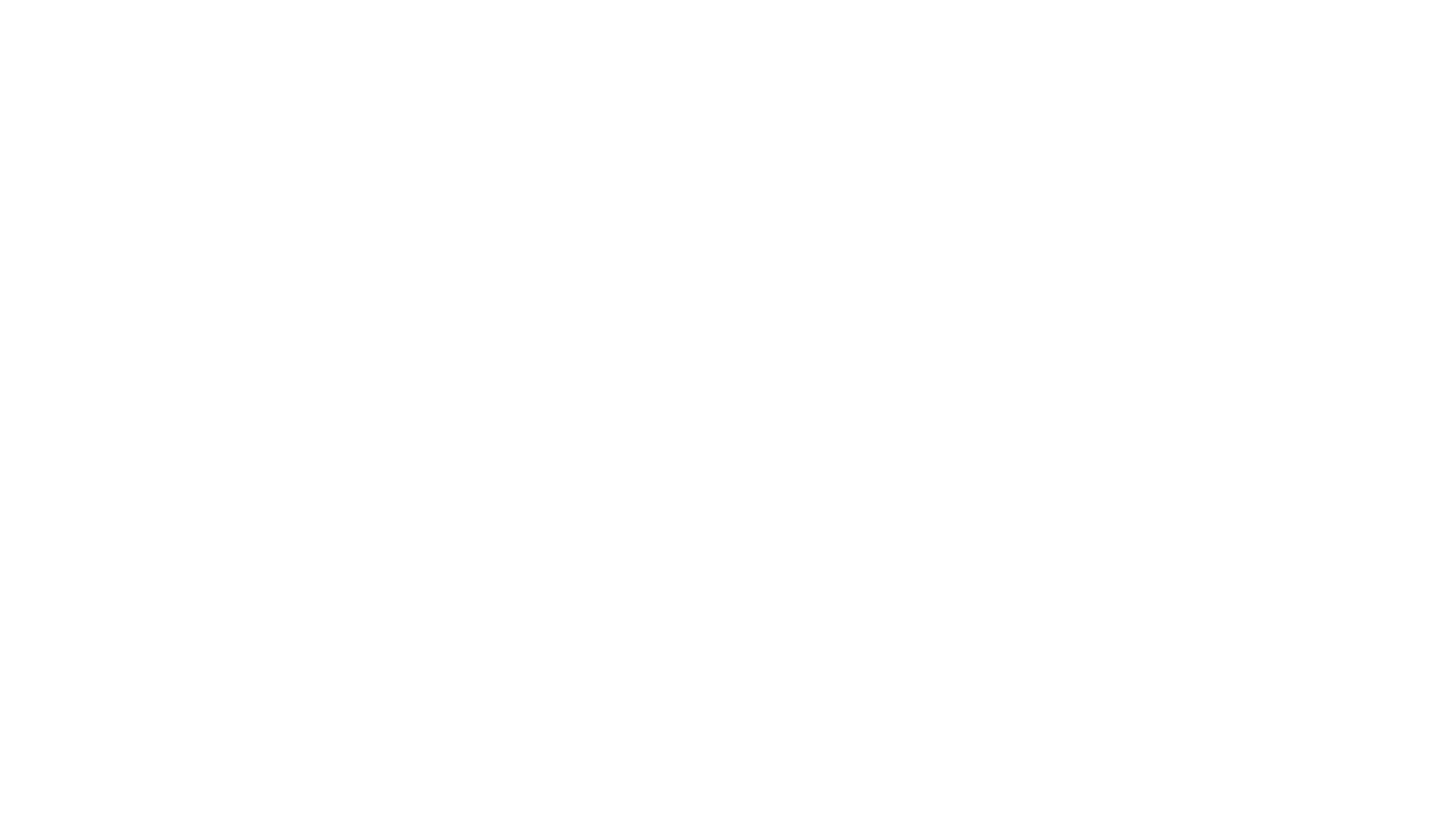 4.名人读书方法
5.读书知识问答
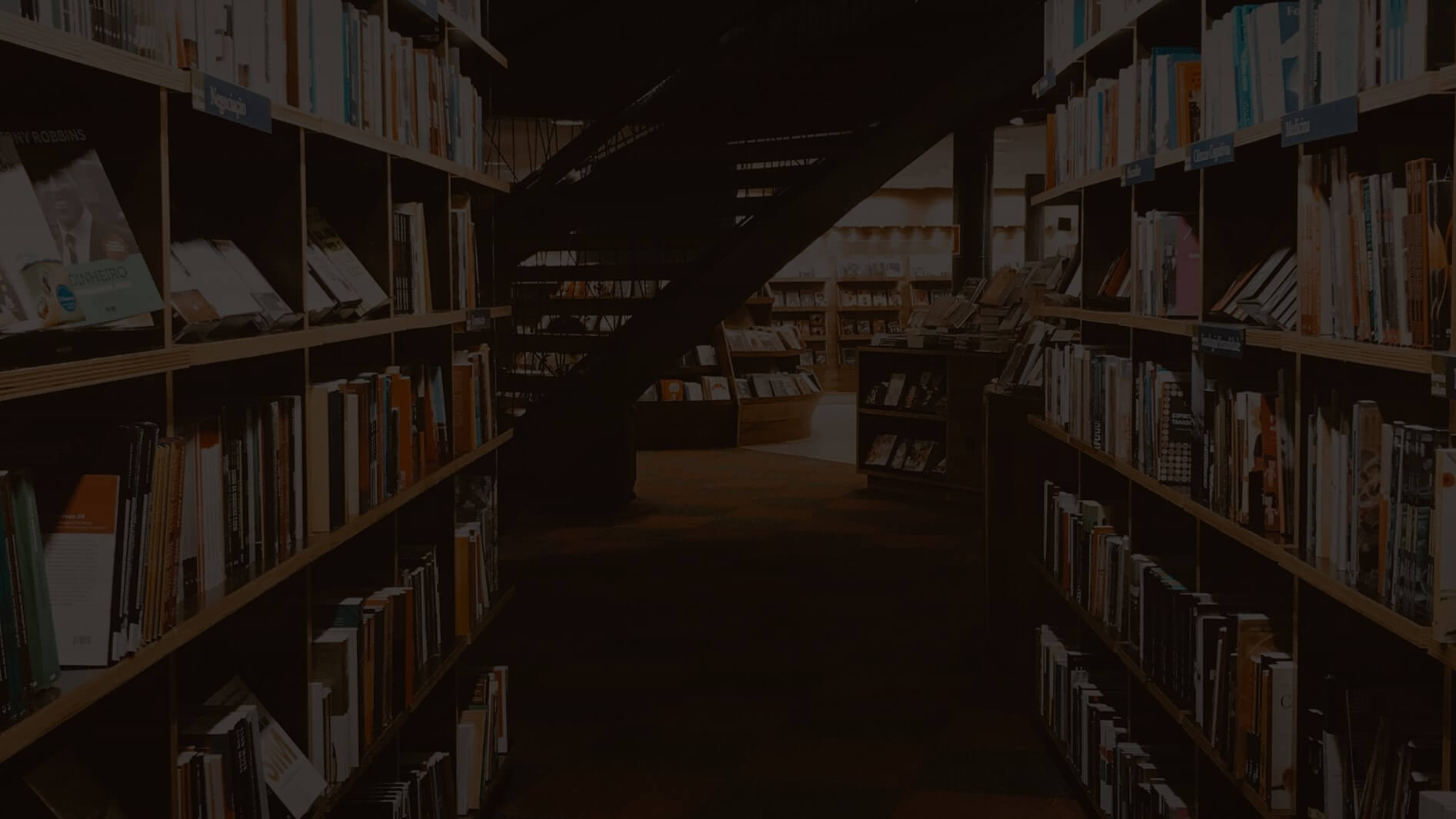 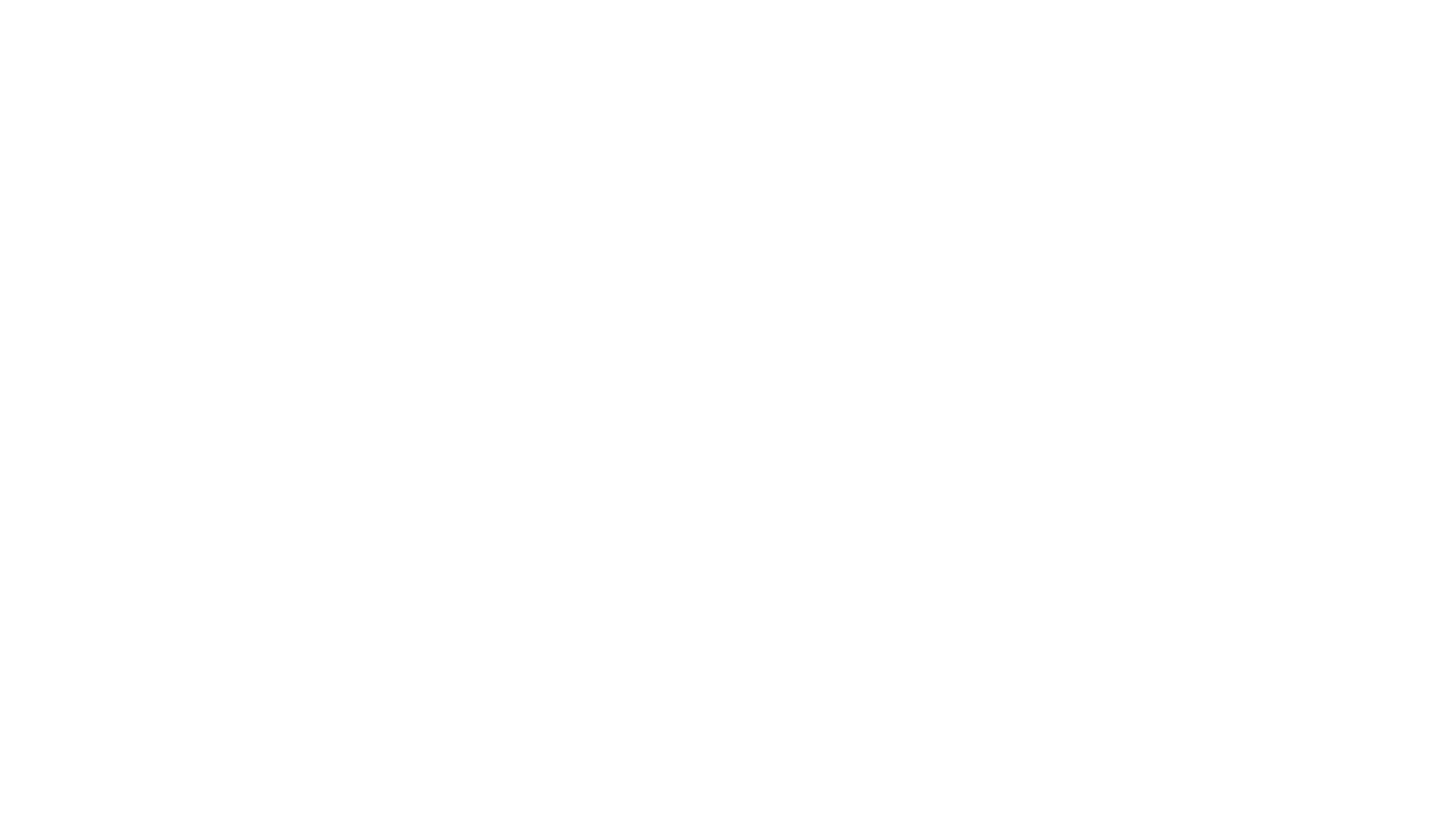 第一章节
世界读书日简介
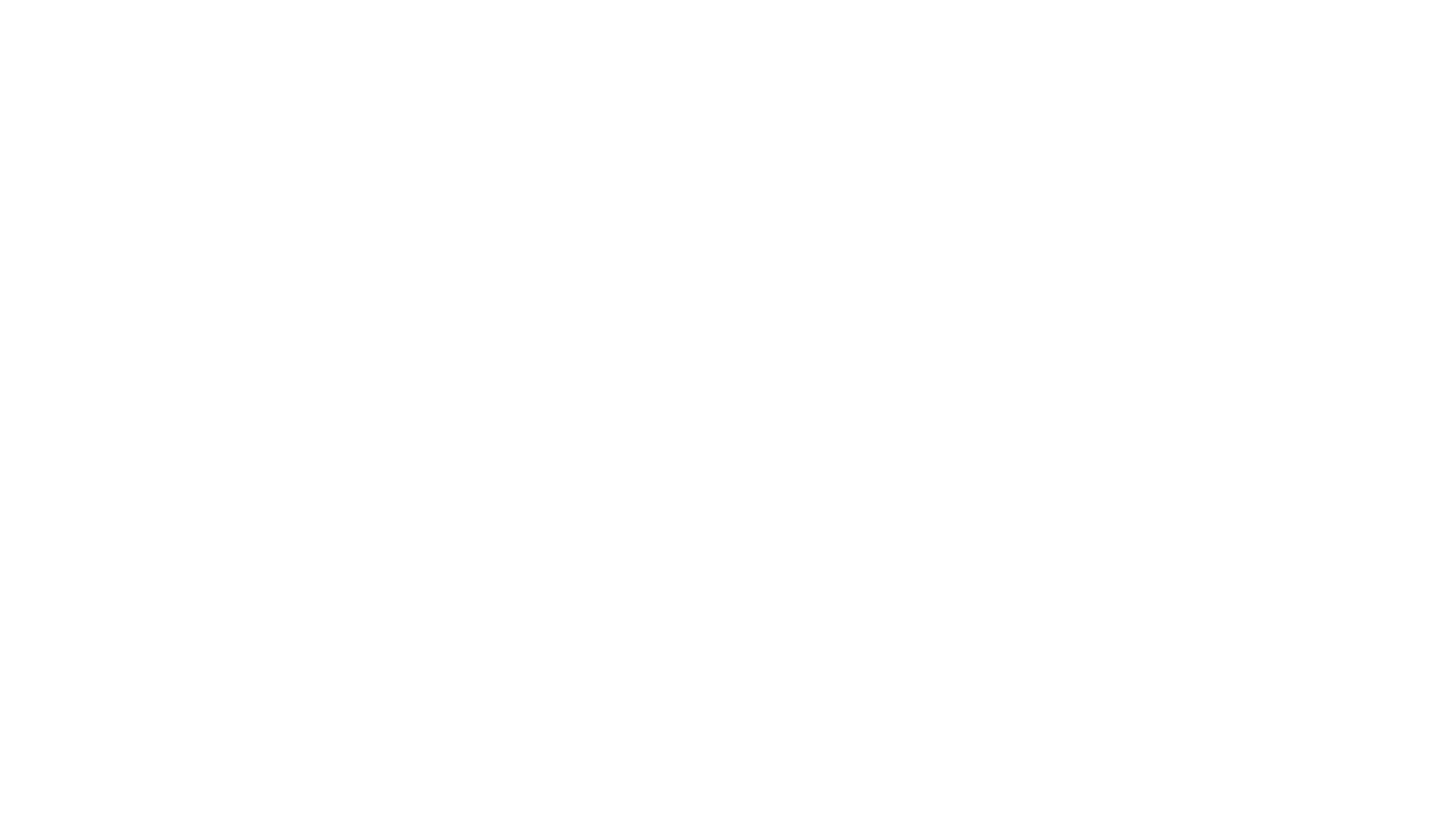 请输入标题  请输入标题  请输入标题
请输入标题  请输入标题  请输入标题
请输入标题  请输入标题  请输入标题
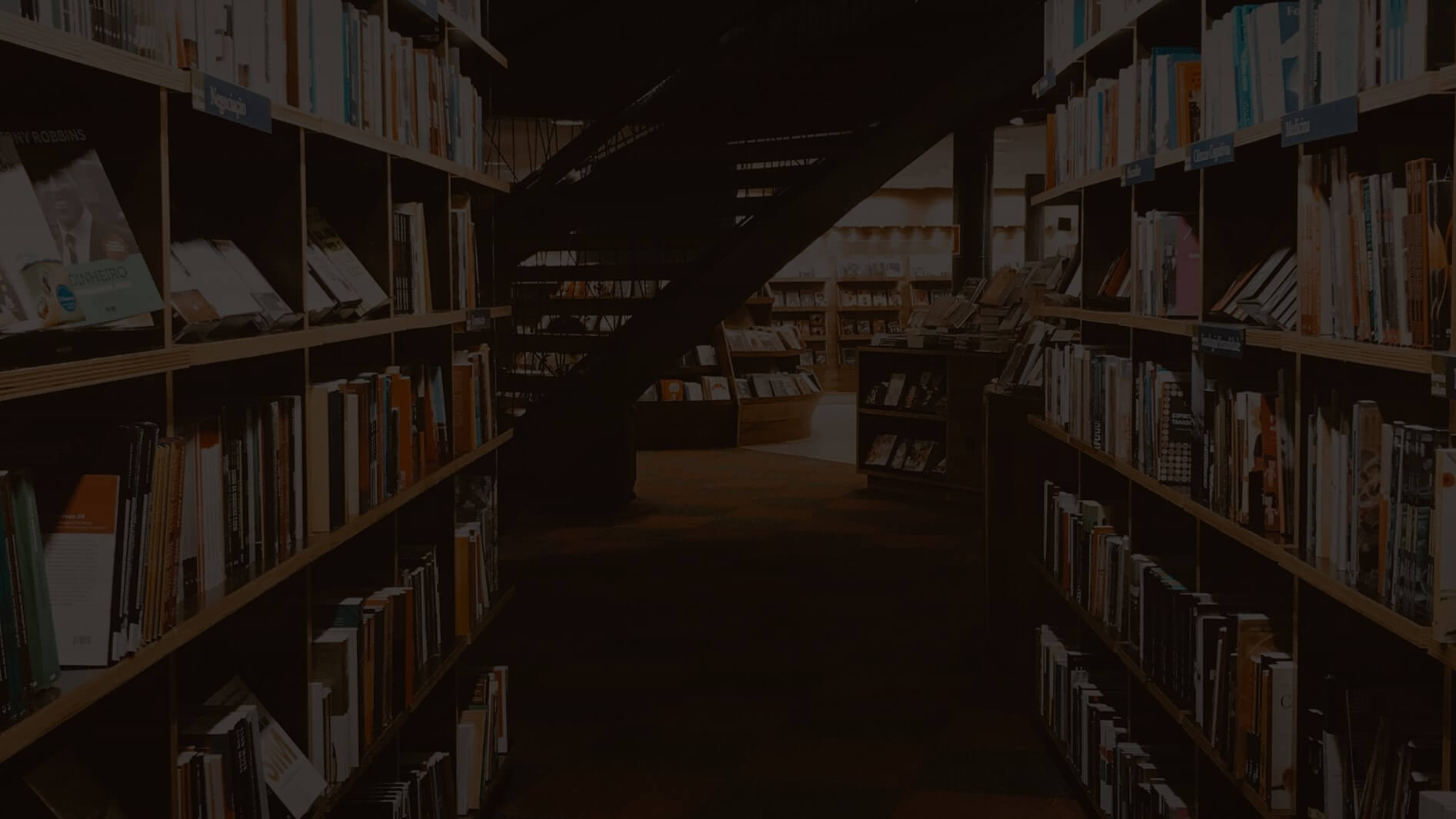 1.世界读书日简介
1995年联合国教科文组织通过决议，将每年的4月23日确定为“世界读书日”。主旨是希望散居在世界各地的人，无论年老还是年轻，无论贫穷还是富裕，无论患病还是健康，都能享受阅读的乐趣，都能尊重和感谢为人类文明做出过巨大贡献的文学、文化、科学、思想大师们，都能保护知识的产权。
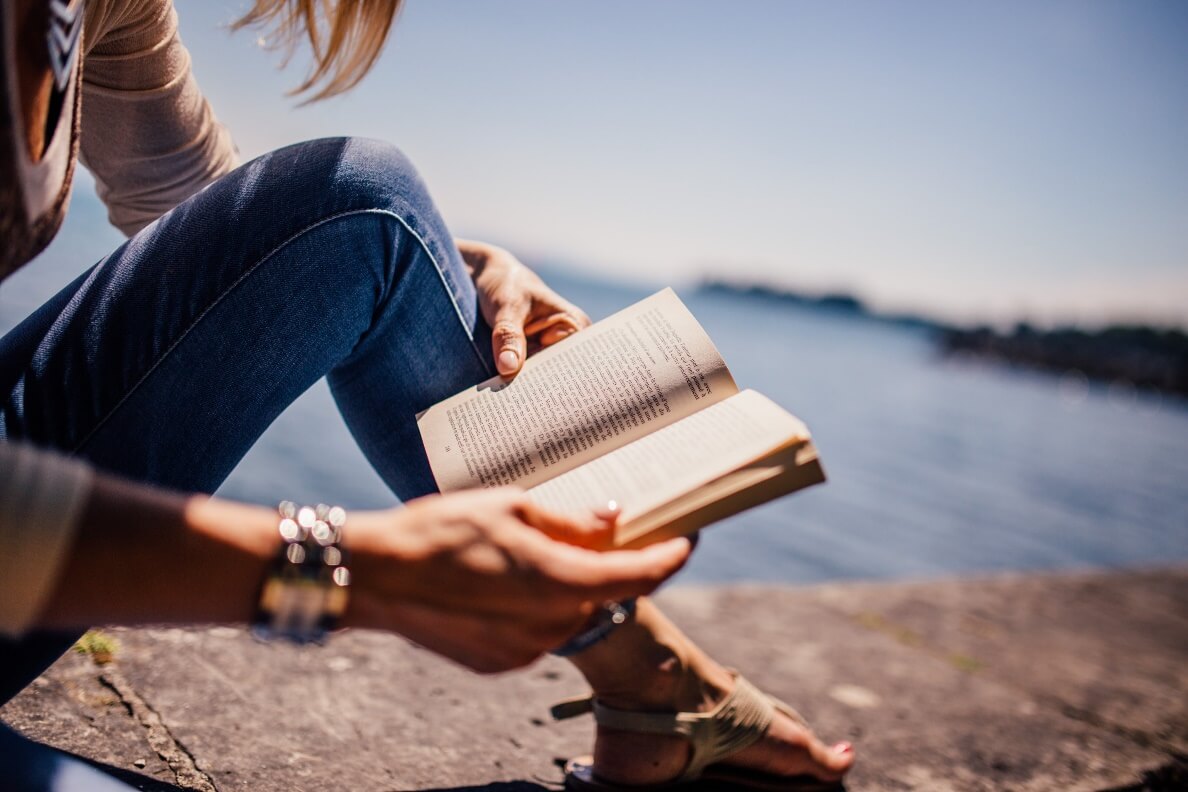 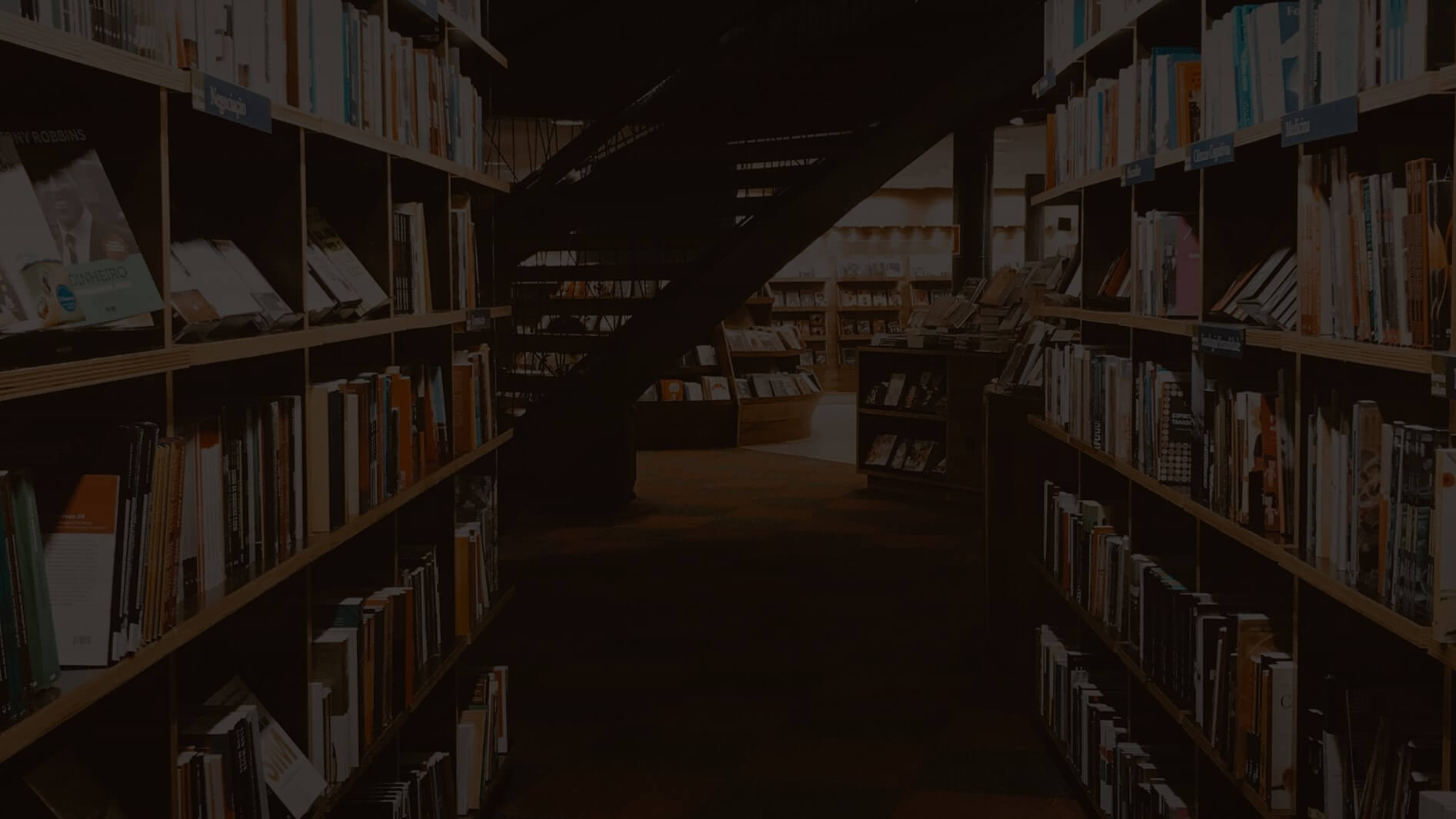 1.世界读书日简介
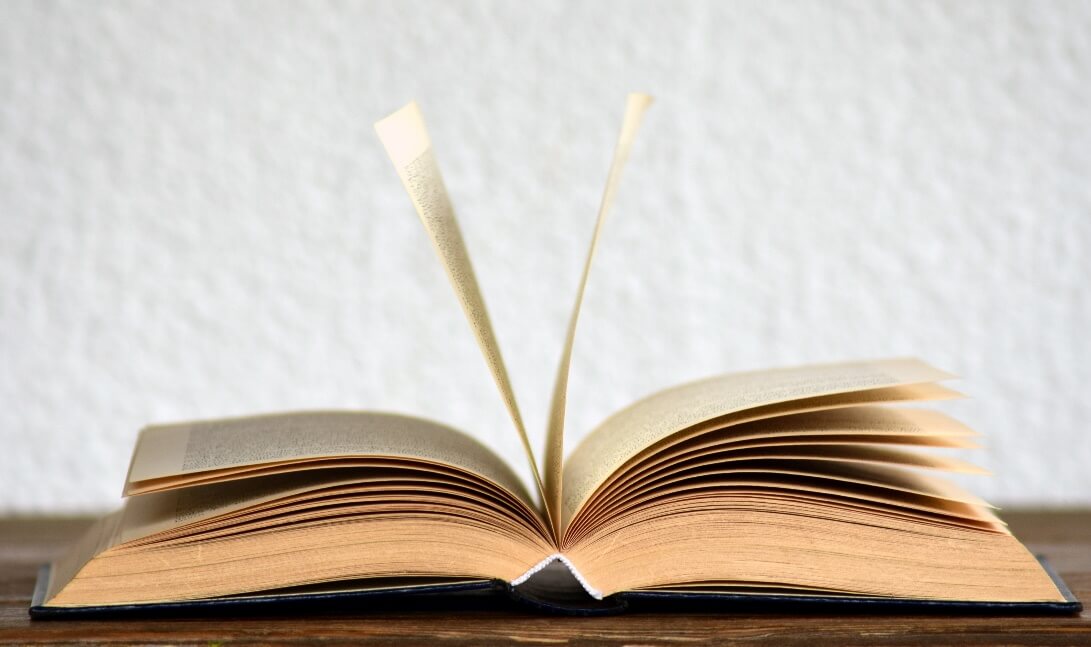 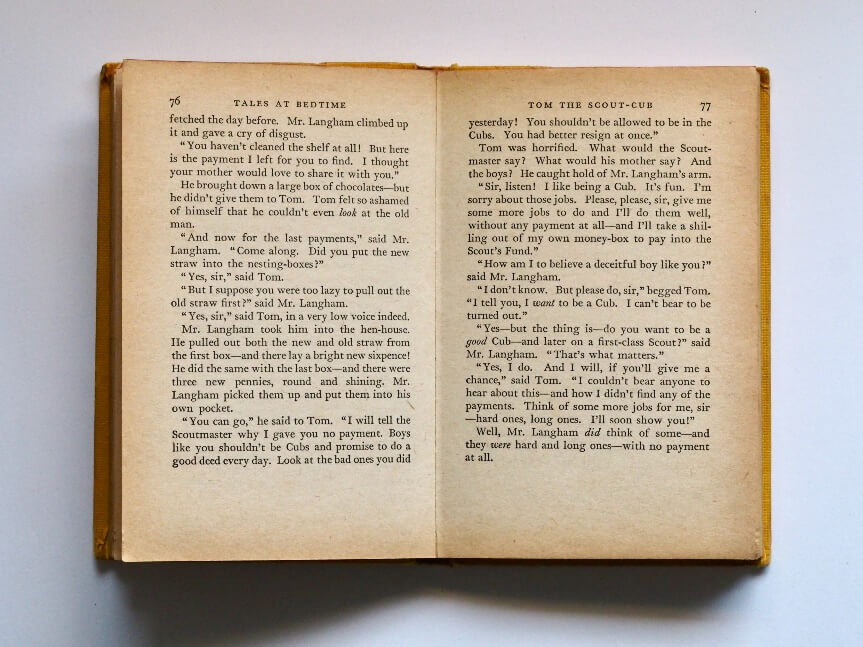 世界读书日设立目的是希望散居在世界各地的人，无论你是年老还是年轻，无论你是贫穷还是富裕，无论你是患病还是健康，都能享受阅读的乐趣，都能尊重和感谢为人类文明做出过巨大贡献的文学、文化、科学、思想大师们，都能保护知识产权。每年的这一天，世界100多个国家都会举办各种各样的庆祝和图书宣传活动，但在我国这个日子还没有广为人知，近两年开始有出版社和书店搞一些公益活动
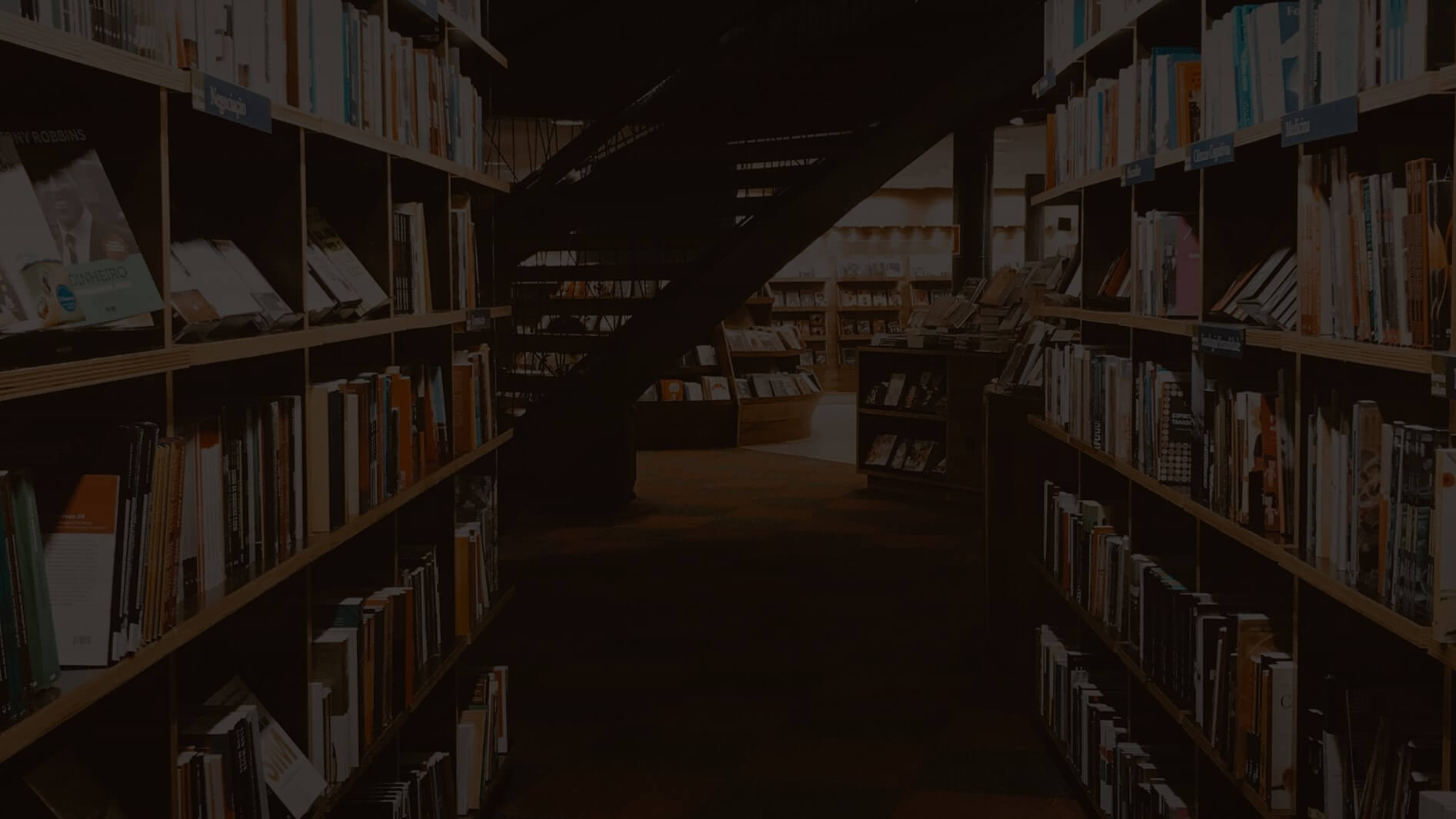 1.世界读书日简介
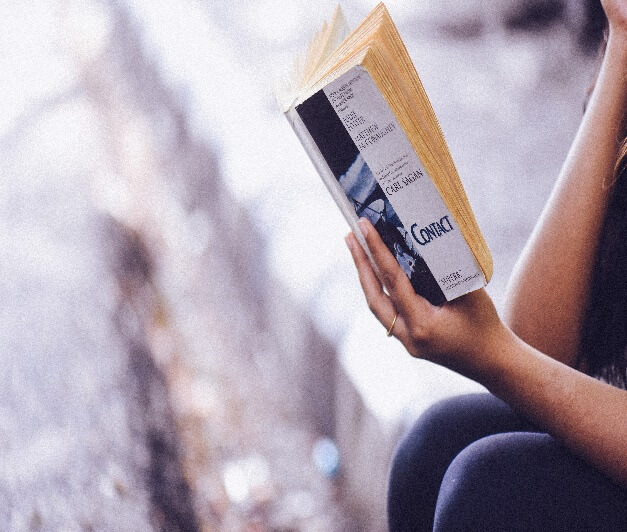 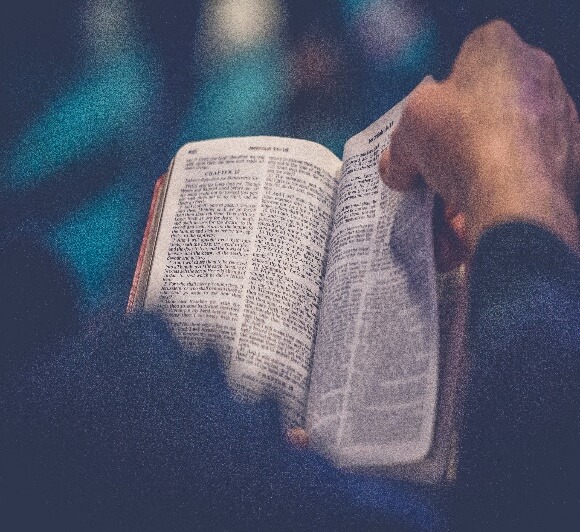 联合国教科文组织选择4月23日成为世界读书日的灵感来自于一个美丽的传说。4月23日是西班牙文豪塞万提斯的忌日，也是加泰罗尼亚地区大众节日“圣乔治节”。实际上，同一天也是莎士比亚出生和去世的纪念日，又是美国作家纳博科夫、法国作家莫里斯·德鲁昂、冰岛诺贝尔文学奖得主拉克斯内斯等多位文学家的生日，所以这一天成为全球性图书日看来“名正言顺”。
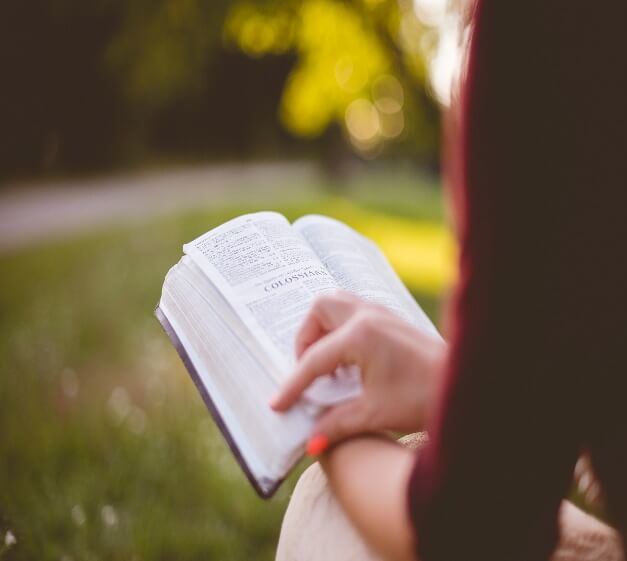 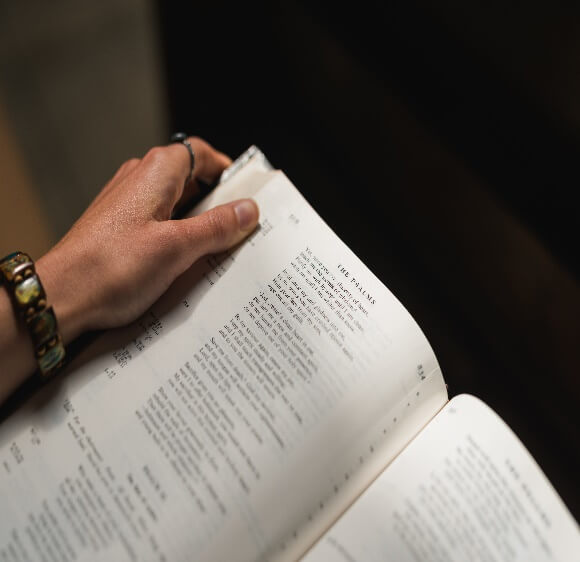 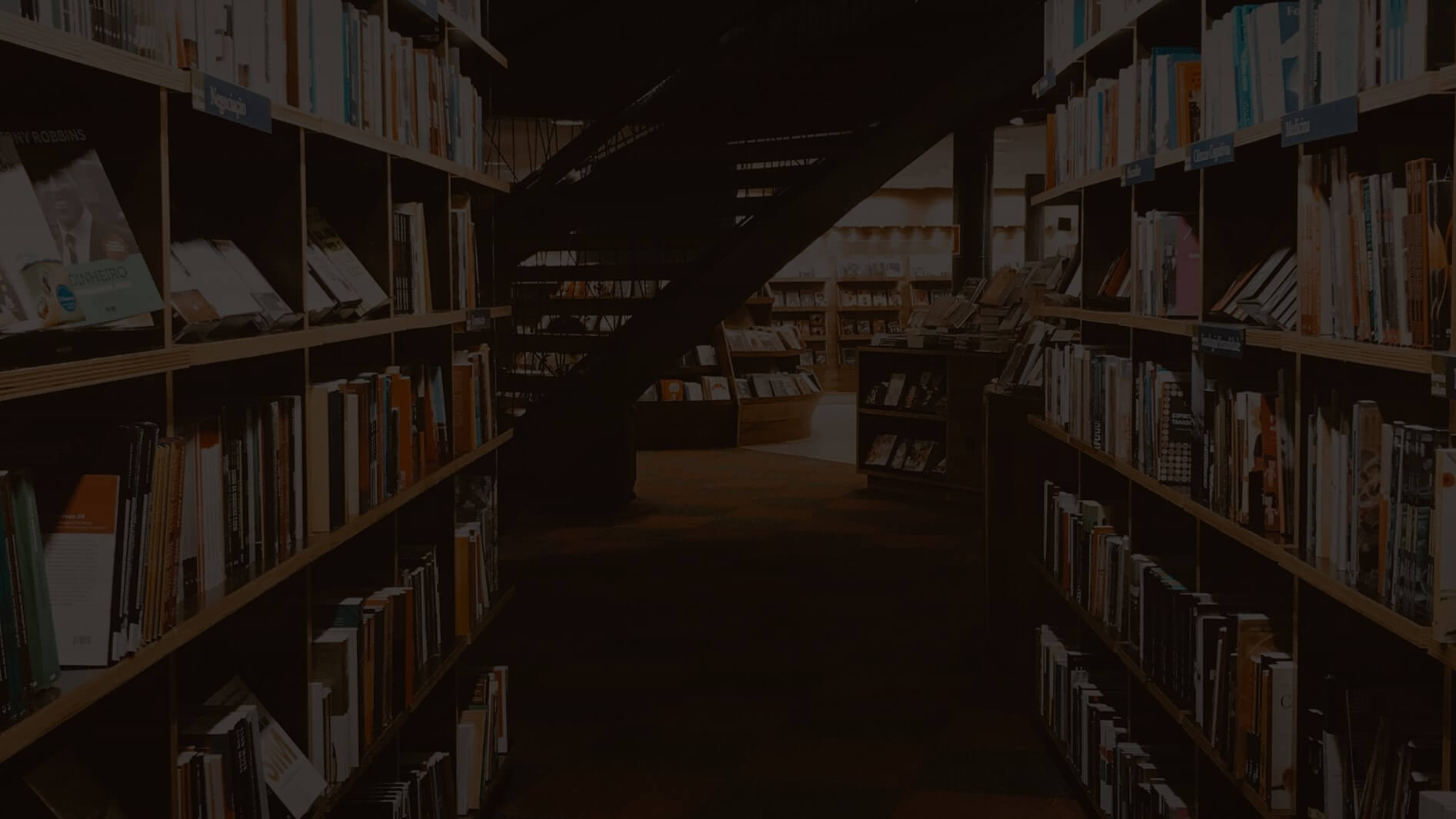 1.世界读书日简介
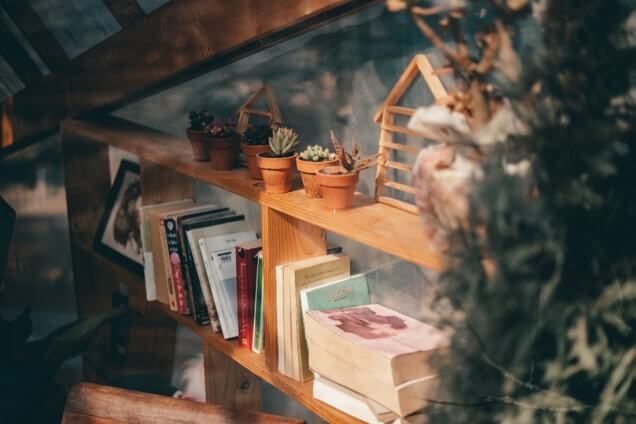 世界读书日的主旨宣言为：“希望散居在全球各地的人们，无论你是年老还是年轻，无论你是贫穷还是富有，无论你是患病还是健康，都能享受阅读带来的乐趣，都能尊重和感谢为人类文明作出巨大贡献的文学、文化、科学思想大师们，都能保护知识产权。”。
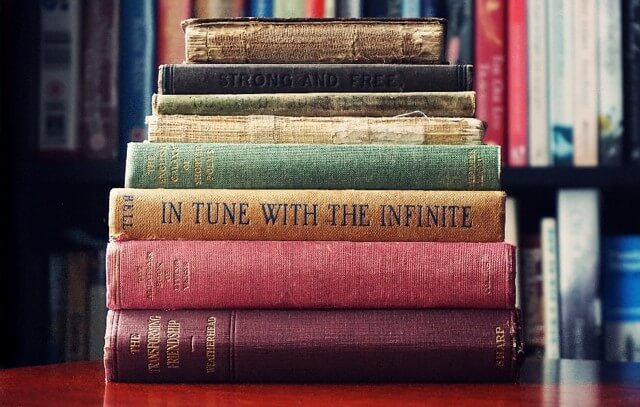 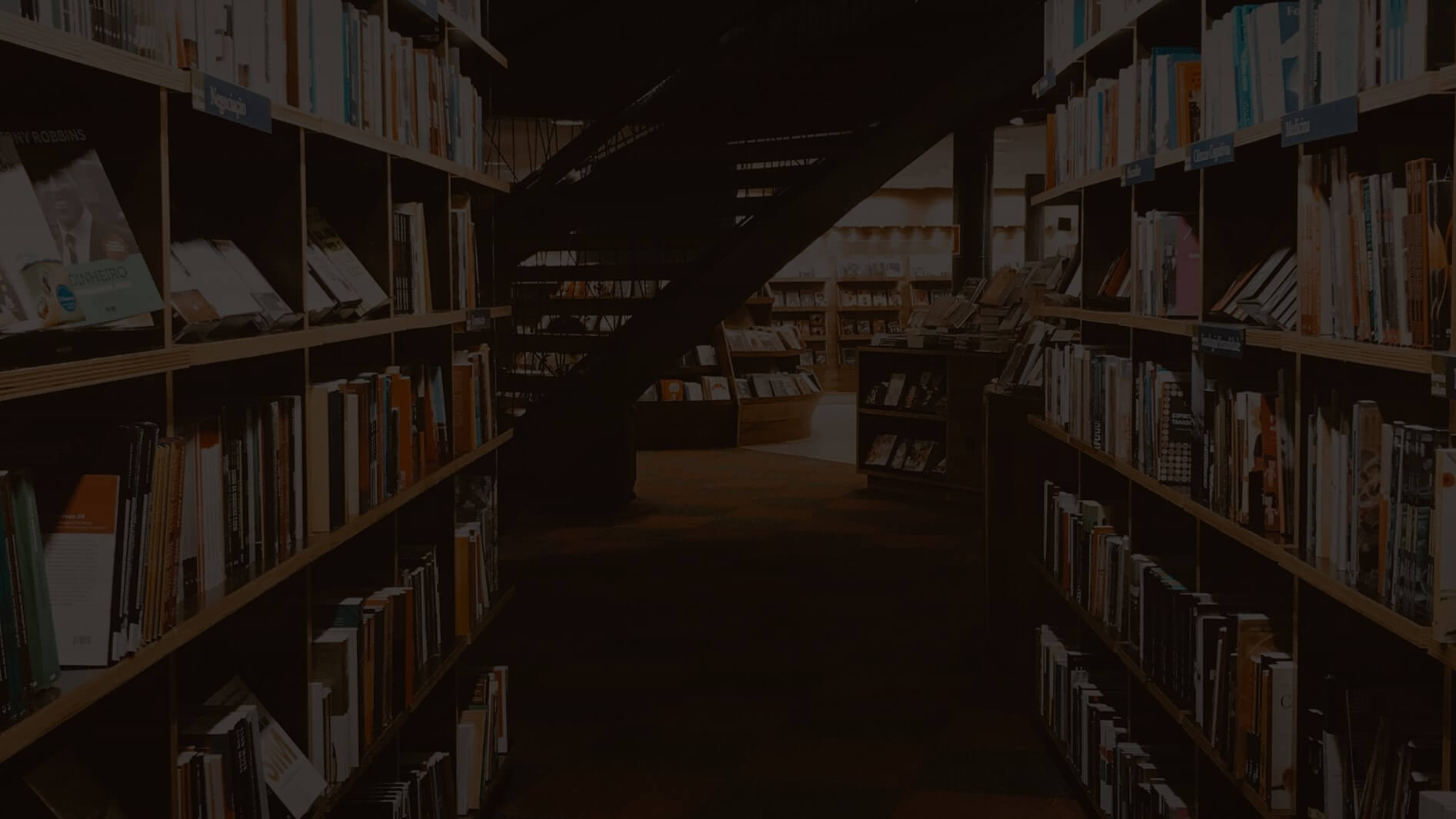 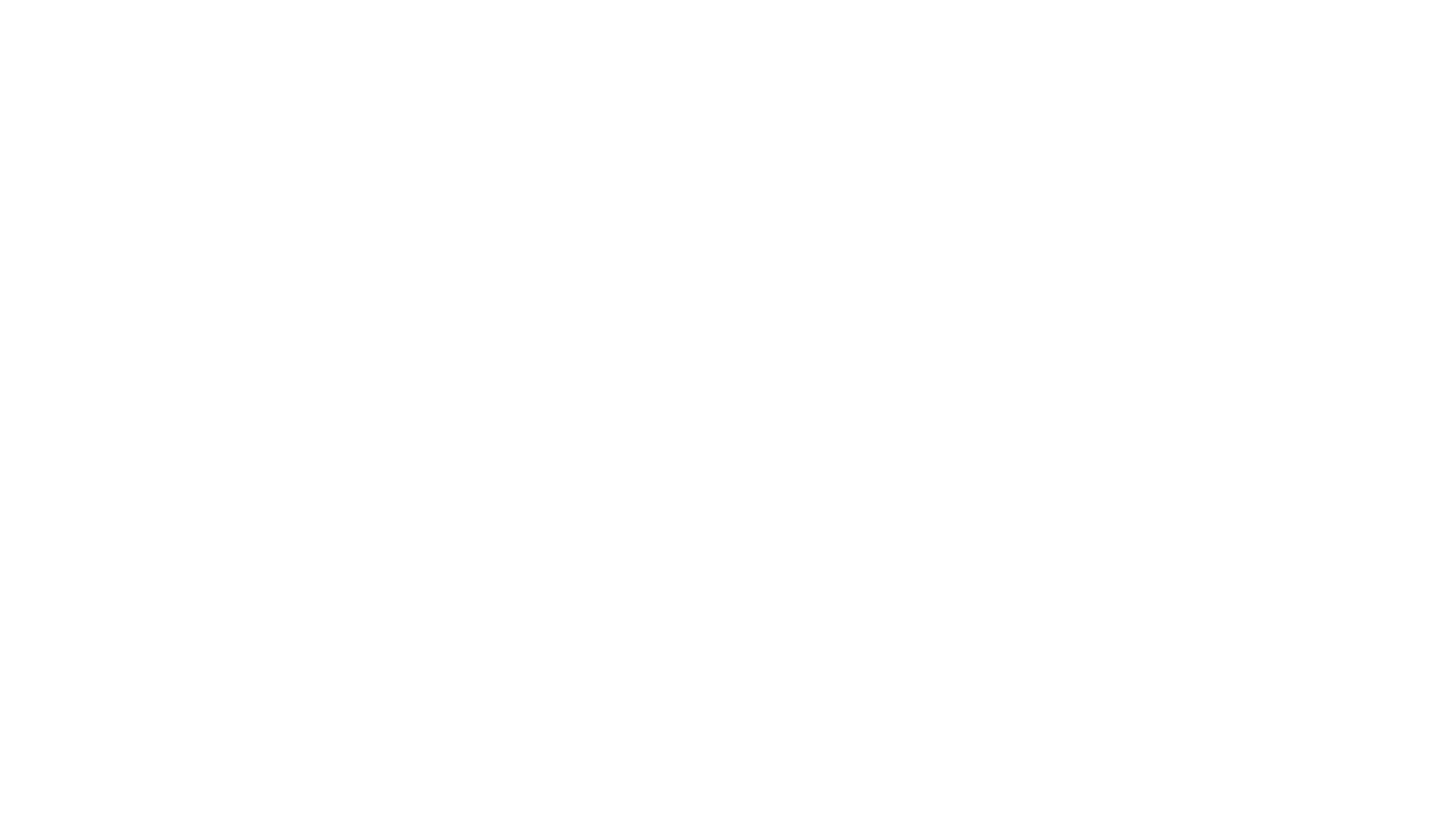 第二章节
名人读书名言
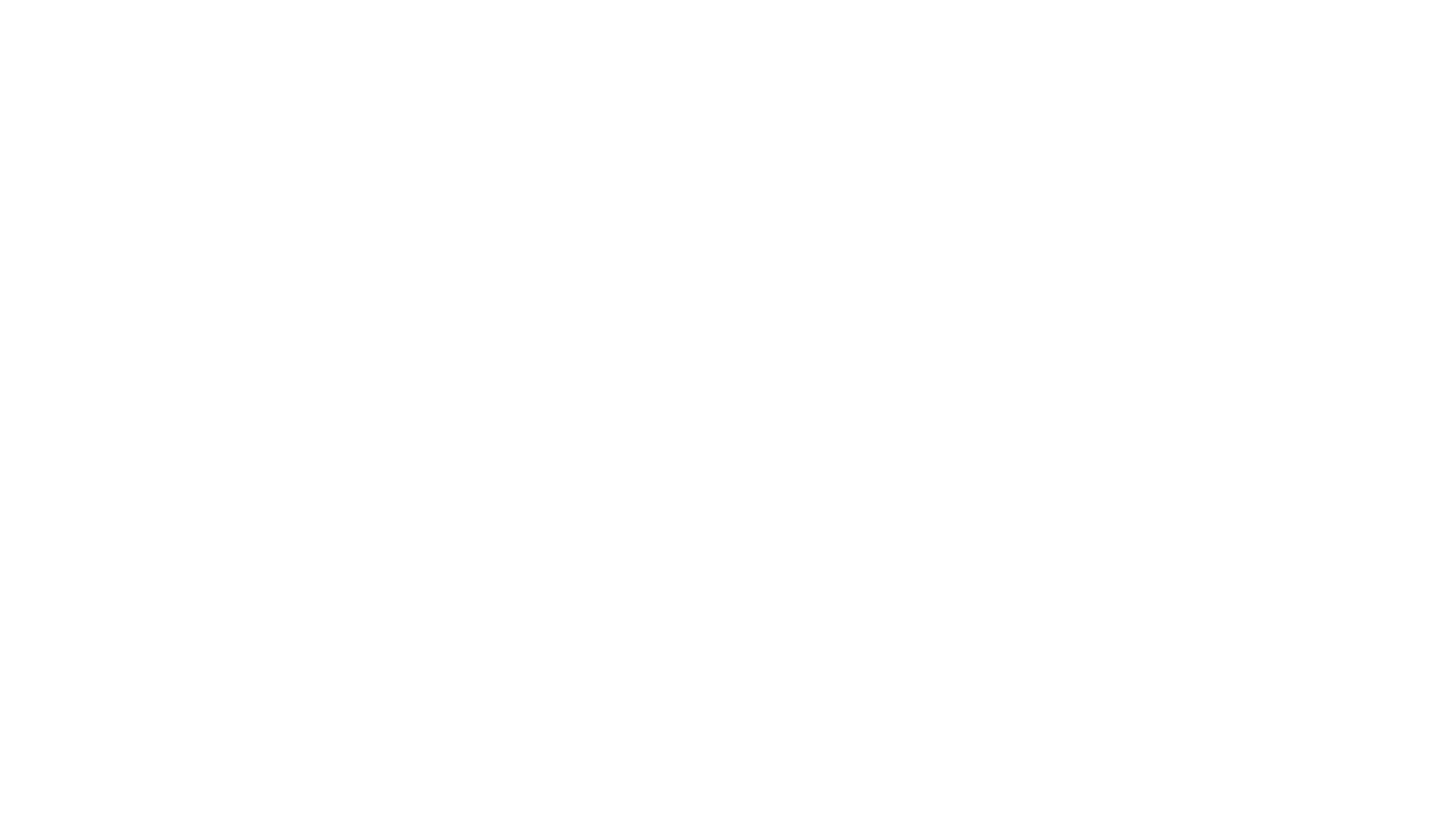 请输入标题  请输入标题  请输入标题
请输入标题  请输入标题  请输入标题
请输入标题  请输入标题  请输入标题
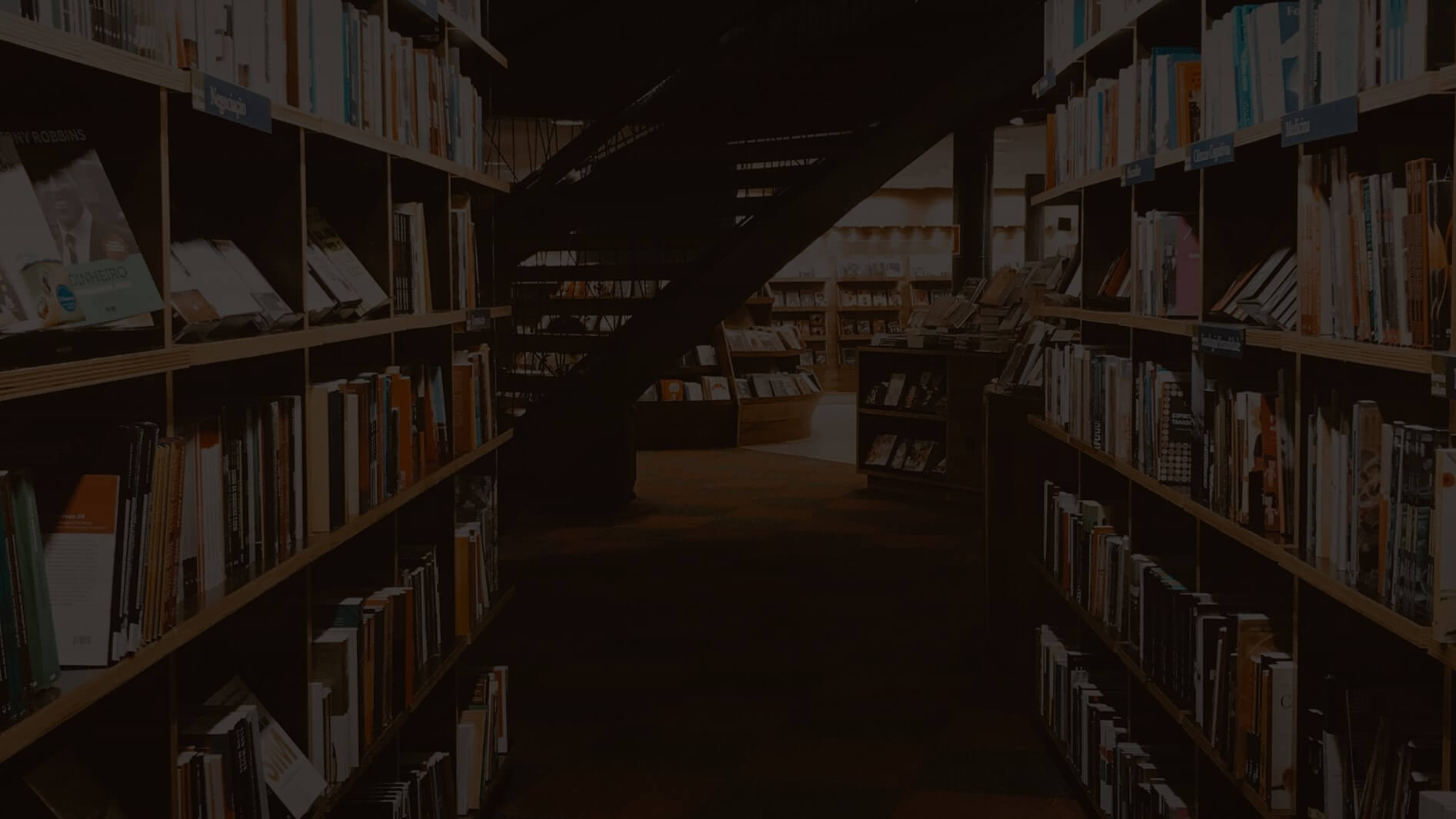 2.名人读书名言
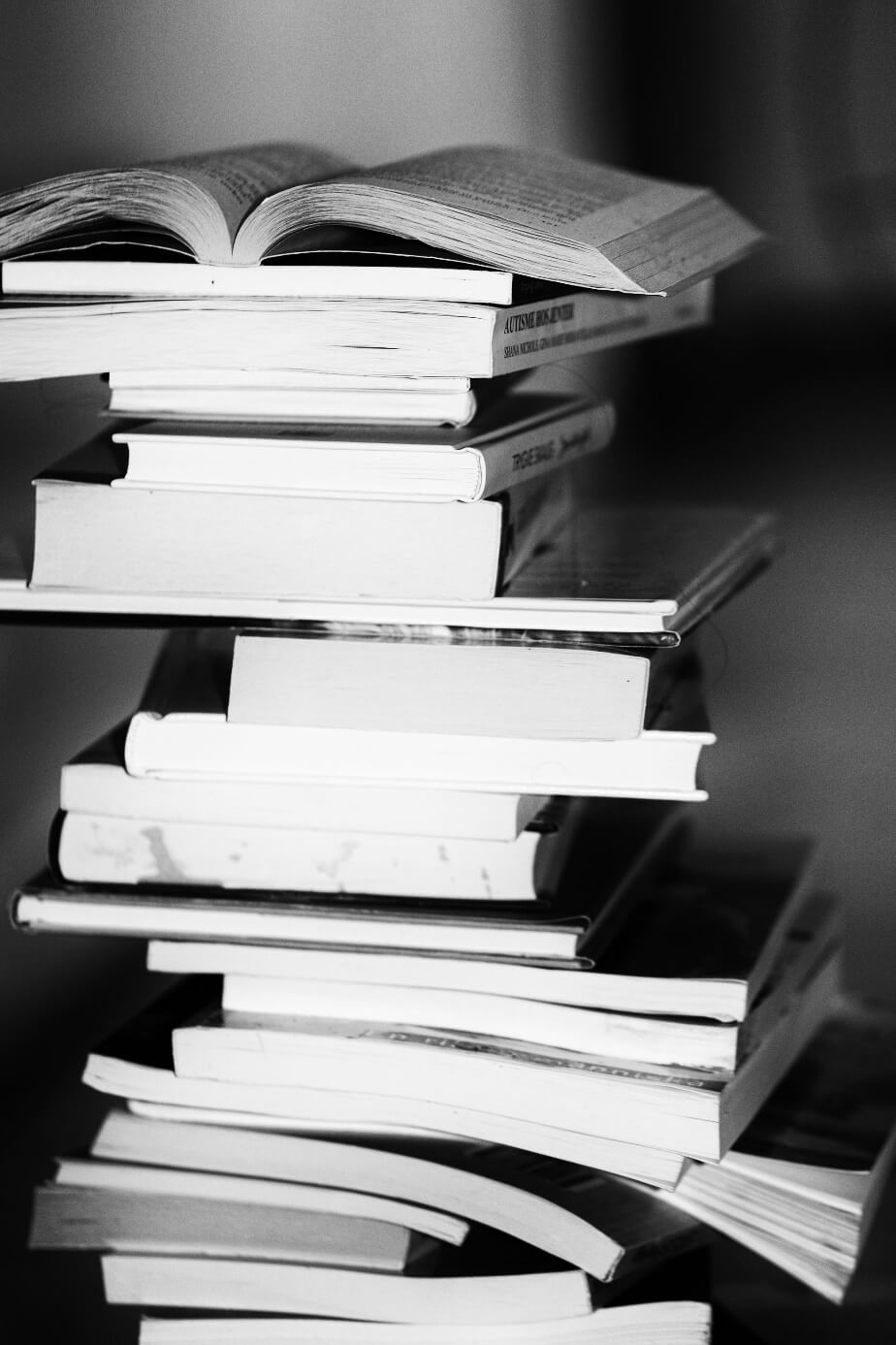 孔  子
不学诗  无以言
学而不思则罔，思而不学则殆
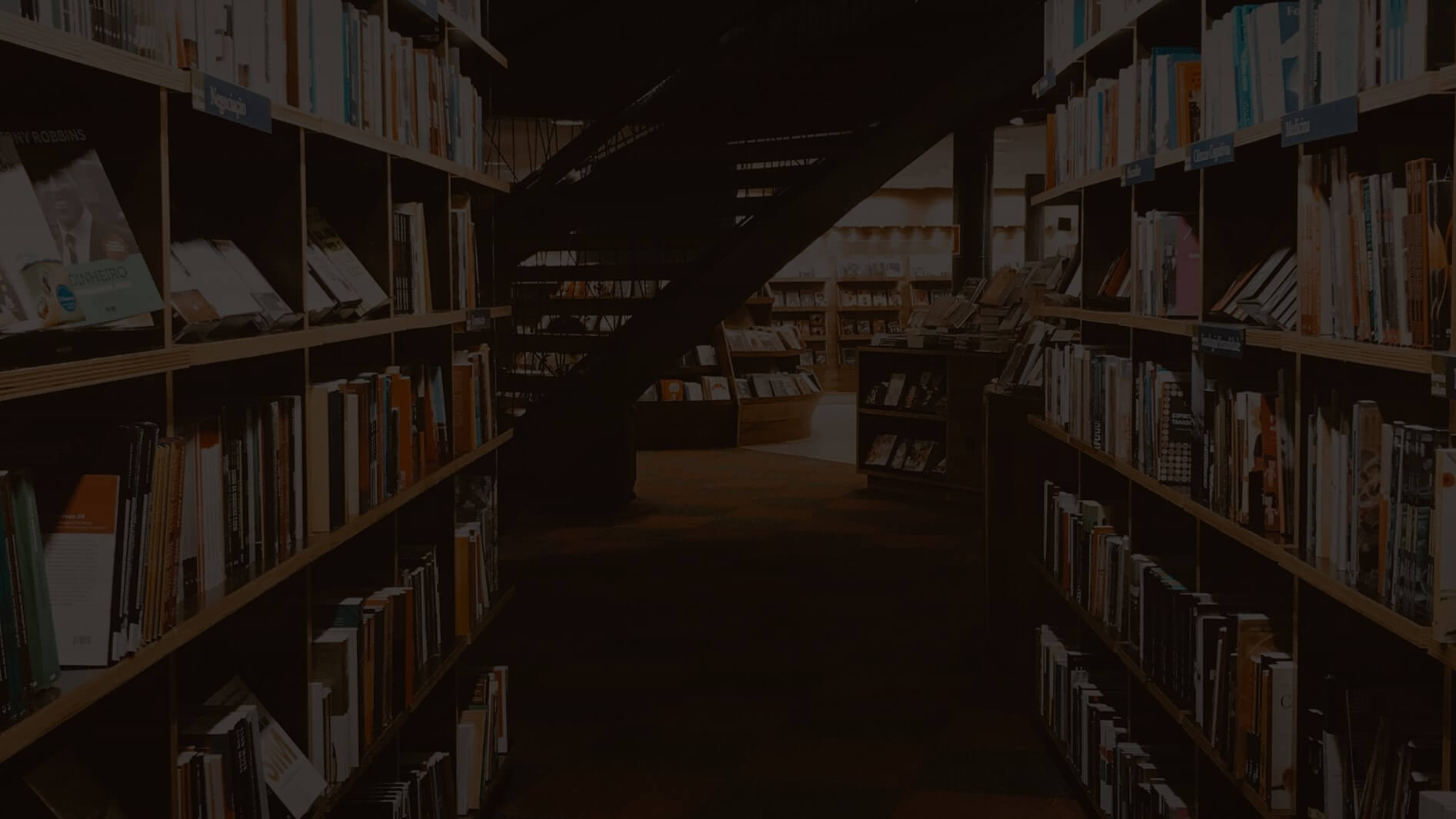 2.名人读书名言
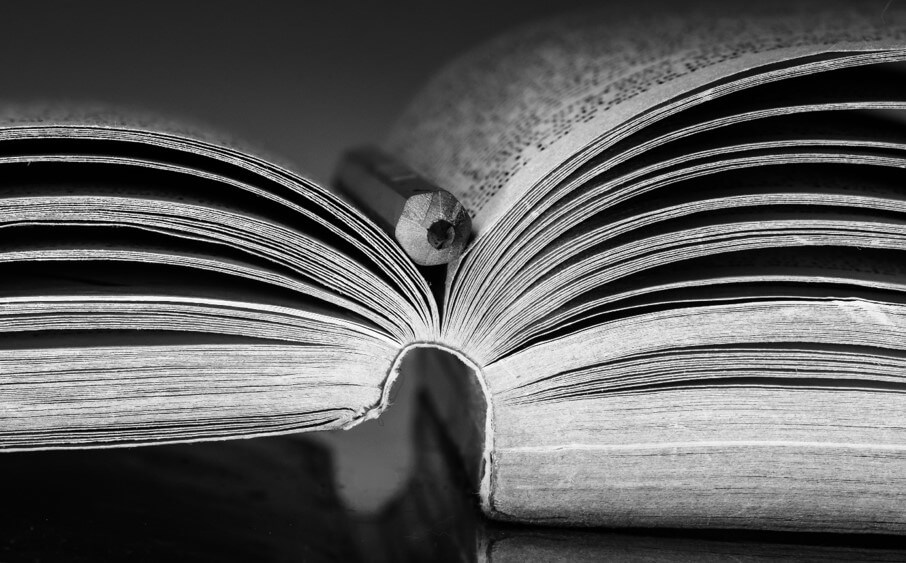 朱  熹
读书有三到：谓心到、眼到、口到。心不在此，则眼看不仔细；心眼既不专一，却只漫浪诵读，决不能记，久也不能久也。
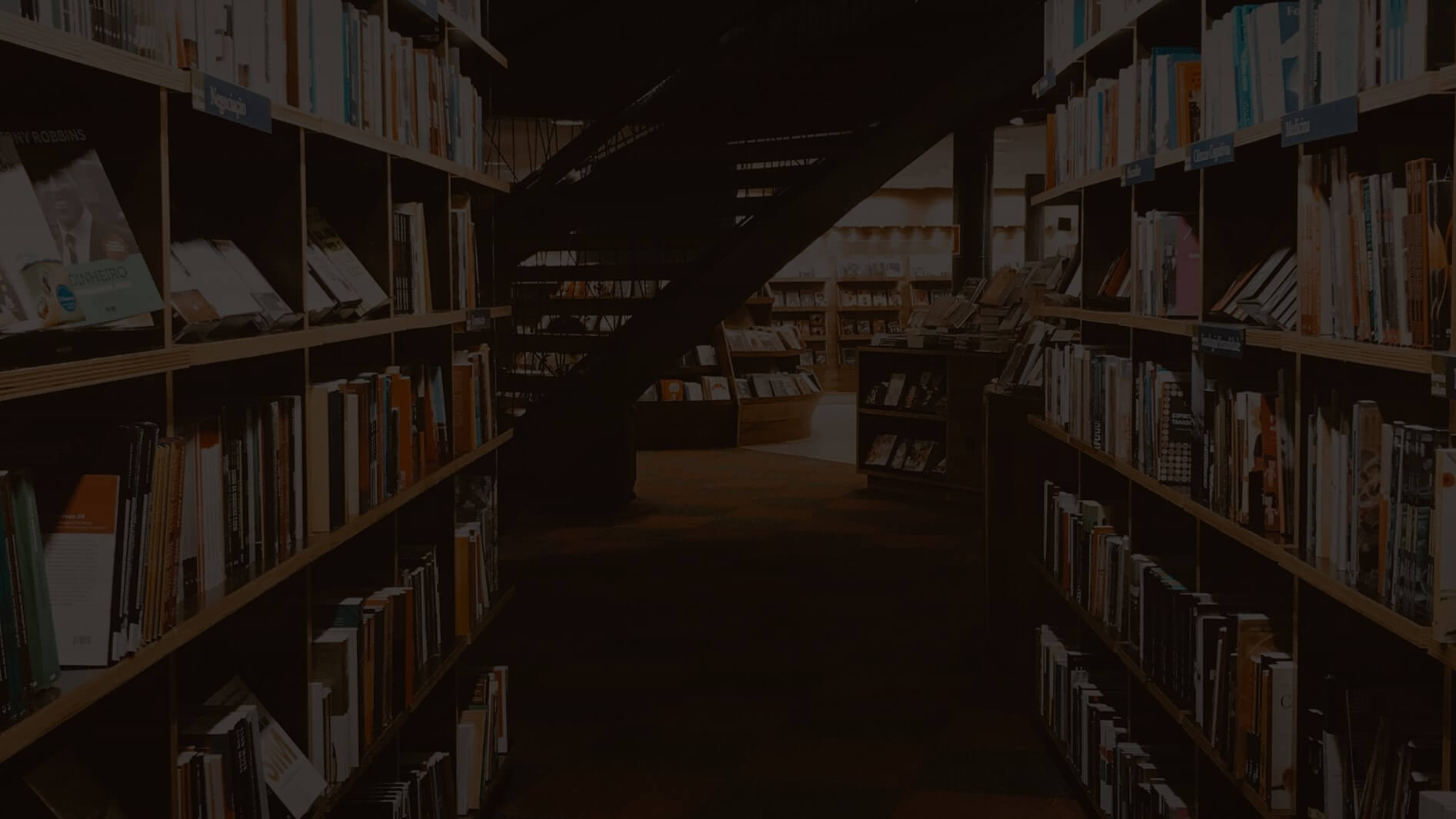 2.名人读书名言
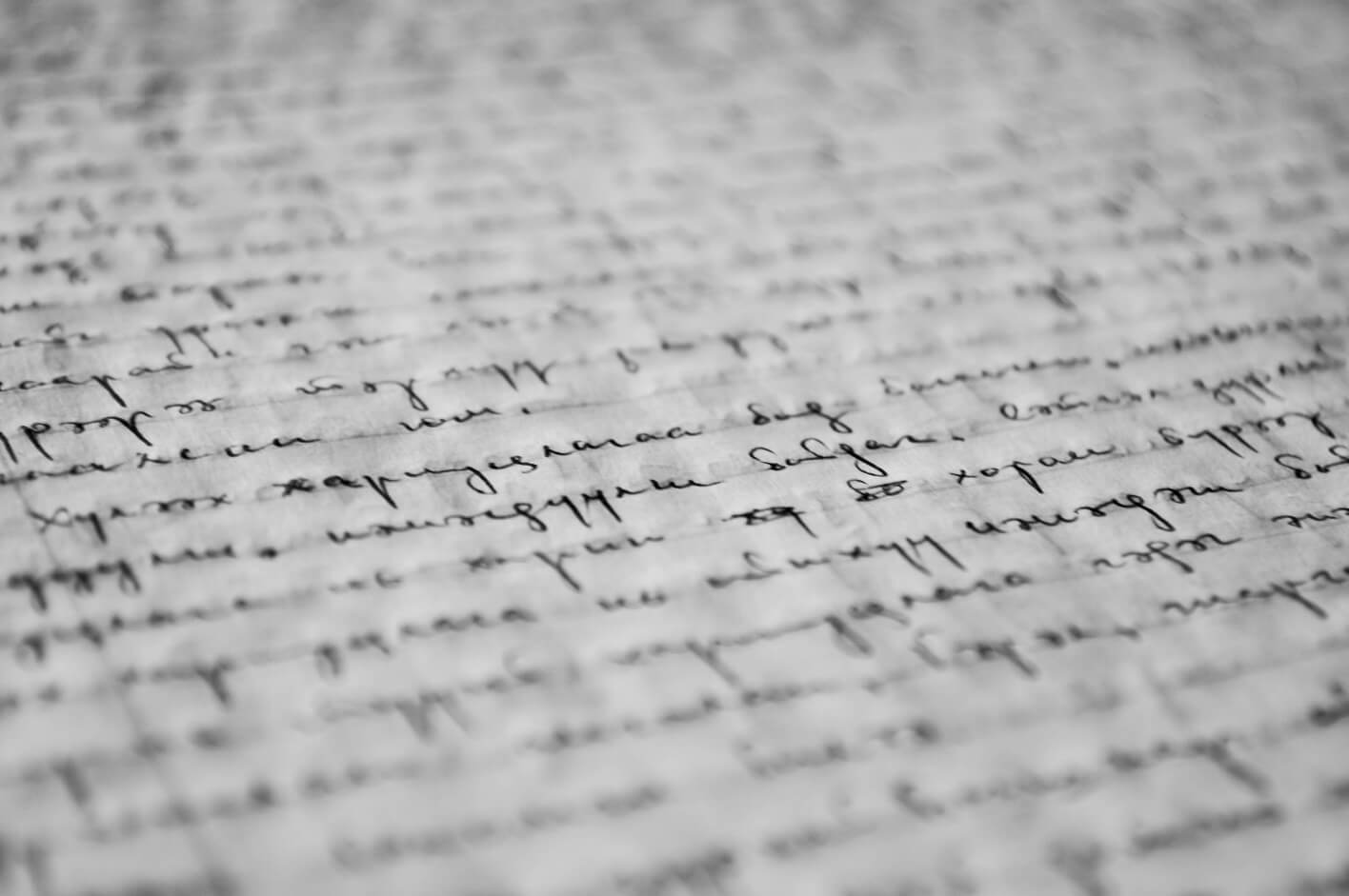 周恩来
为中华崛起
而读书
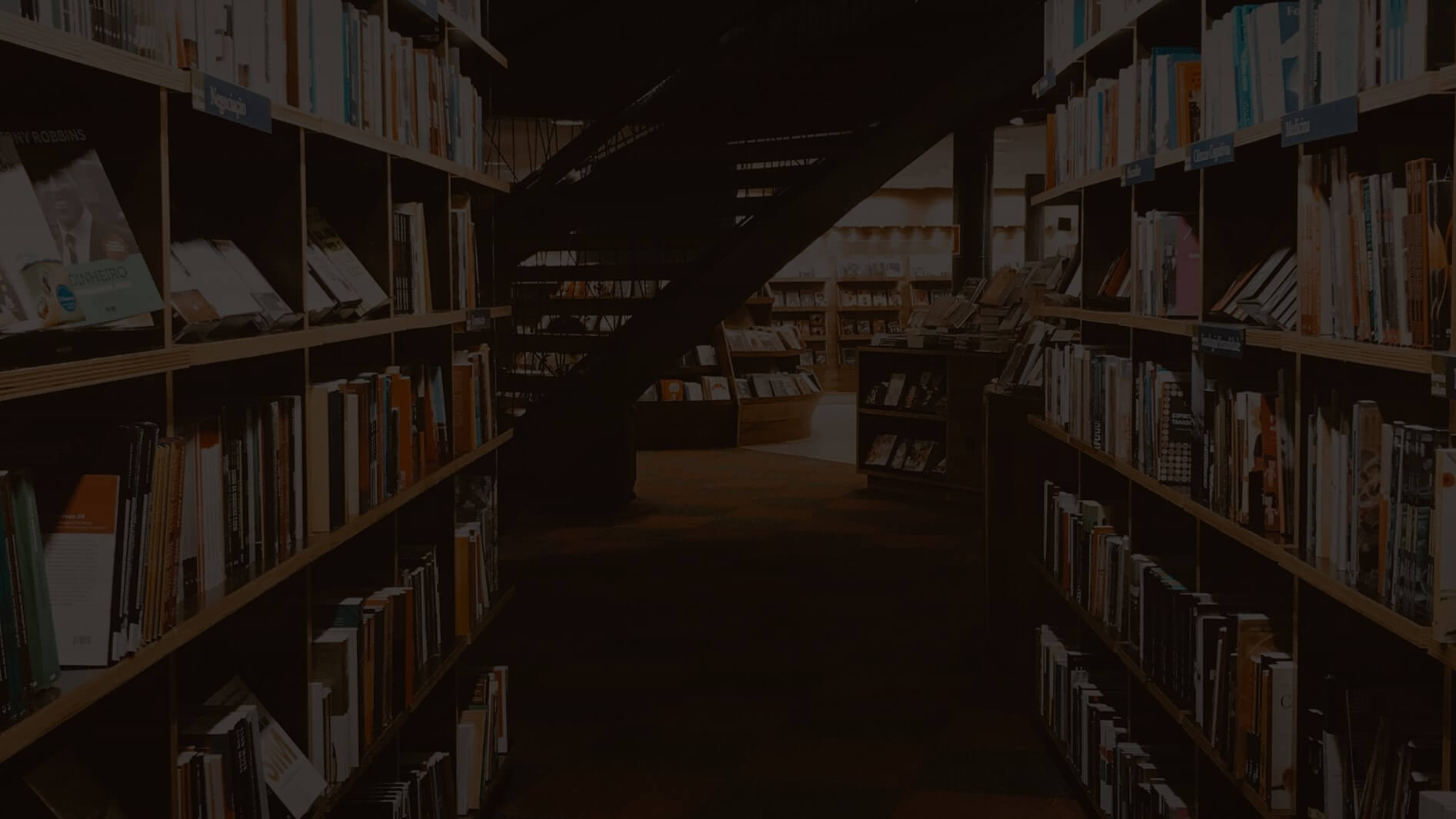 2.名人读书名言
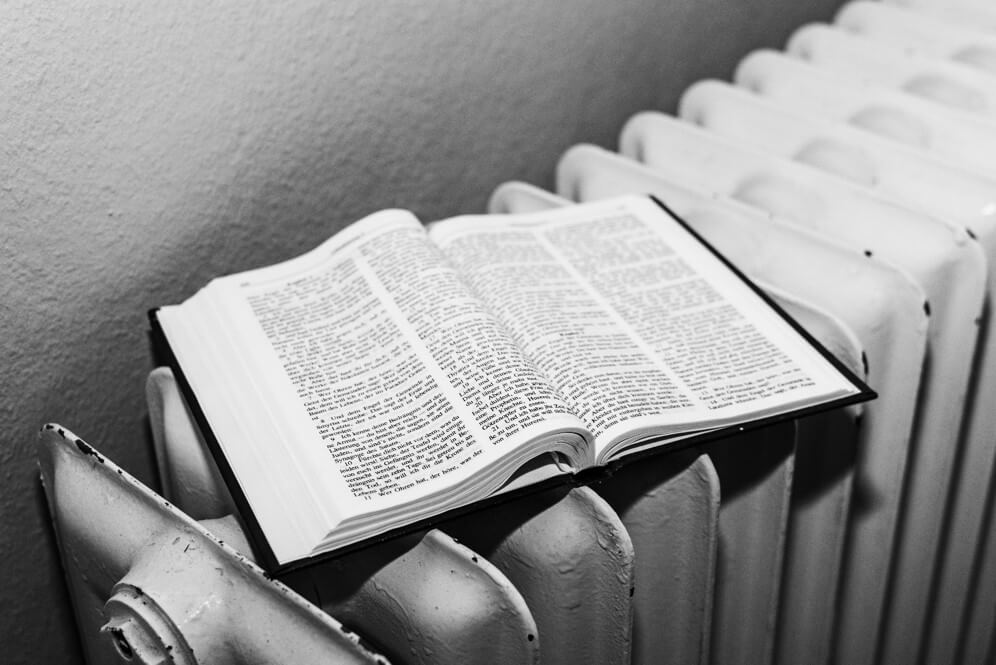 高尔基
书籍是人类进步
的阶梯。
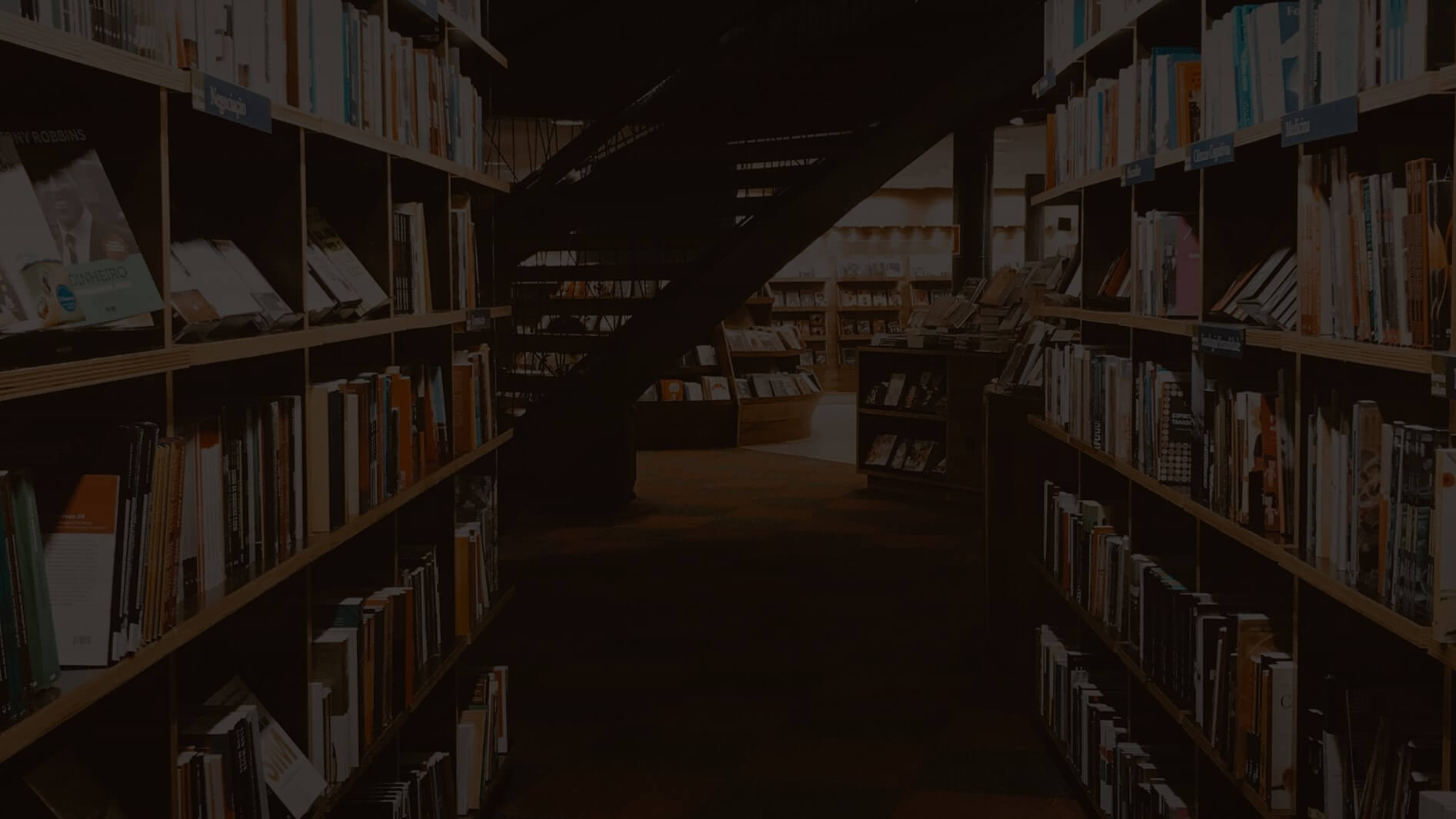 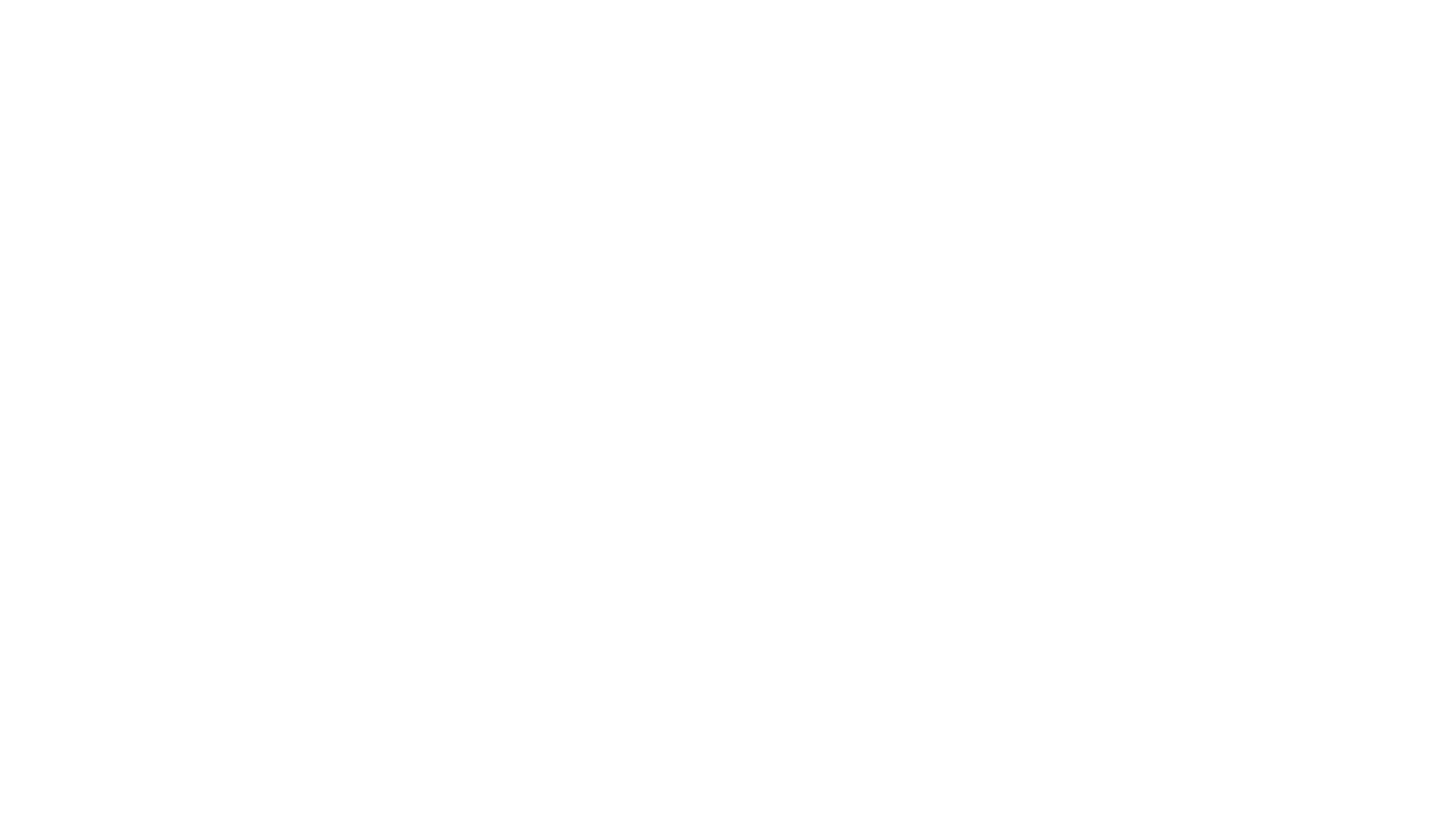 第三章节
古代名人读书故事
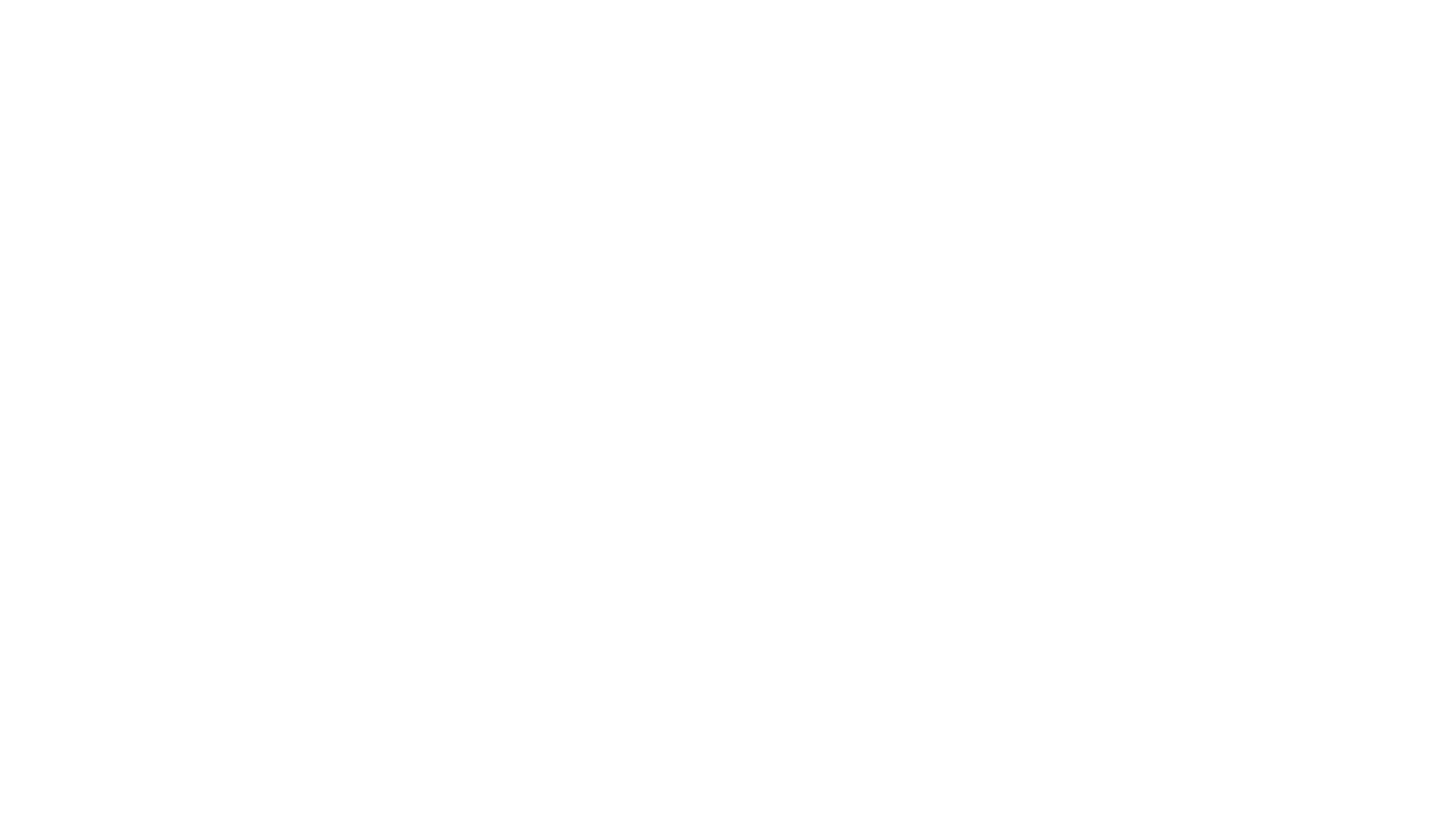 请输入标题  请输入标题  请输入标题
请输入标题  请输入标题  请输入标题
请输入标题  请输入标题  请输入标题
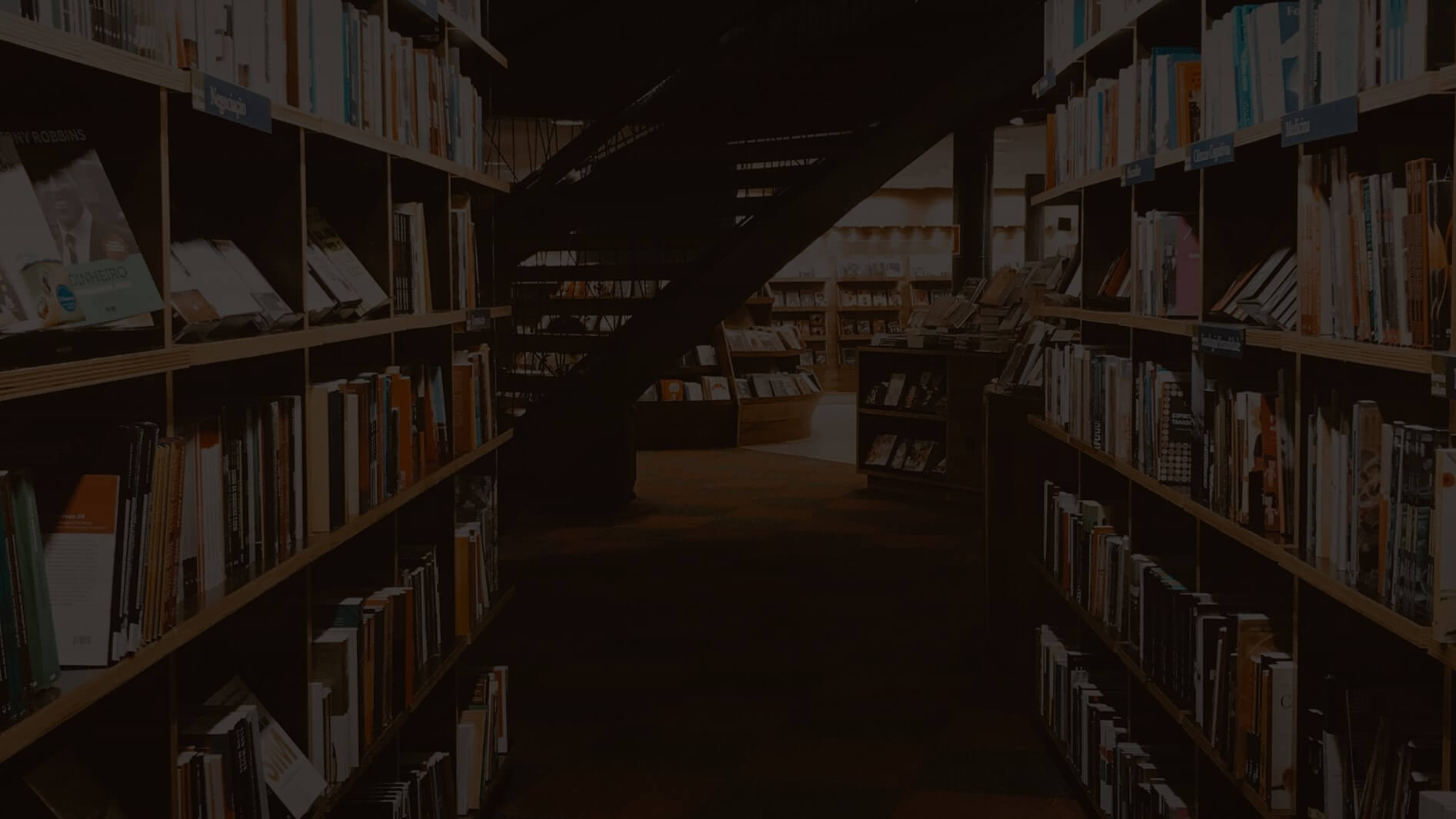 3.古代名人读书故事
欧阳修：
欧阳修先生四岁时父亲就去世了，家境贫寒，没有钱供他读书。太夫人用芦苇秆在沙地上写画，教他写字，还教他诵读许多古人的文章。到他年龄大些了，家里没有书可读，就到附近读书人家去借书来读，接着进行抄写。就这样夜以
继日、废寝忘食，努力读书。
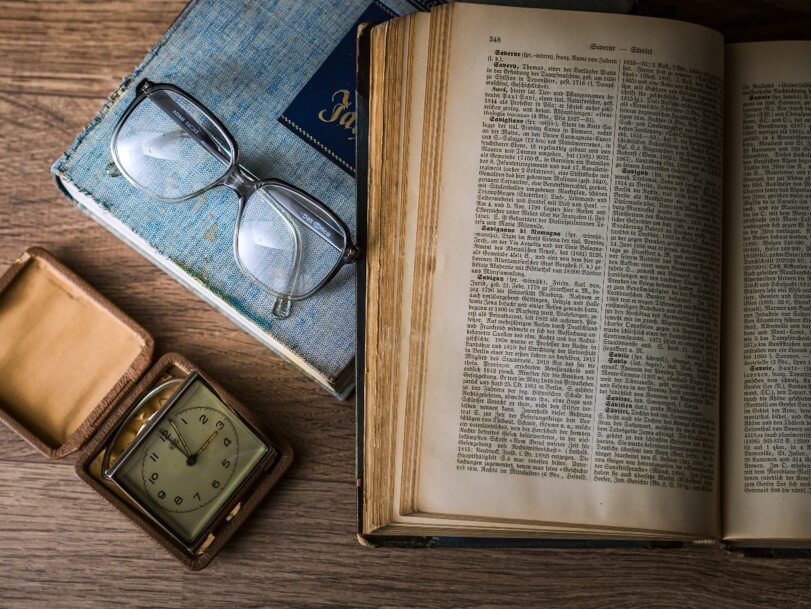 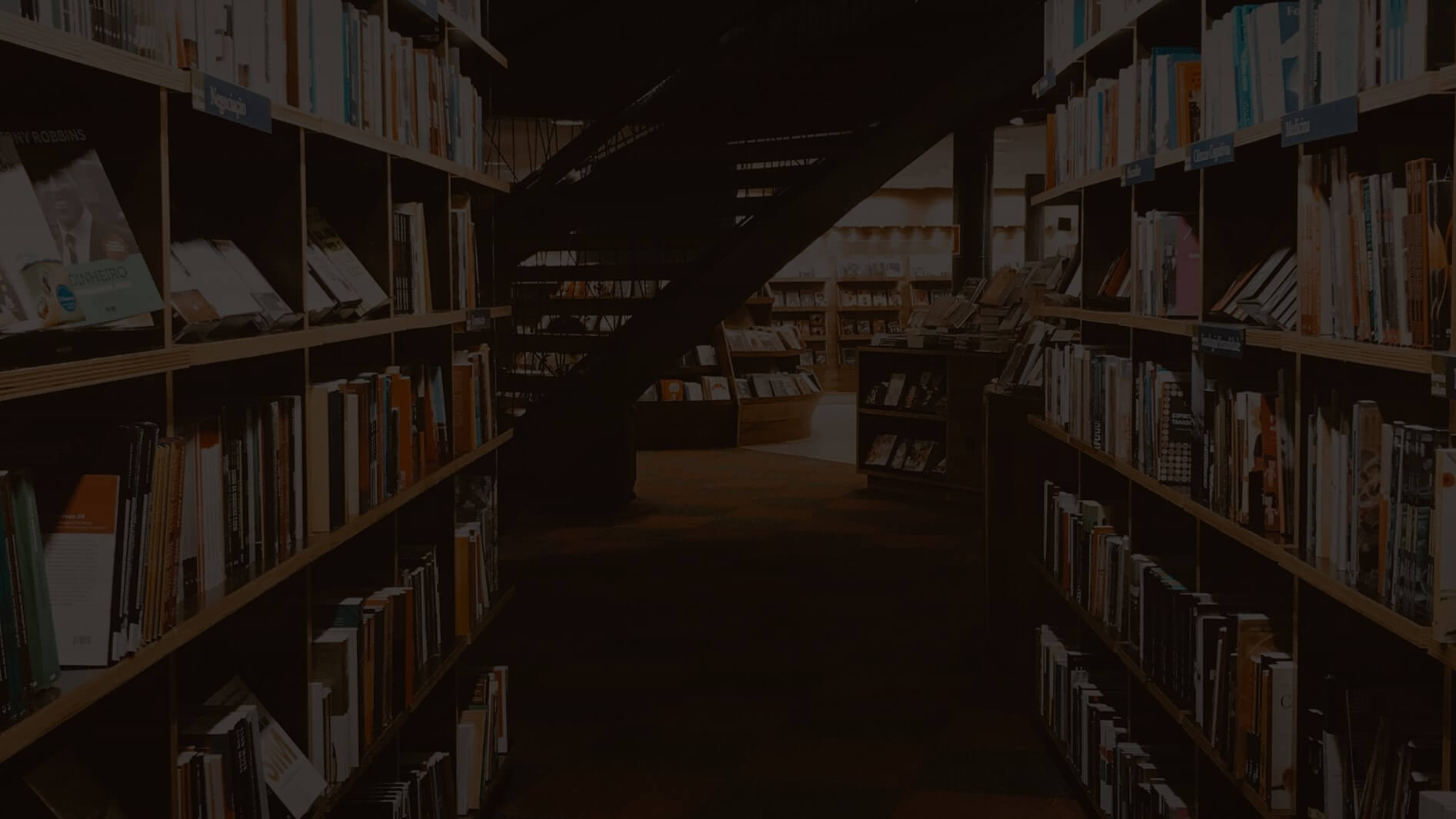 3.古代名人读书故事
范仲淹：
范仲淹两岁的时候死了父亲。母亲很穷，没有依靠，就改嫁到了常山的朱家。范仲淹长大以后，知道了自己的身世，含着眼泪告别母亲，离开家去应天府的南都学舍读书。白天、深夜都认真读书。五年都没有脱去衣服上床睡觉。有时夜里感到昏昏欲睡，往往把水浇在脸上。范仲淹常常是白天苦读，什么也不吃，直到日头偏西才吃一点东西。就这样，他领悟了六经的主旨，后来又立下了造福天下的志向。
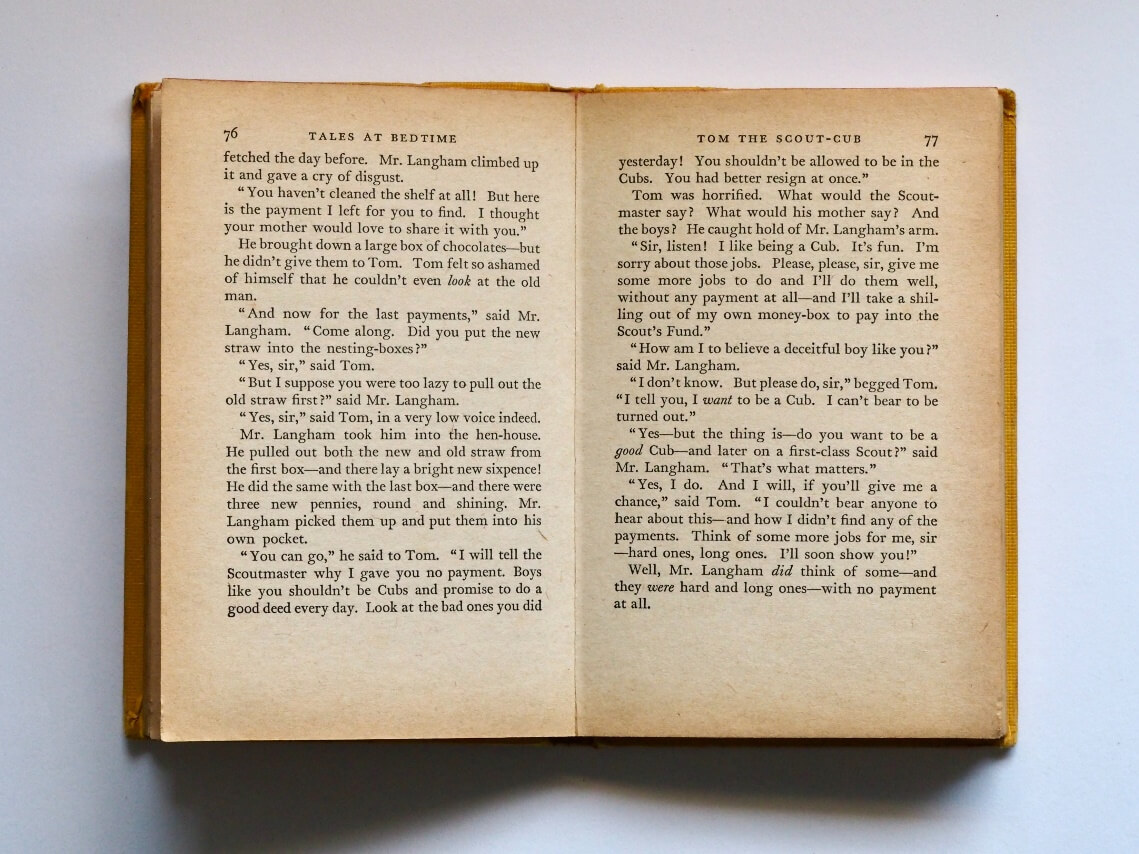 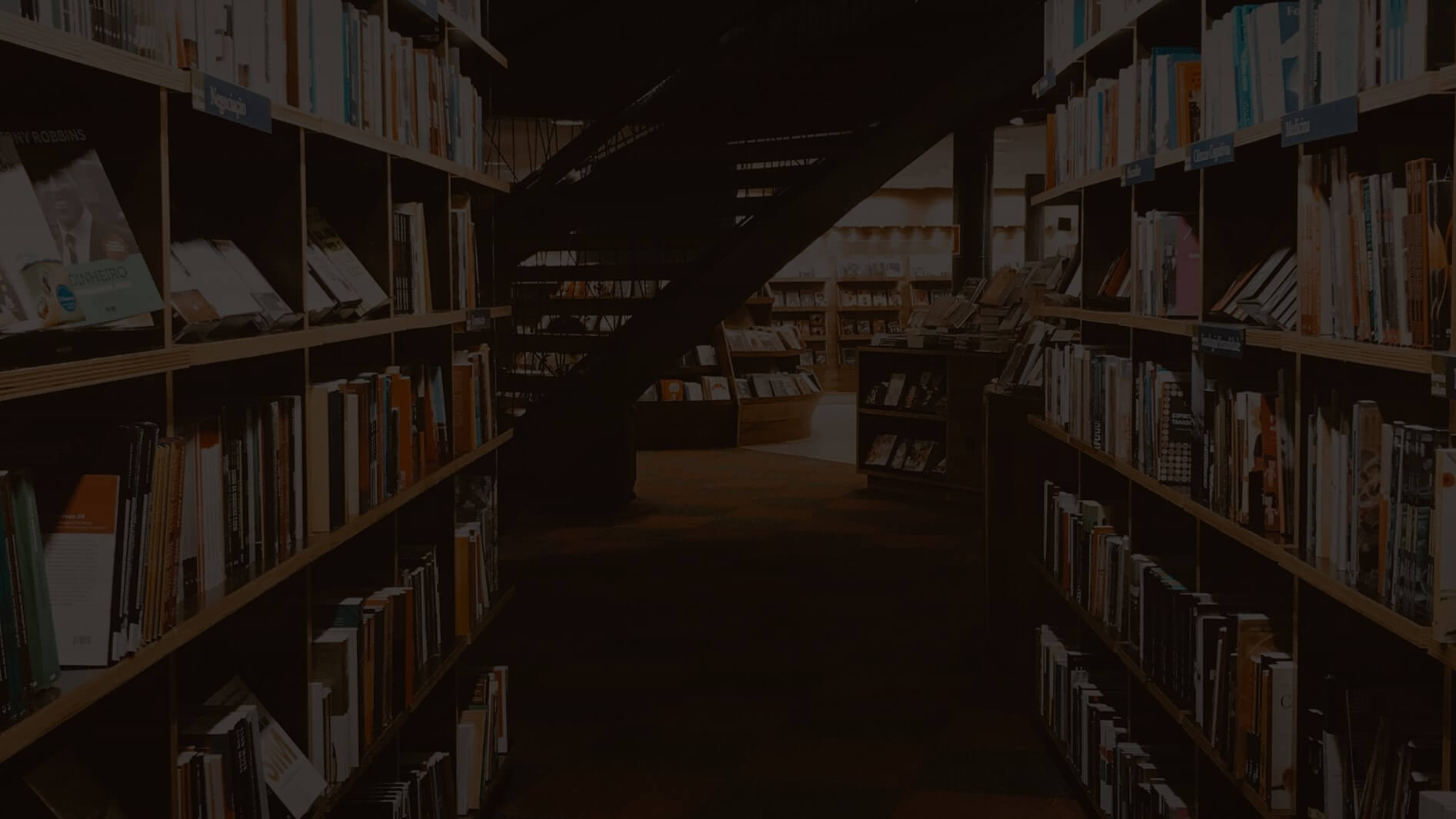 3.古代名人读书故事
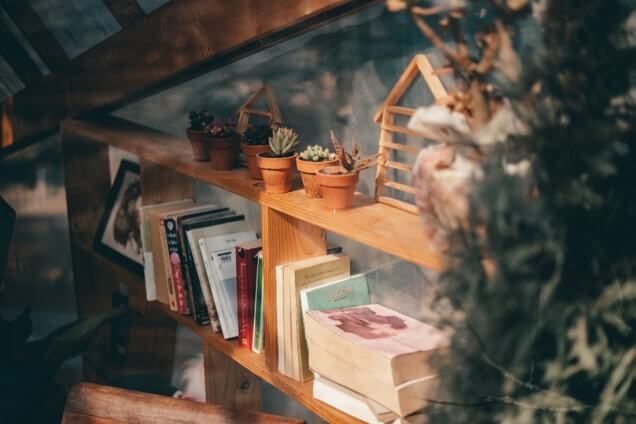 孙康家里很贫穷，买不起灯油。一天半夜，孙康从睡梦中醒来，把头侧向窗户时，发现窗缝里透进一丝光亮。原来那是大雪映出来的光。他发现可以利用它来看书。于是他倦意顿失，立即穿好衣服，取出书籍，来到屋外。宽阔的大地上映出的雪光，比屋里要亮多了。孙康不顾寒冷，立即看起书来，手脚冻僵了，就起身跑一跑，同时搓搓手指。此后，每逢有雪的晚上，他就不放过这个好机会，孜孜不倦地读书。这种苦学的精神，促使他的学识突飞猛进，成为饱学之士。后来，他当了一个御史大夫。
晋代时，车胤从小好学不倦，但因家境贫困，父亲无法为他提供良好的学习环境。为了维持温饱，没有多余的钱买灯油供他晚上读书。为此，他只能利用白天时间背诵诗文。 夏天的一个晚上，他正在院子里背一篇文章，忽然见许多萤火虫在低空中飞舞。一闪一闪的光点，在黑暗中显得有些耀眼。他想，如果把许多萤火虫集中在一起，不就成为一盏灯了吗？于是，他去找了一只白绢口袋，随即抓了几十只萤火虫放在里面，再扎住袋口，把它吊起来。虽然不怎么明亮，但可勉强用来看书了。从此，只要有萤火虫，他就去抓一把来当作灯用。由于他勤学好问，后来终有成就，官至吏部尚书。
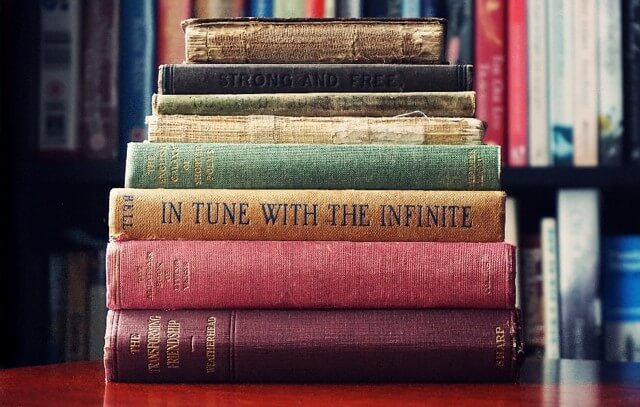 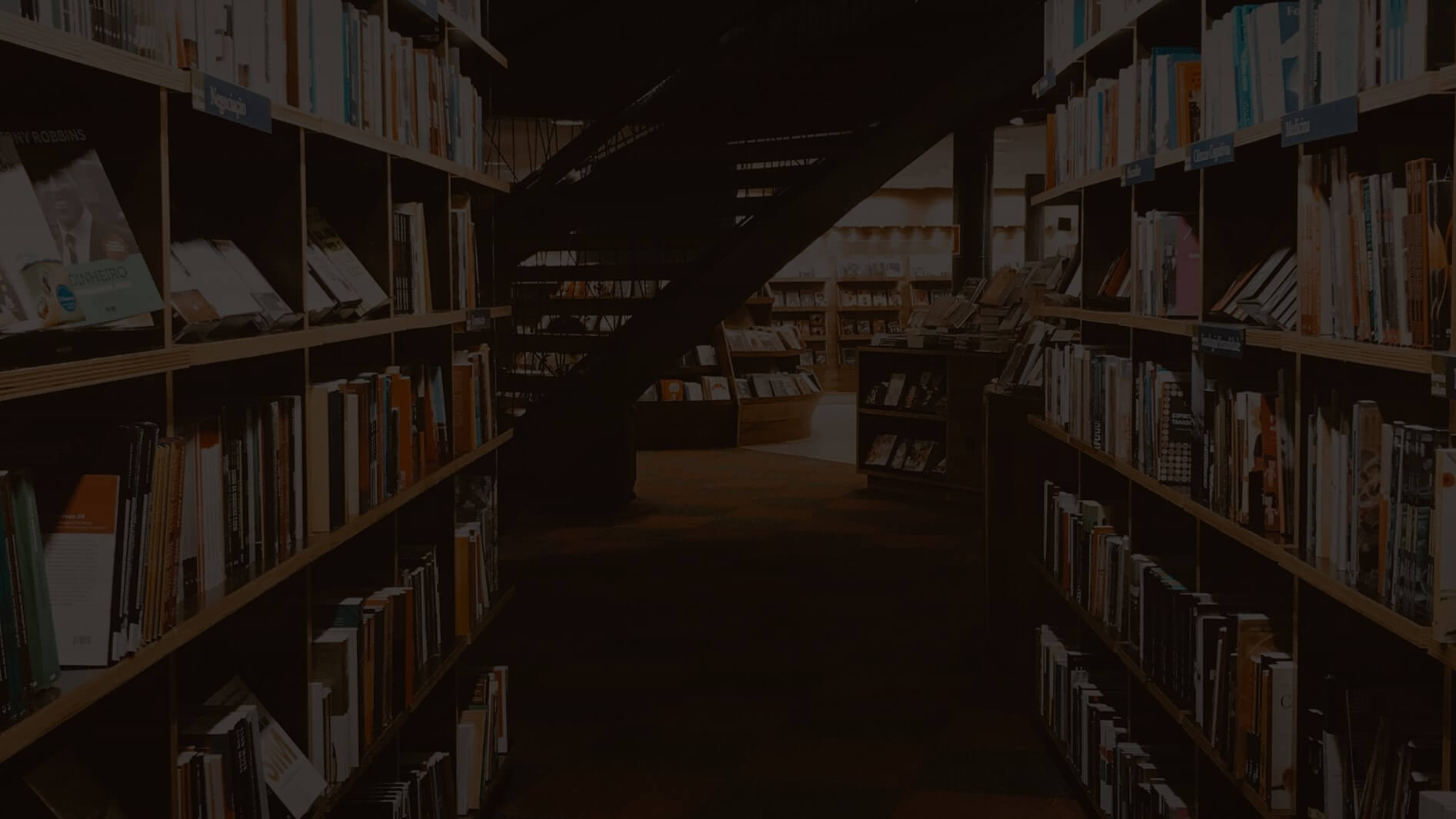 3.古代名人读书故事
东汉时，有一个叫孙敬的年轻人，孜孜不倦勤奋好学，闭门从早读到晚也很少休息，有时候到了三更半夜的时候很容易打盹（瞌睡），为了不因此而影响学习，孙敬想出一个办法，他找来一根绳子，一头绑在自己的头发上，另一头绑在房子的房梁上，这样读书疲劳打瞌睡的时候只要头一低，绳子牵住头发扯痛头皮，他就会因疼痛而清醒起来再继续读书，后来他终于成为了赫赫有名的政治家。
战国时期的苏秦是一个有名的政治家，但是他在年轻的时候学问并不多，到了好多地方都没有人关注，即使有雄心壮志也得不到重用，于是他下定决心发奋图强努力读书。由于他经常读书读到深夜，疲倦到想要打盹的时候就用事先准备好的锥子往大腿上刺一下，这样突然的痛感使他猛然清醒起来，振作精神继续读书。
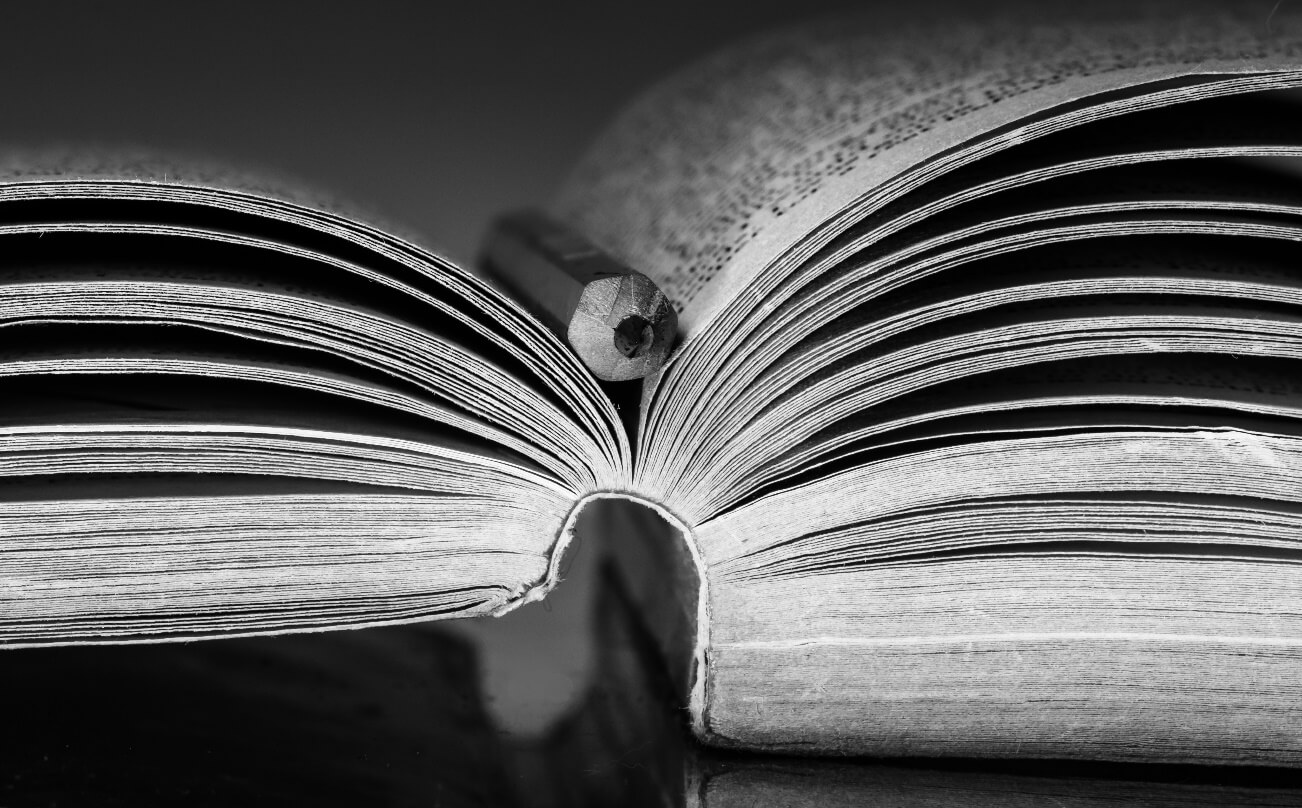 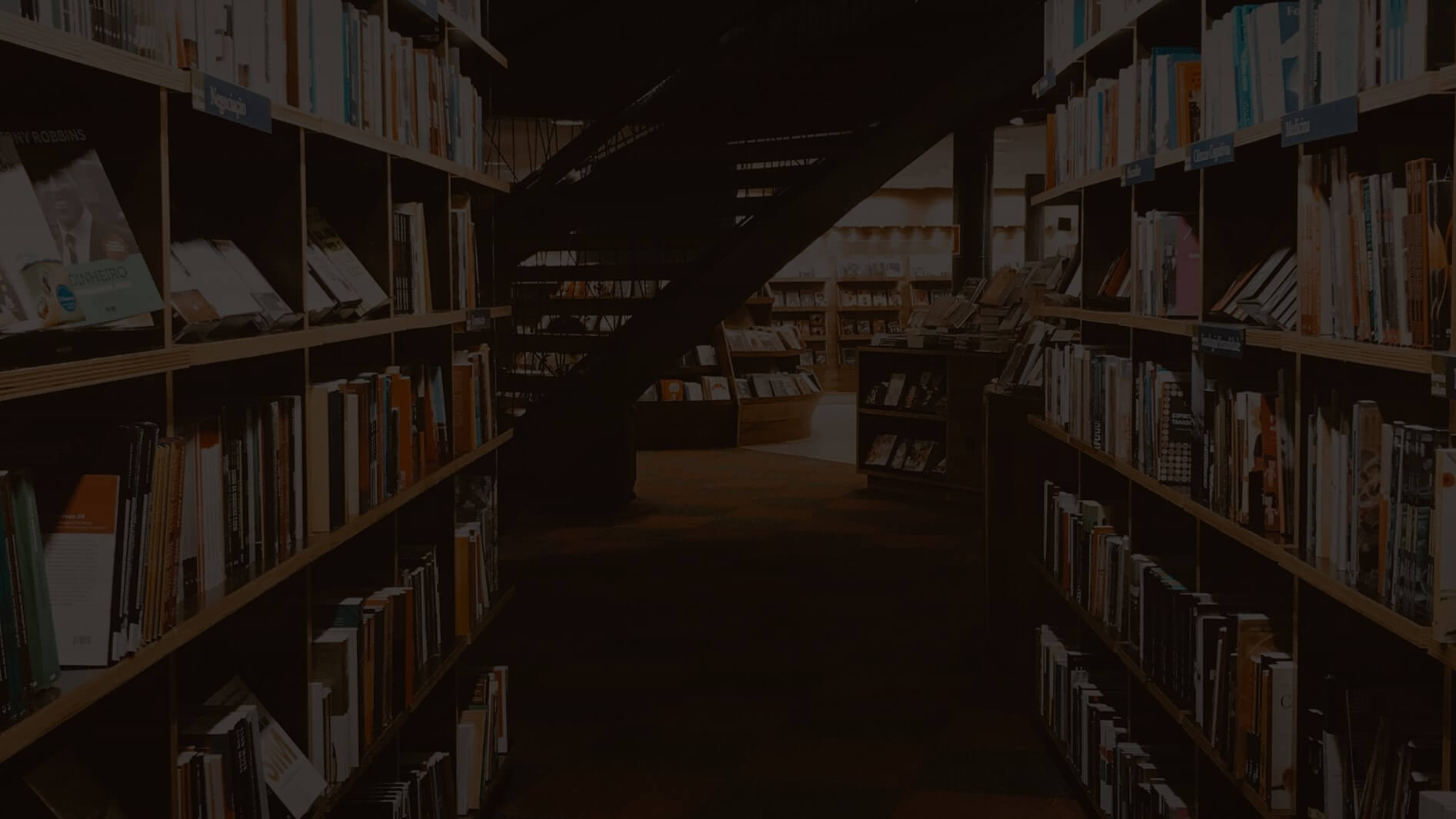 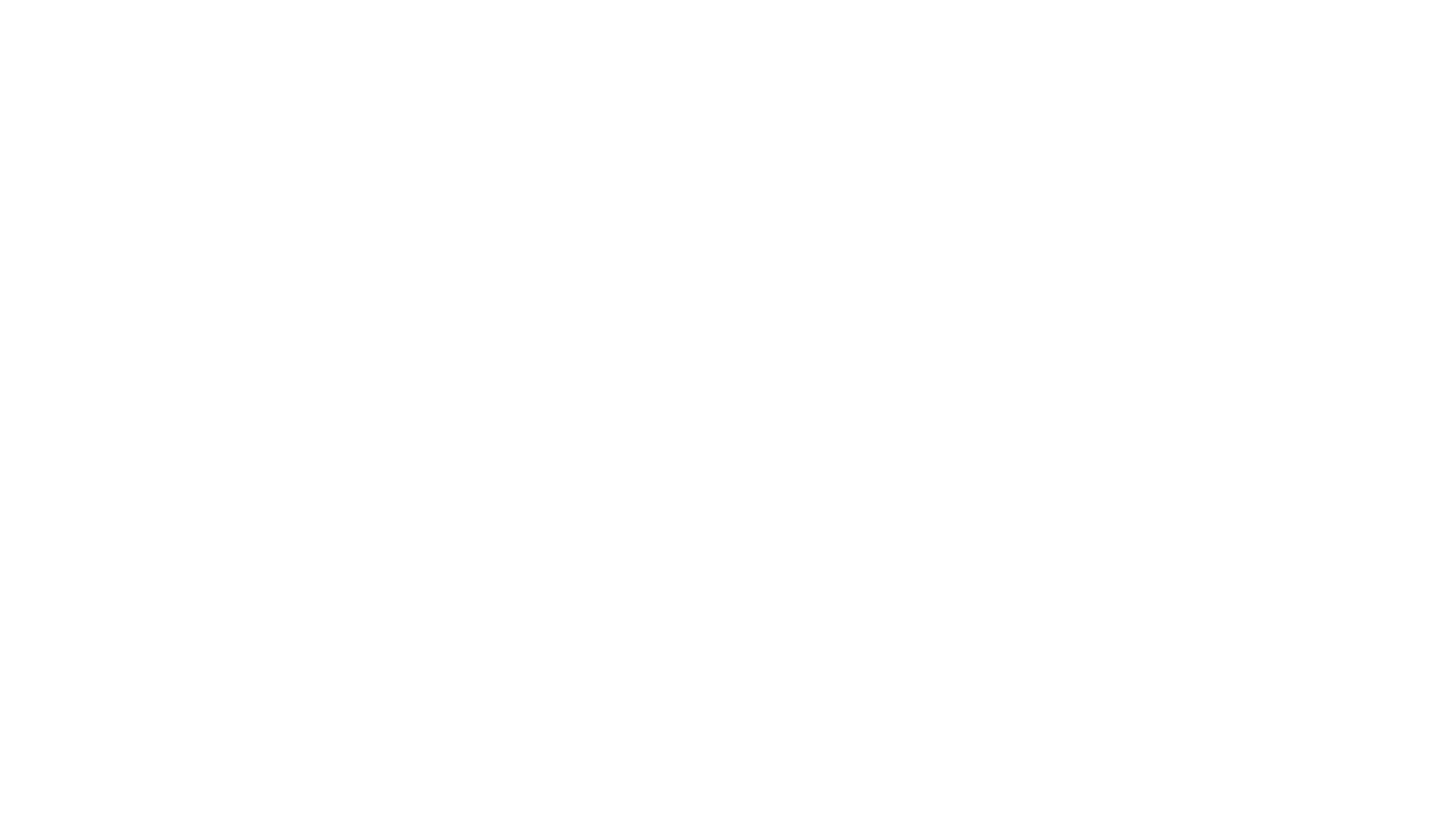 第四章节
名人读书方法
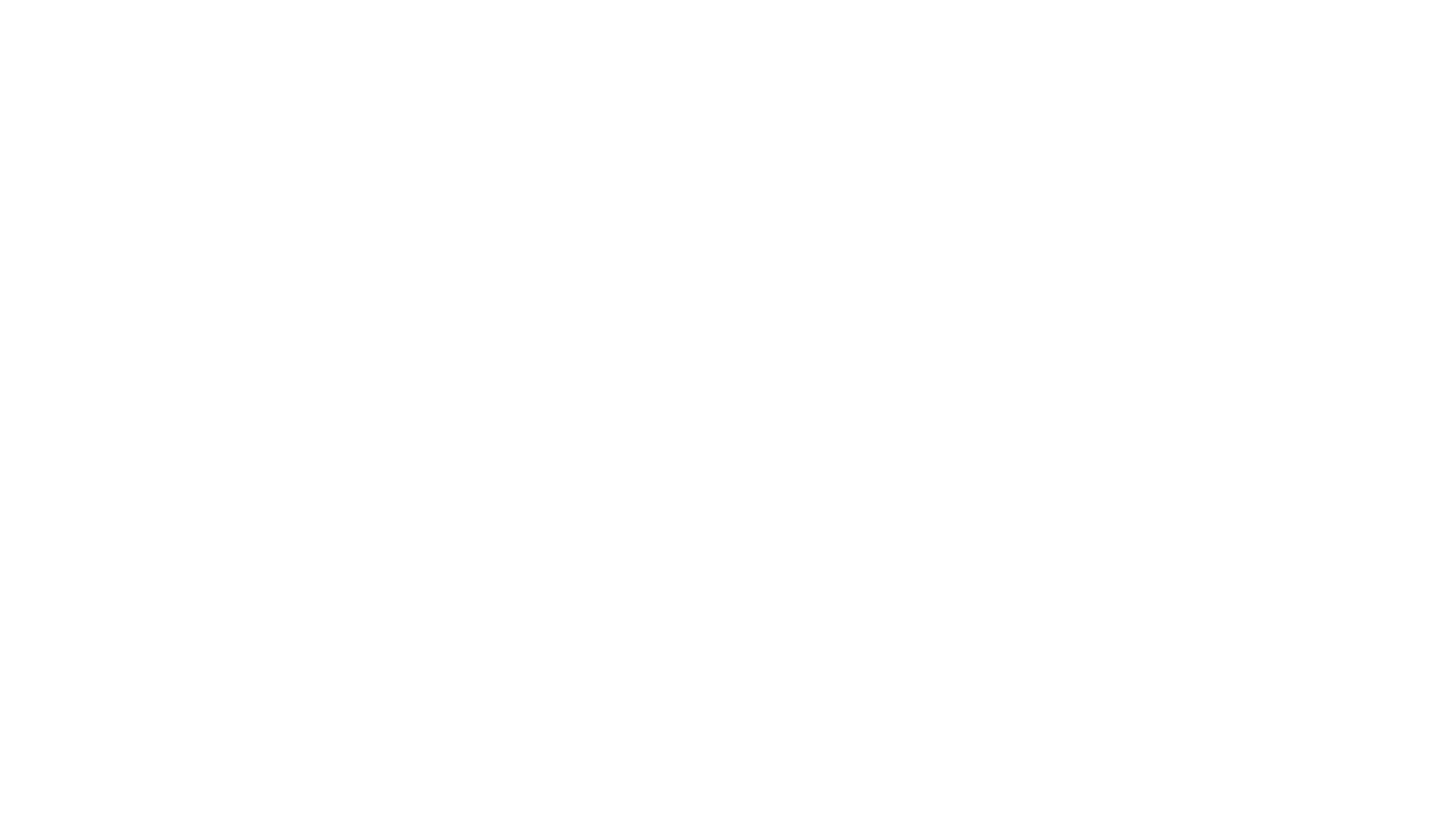 请输入标题  请输入标题  请输入标题
请输入标题  请输入标题  请输入标题
请输入标题  请输入标题  请输入标题
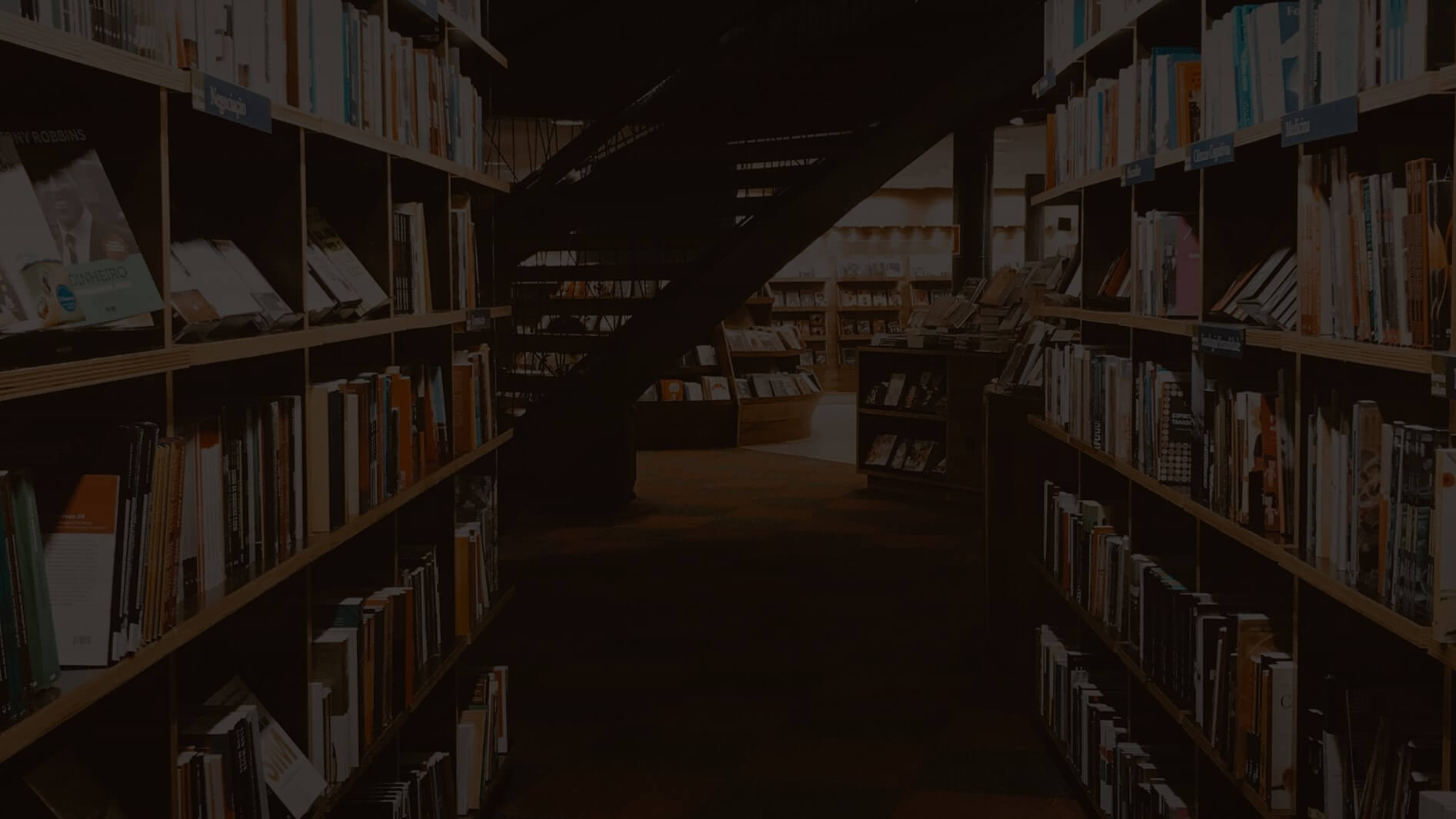 4.名人读书方法
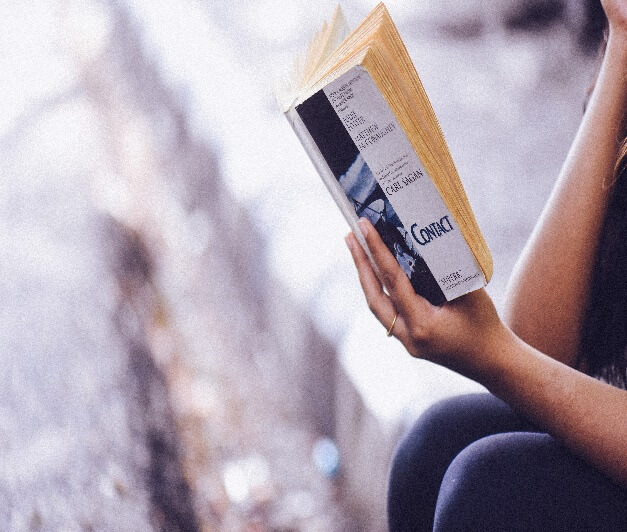 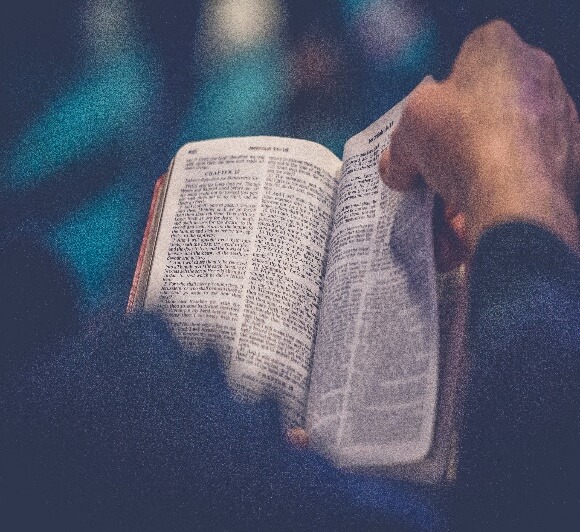 ◆ 不把时间浪费在娱乐消遣上。
◆ 根据实际情况有所取舍。
◆ 深入理解，不可死记硬背。
　　　　　　  —— 爱因斯坦
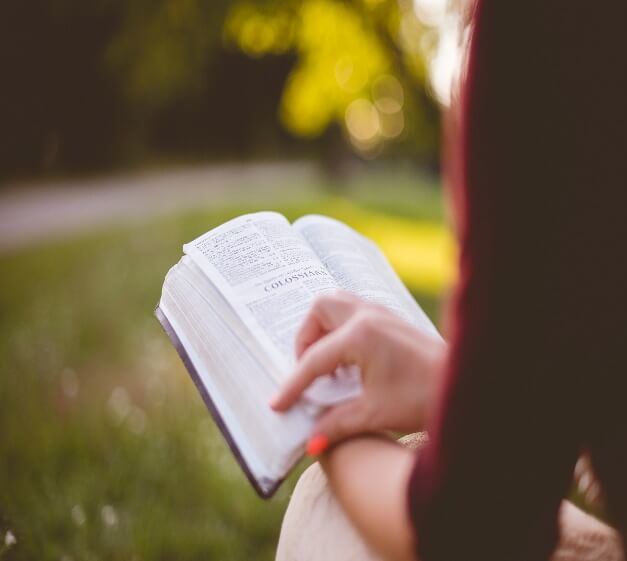 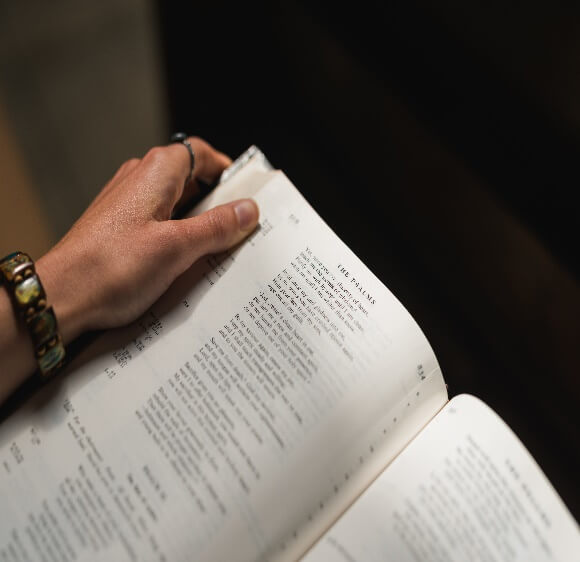 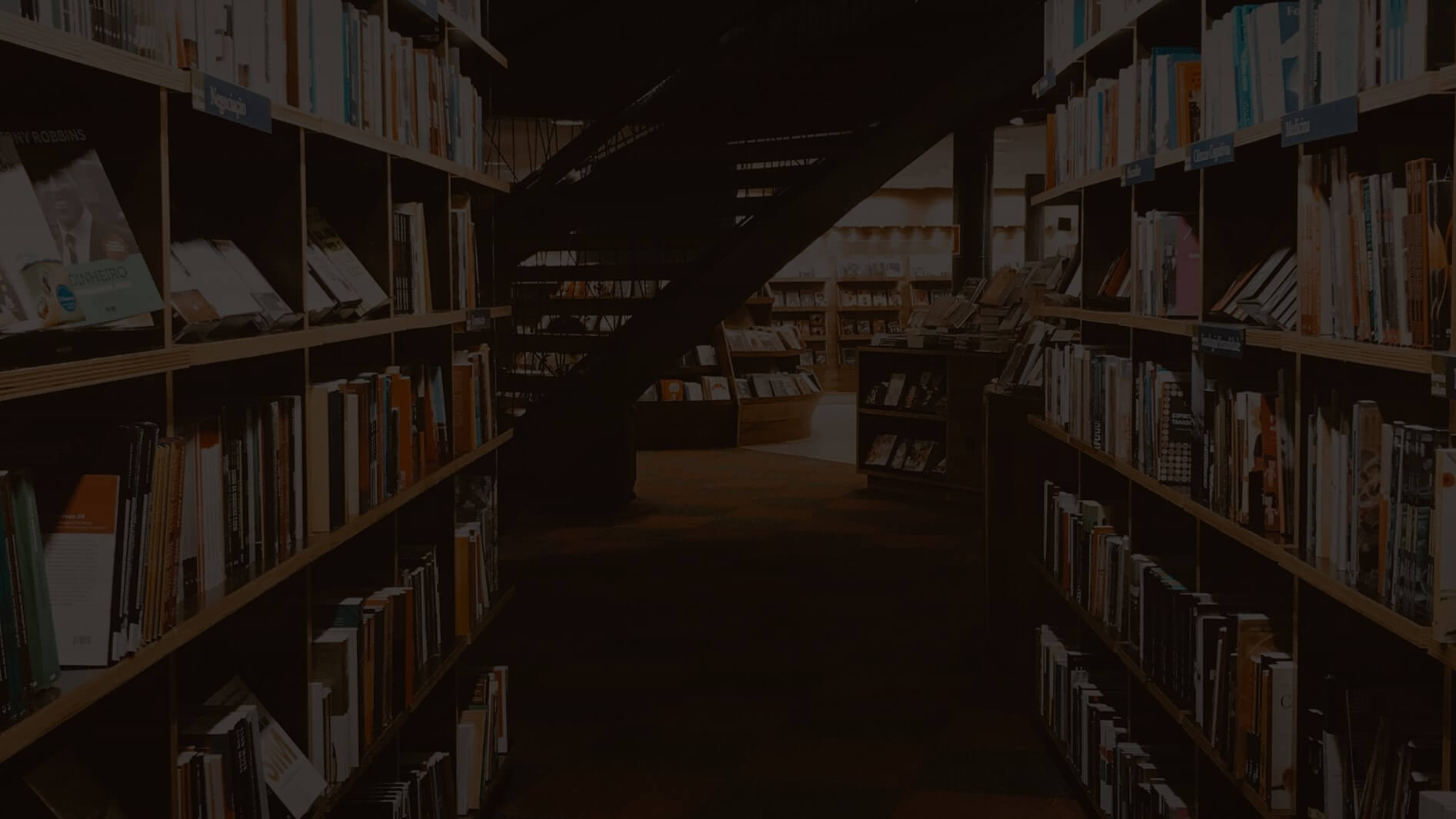 4.名人读书方法
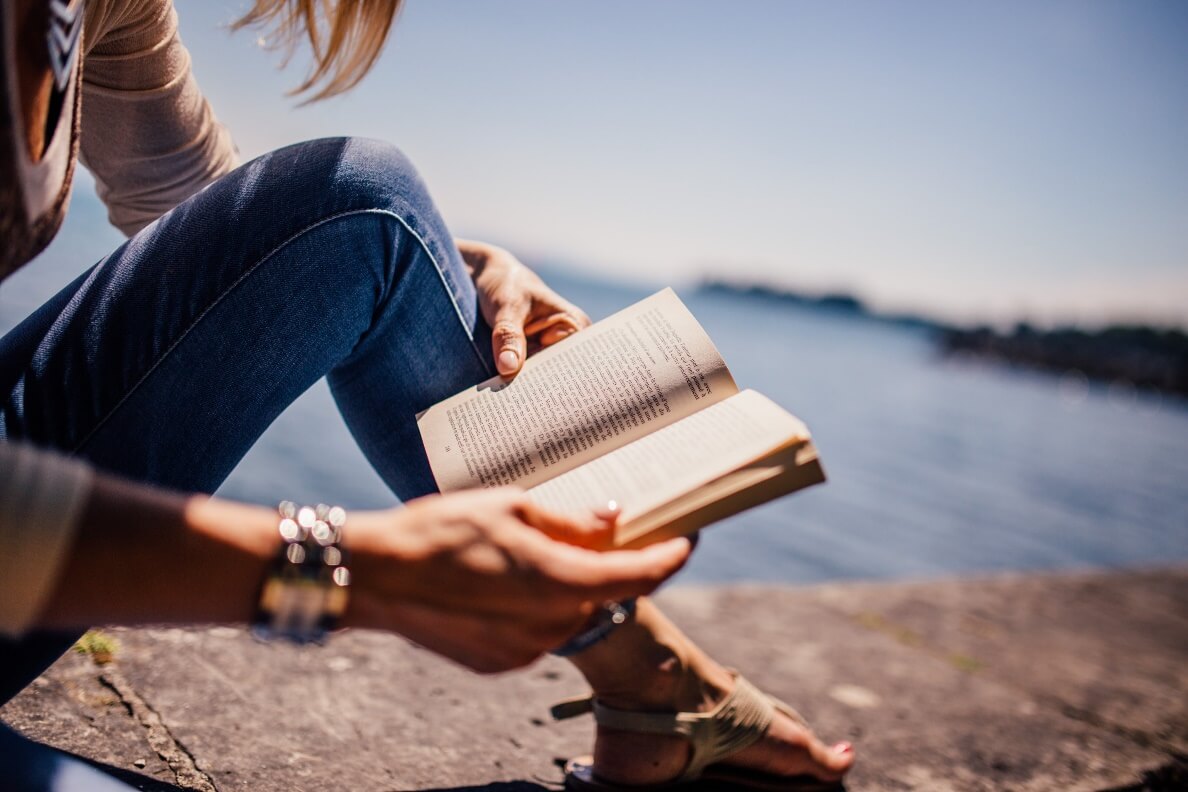 ★ 读书应作些挑选和比较。
★ 读书应该把身心和情感都投入进去。
★ 除了学好规定的课程，也可多读些课外书。
　　　　　　　　　  —— 冰心
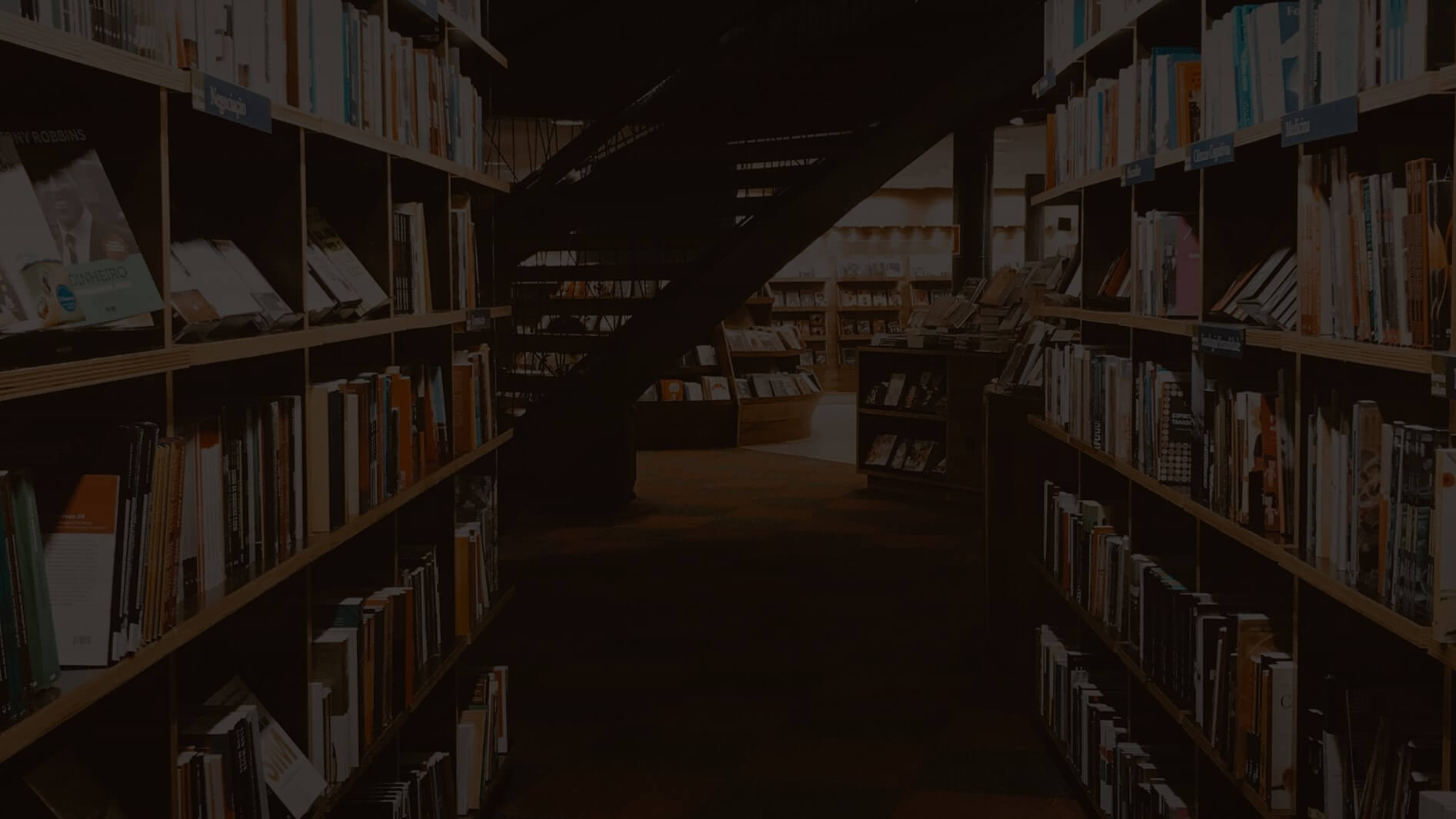 4.名人读书方法
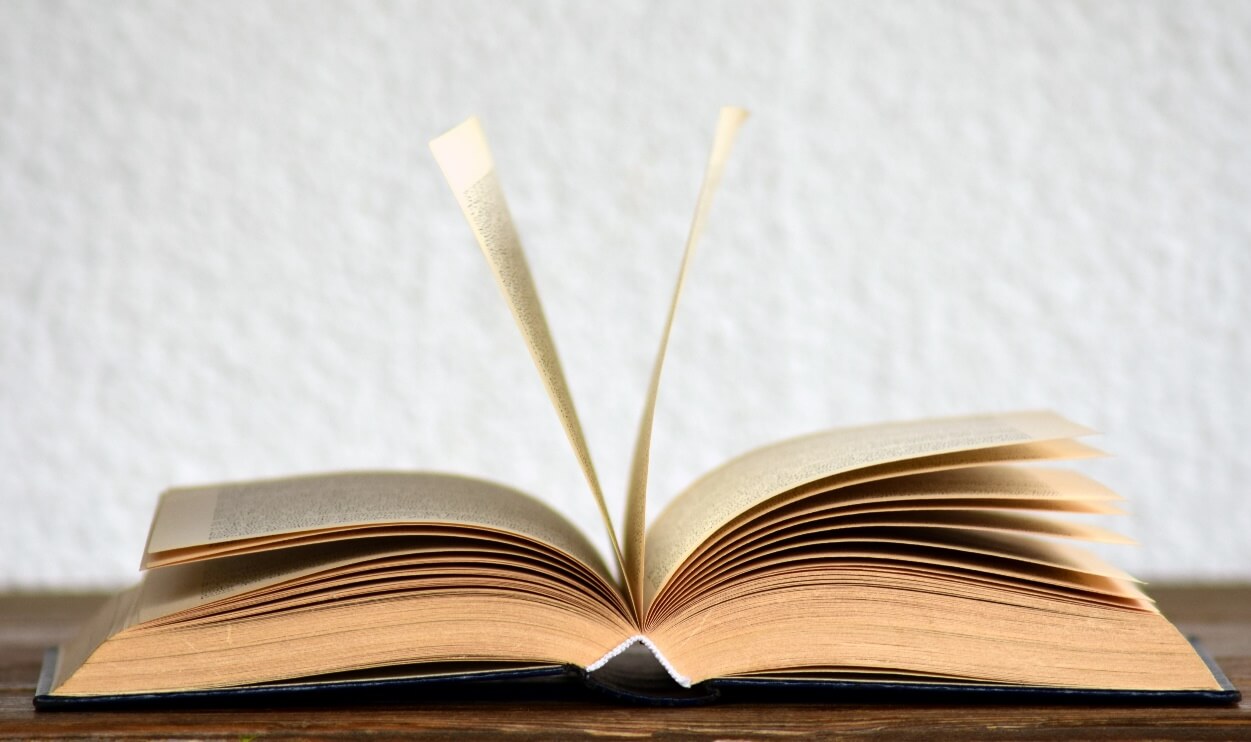 ● 从阅读中区分书的好坏。
● 以向他人学习的态度来读书。
● 读书体会要回到生活中检验。
　　　　　　  　—— 高尔基
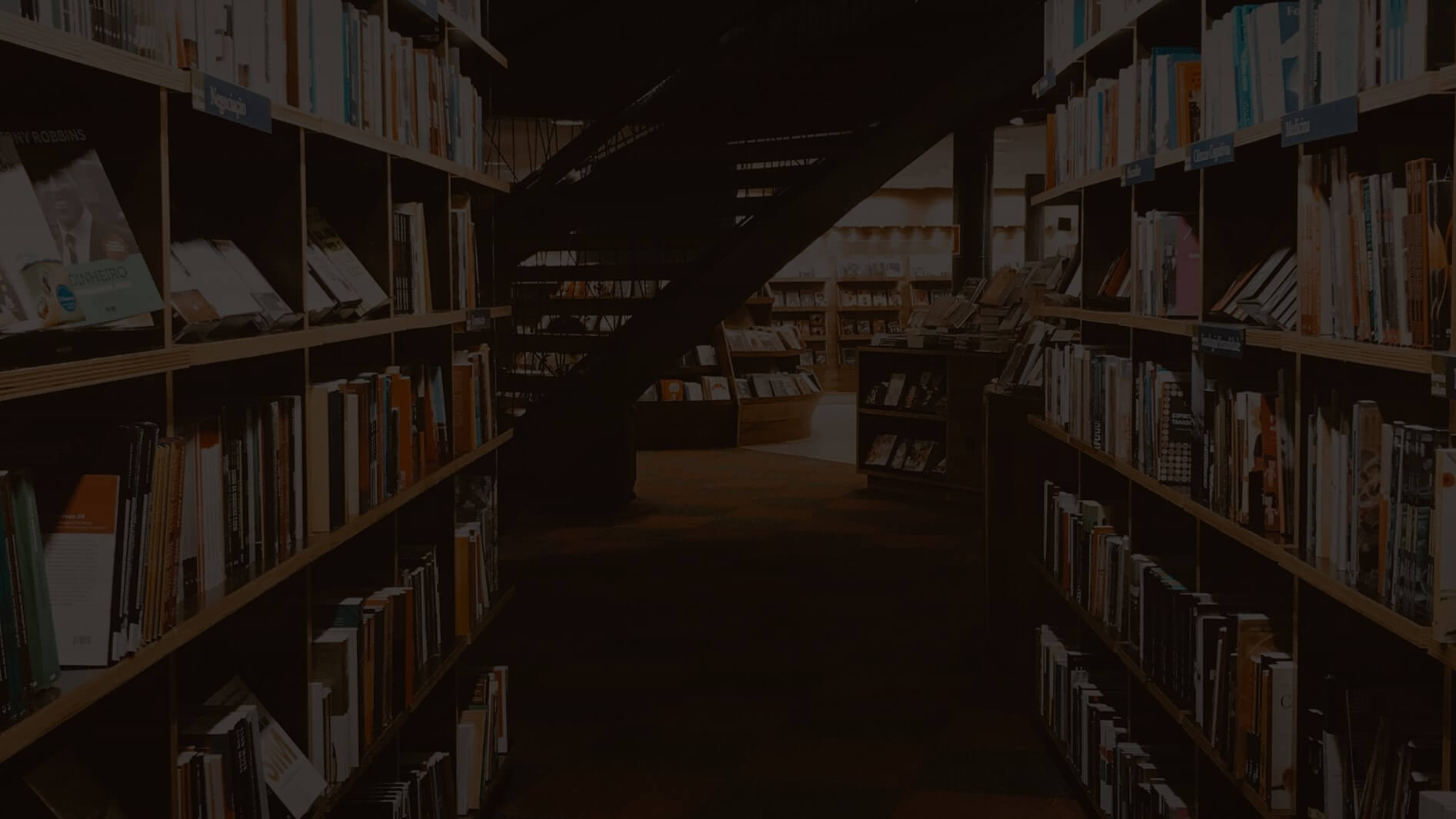 4.名人读书方法
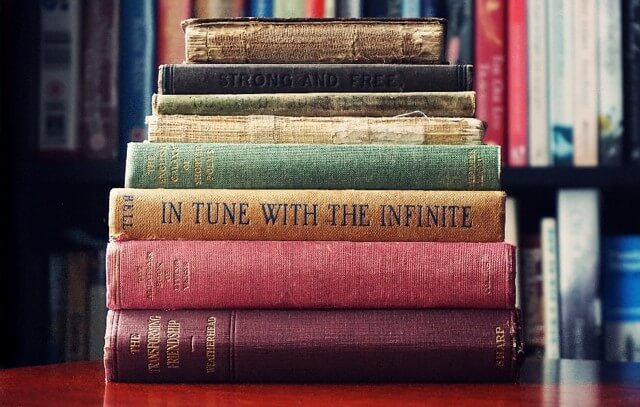 ▲ 养成“随便翻翻”的读书习惯。
▲可先泛览、后选择的读书方法。
▲ 文、理科的书，专业内、专业外的书要互看。
　　　　　   —— 鲁迅
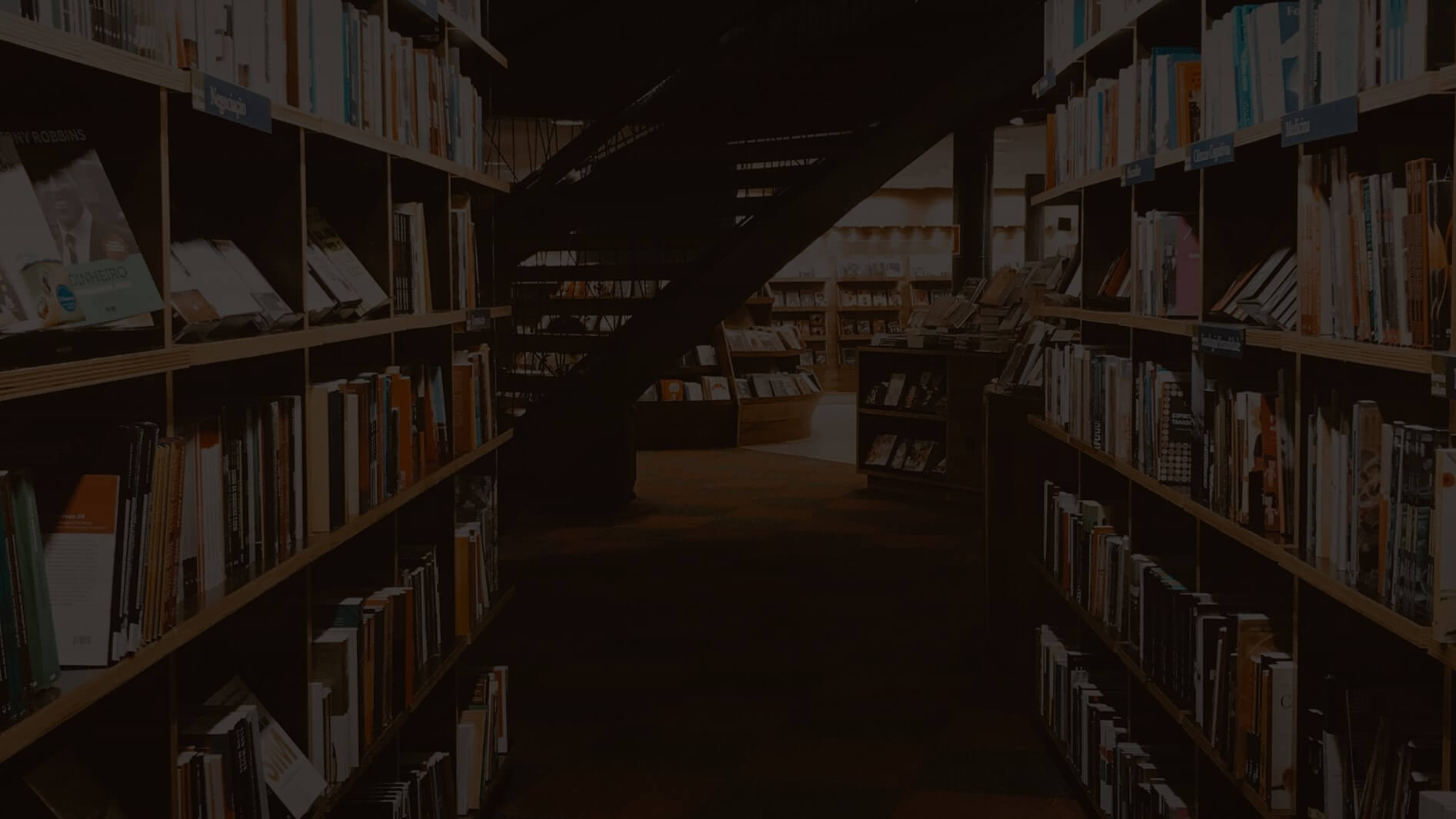 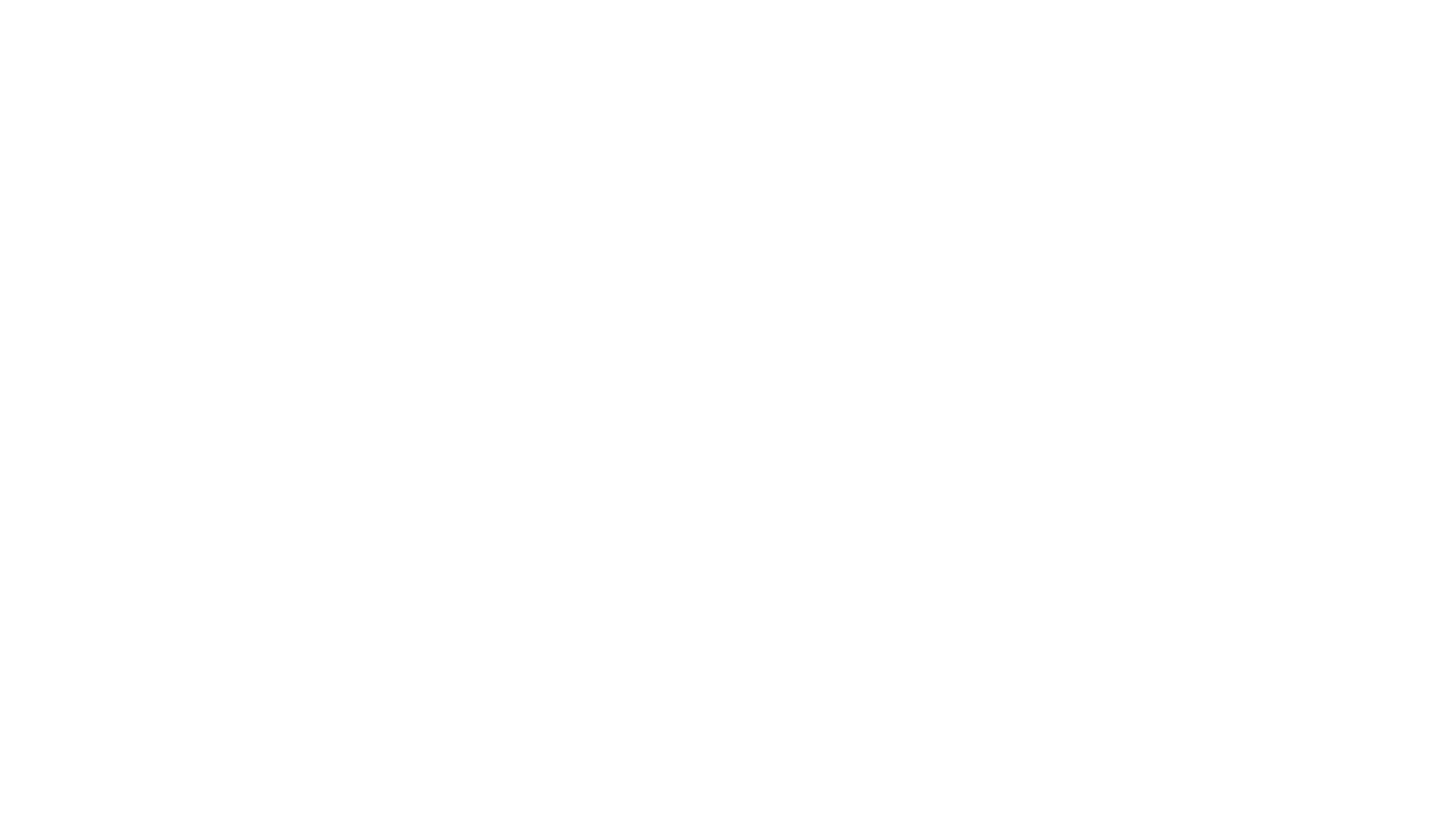 第五章节
读书知识问答
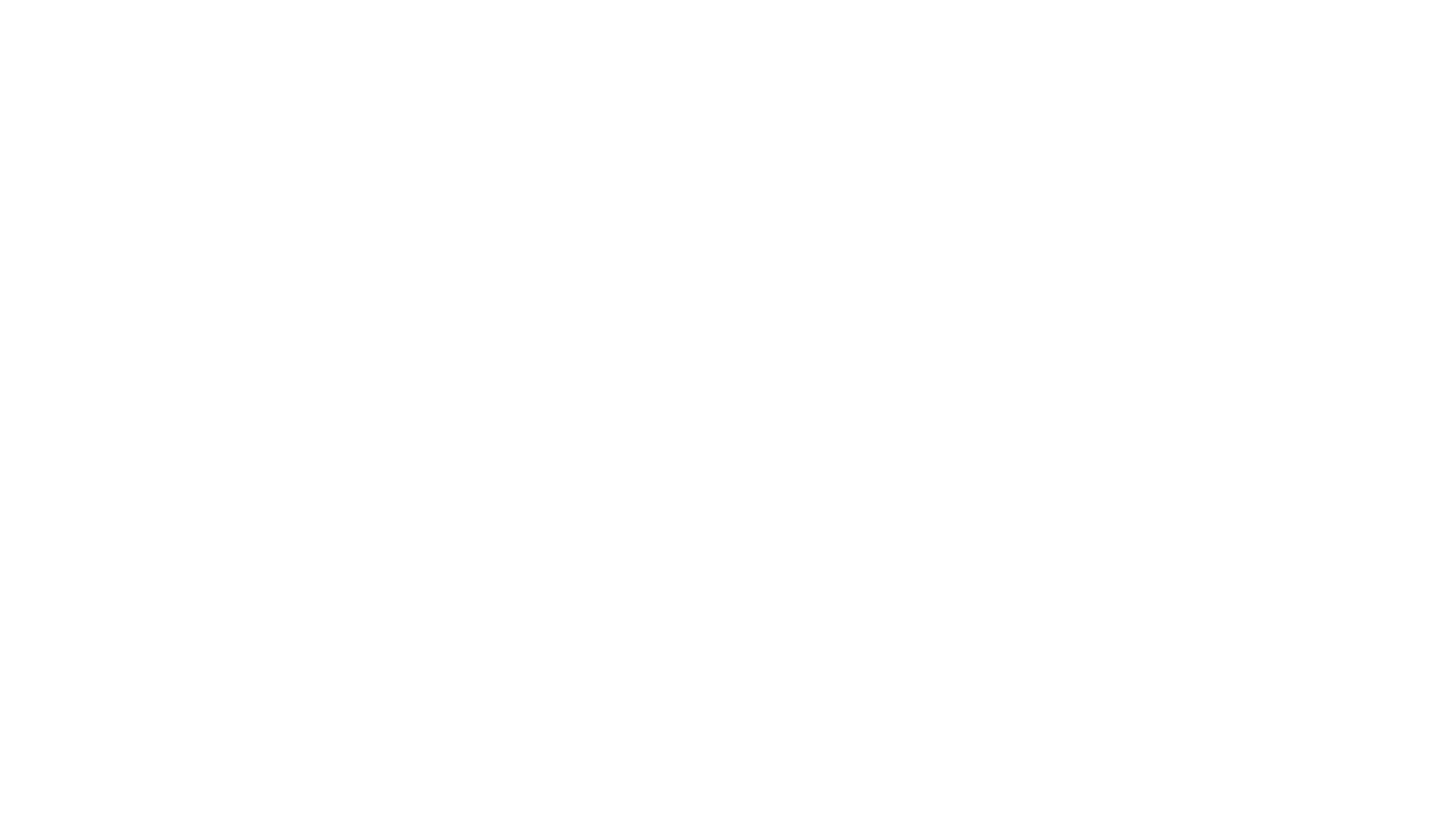 请输入标题  请输入标题  请输入标题
请输入标题  请输入标题  请输入标题
请输入标题  请输入标题  请输入标题
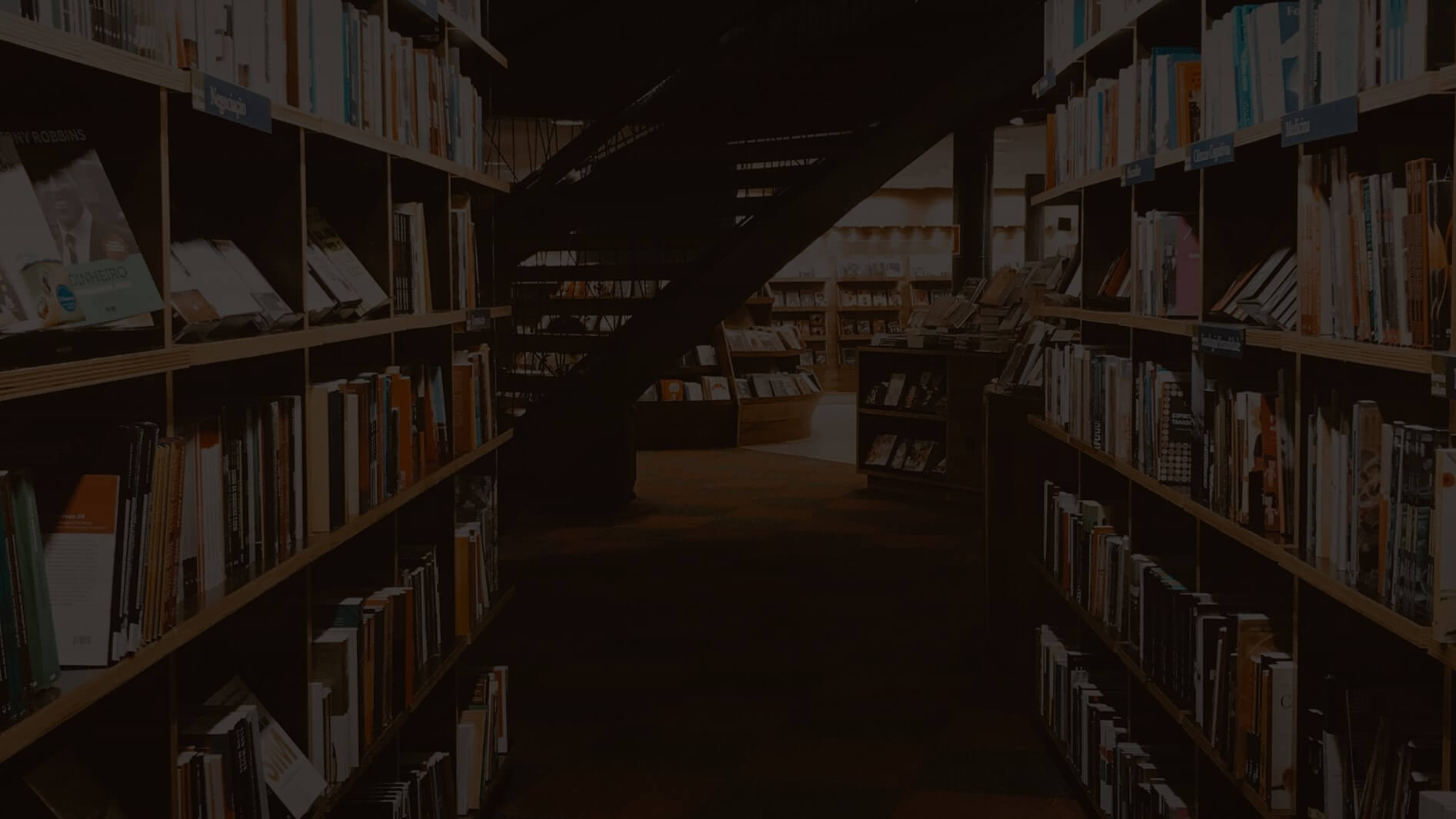 5.读书知识问答
1.1995年,联合国科教文组织把每年的(         ) 定为“世界图书和版权日”,
    简称为“世界读书日”。 
  A.4月23日 B.4月22日 C.4月24日 D.4月21日 


2.“书籍是人类进步的阶梯”,这句名言出自(     )。 
  A.托尔斯泰 B.高尔基 C.车尔尼雪夫斯基


3.“公共图书馆是人民的终身学校”出自（    ）。
  A.江泽民 B.邓小平 C.胡锦涛


4.中国首位乘坐“神州五号”载人航天飞船遨游太空的航天英雄名叫（   ）。
  A. 费俊龙 B.聂海胜 C.杨利伟
5.我国现在的国家主席是（   ）。 
  A、江泽民　　B、习近平　　C、胡锦涛 


6. 2008年奥运会在我国的城市 （   ）举行。 
  A、天津　　B、上海　　C、北京 


7.“把有限的生命，投入到无限的为人民服务之中去”是（　　）的名言。 
                                                       fán
 A、焦裕禄　　B、雷锋　　C、孔繁森 


8.我国现在的国务院总理是 （   ）。 
  A、朱镕基　　B、温家宝　　C、李克强
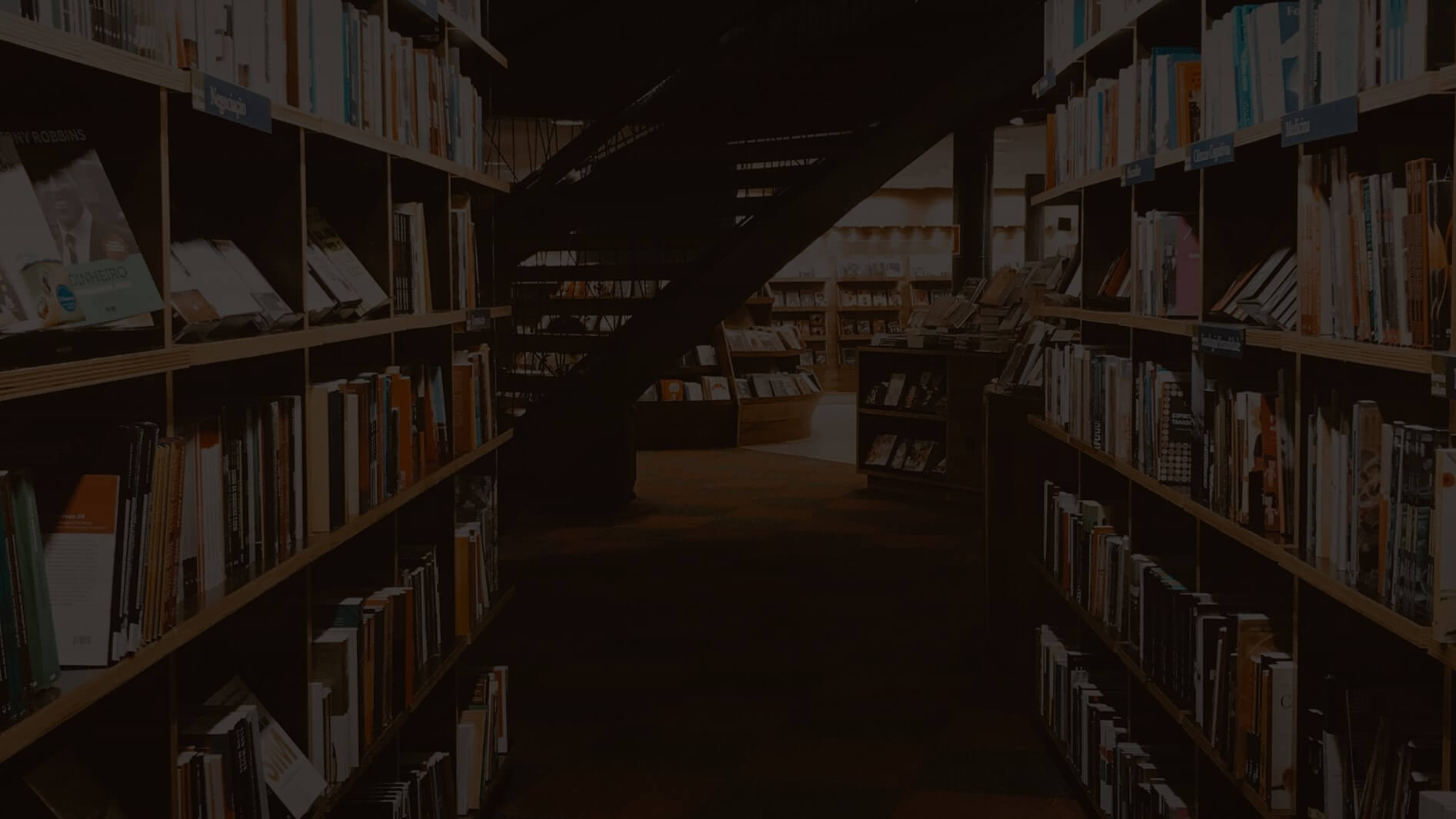 5.读书知识问答
9.“山重水复疑无路,柳暗花明又一村”是(     )的诗句。
  A.陆游 B.王勃 C.李白 D.王维


10.印刷术是中国的四大发明之一,北宋时期的《梦溪笔谈》记载了早期的活字印刷术,它的作者是(     )。
  A.苏东坡 B.沈括 C.王安石 D.欧阳修


11.《西游记》的作者是(     )。
                                         ān      guàn
A.吴承恩 B.曹雪芹 C.施耐庵 D.罗贯中


12.在鸦片战争中,主持虎门销烟的爱国英雄是(     )。
  A.关天培 B.林则徐 C.左宗棠 D.龚自珍
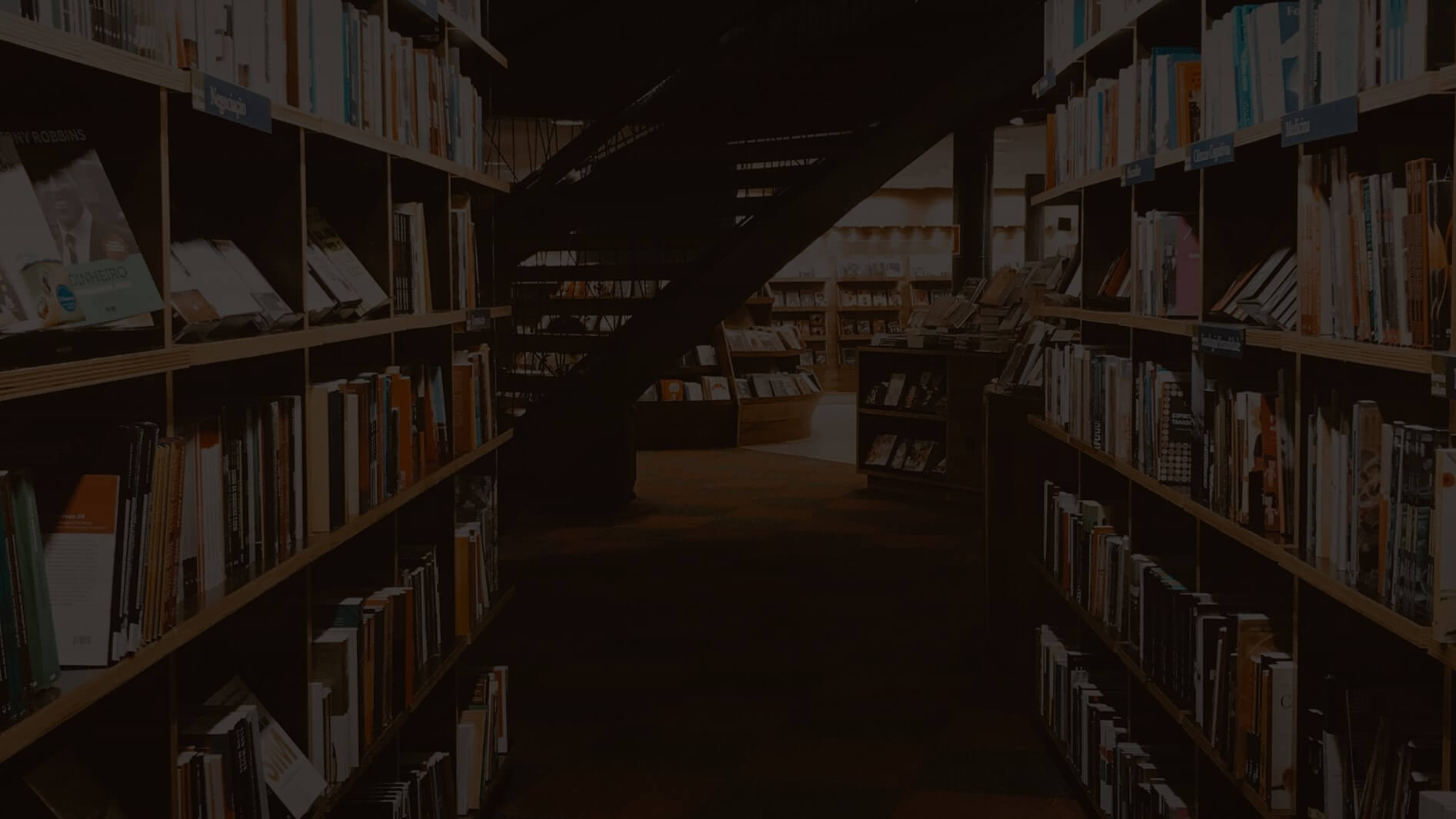 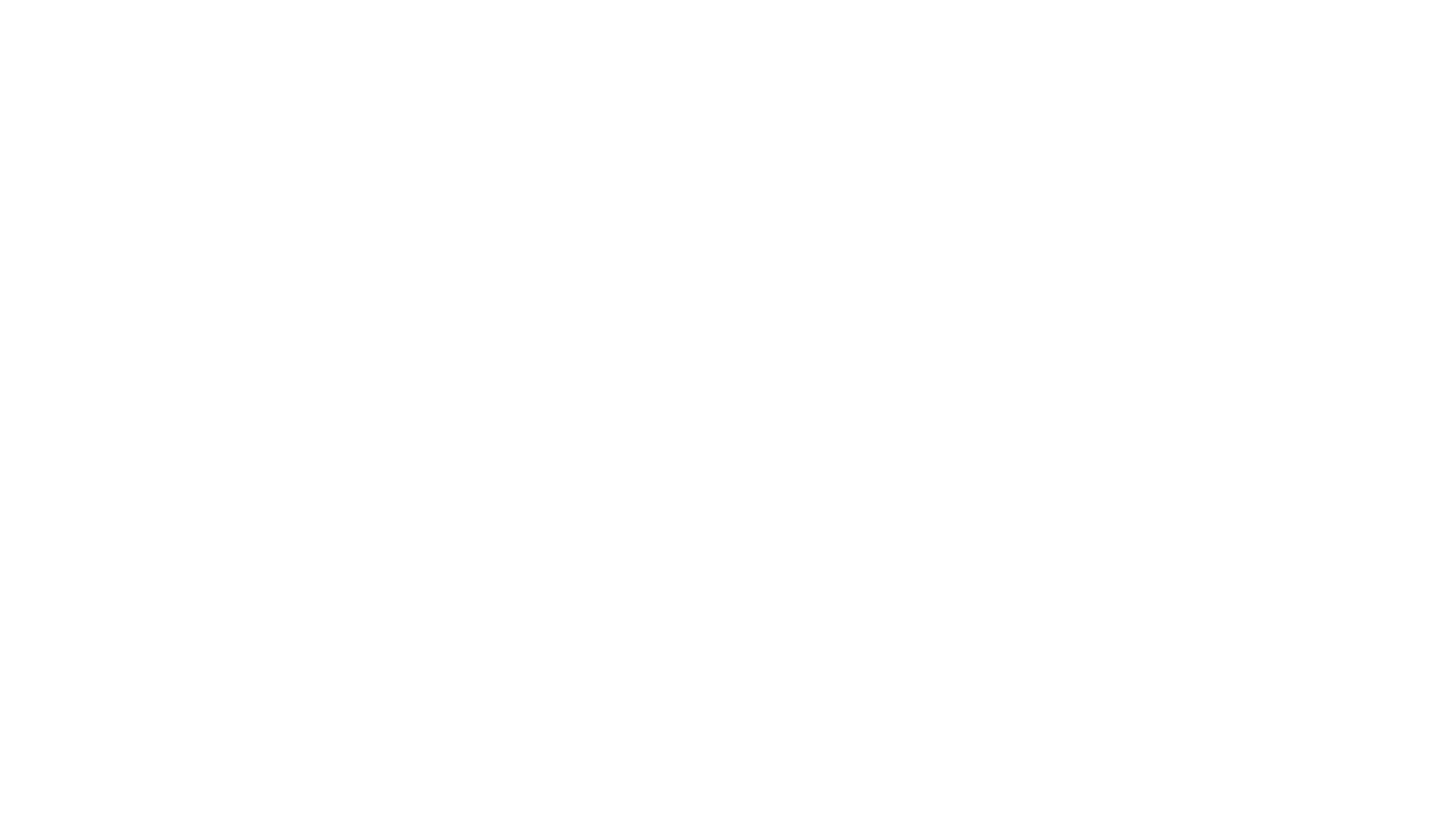 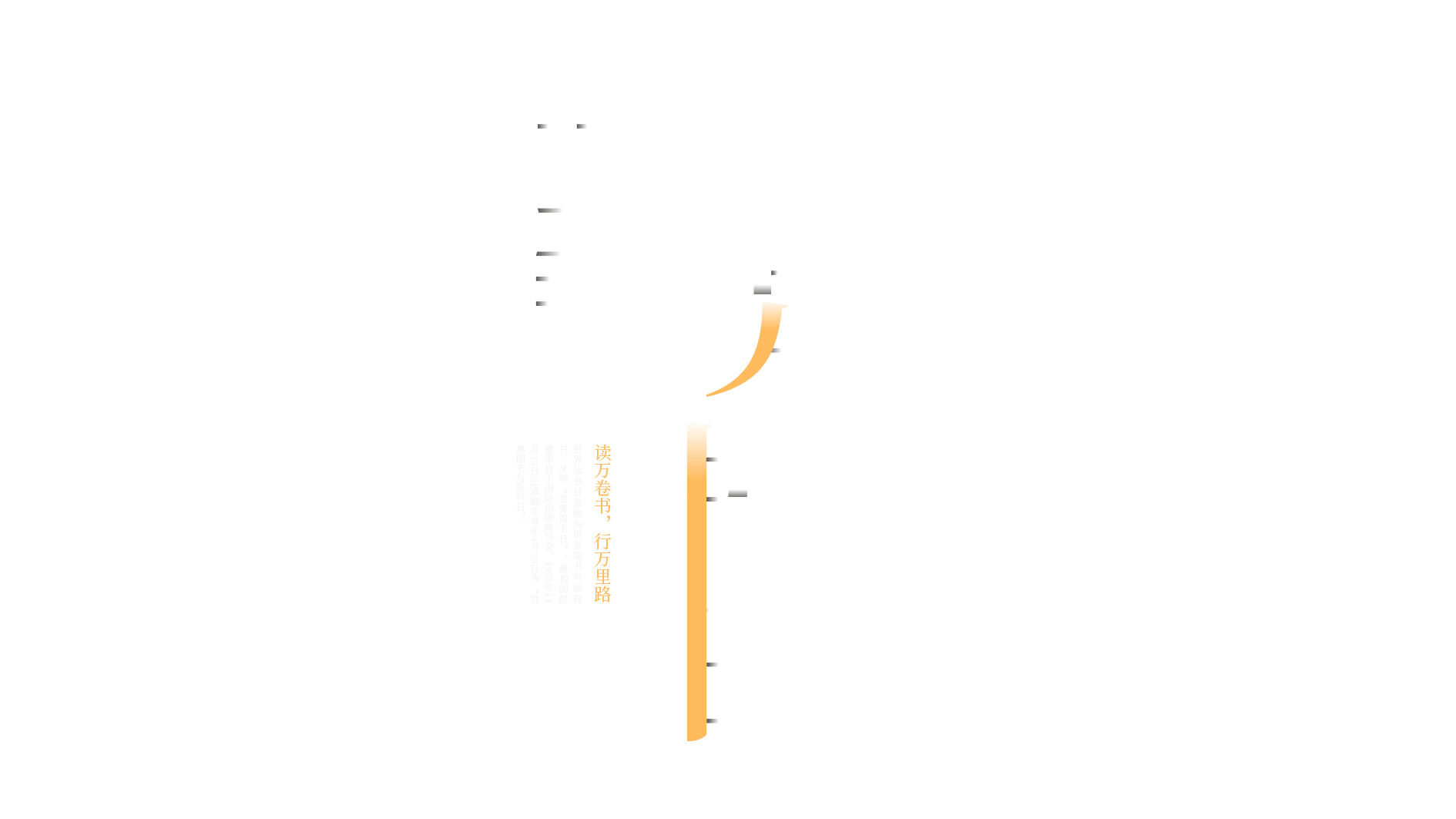 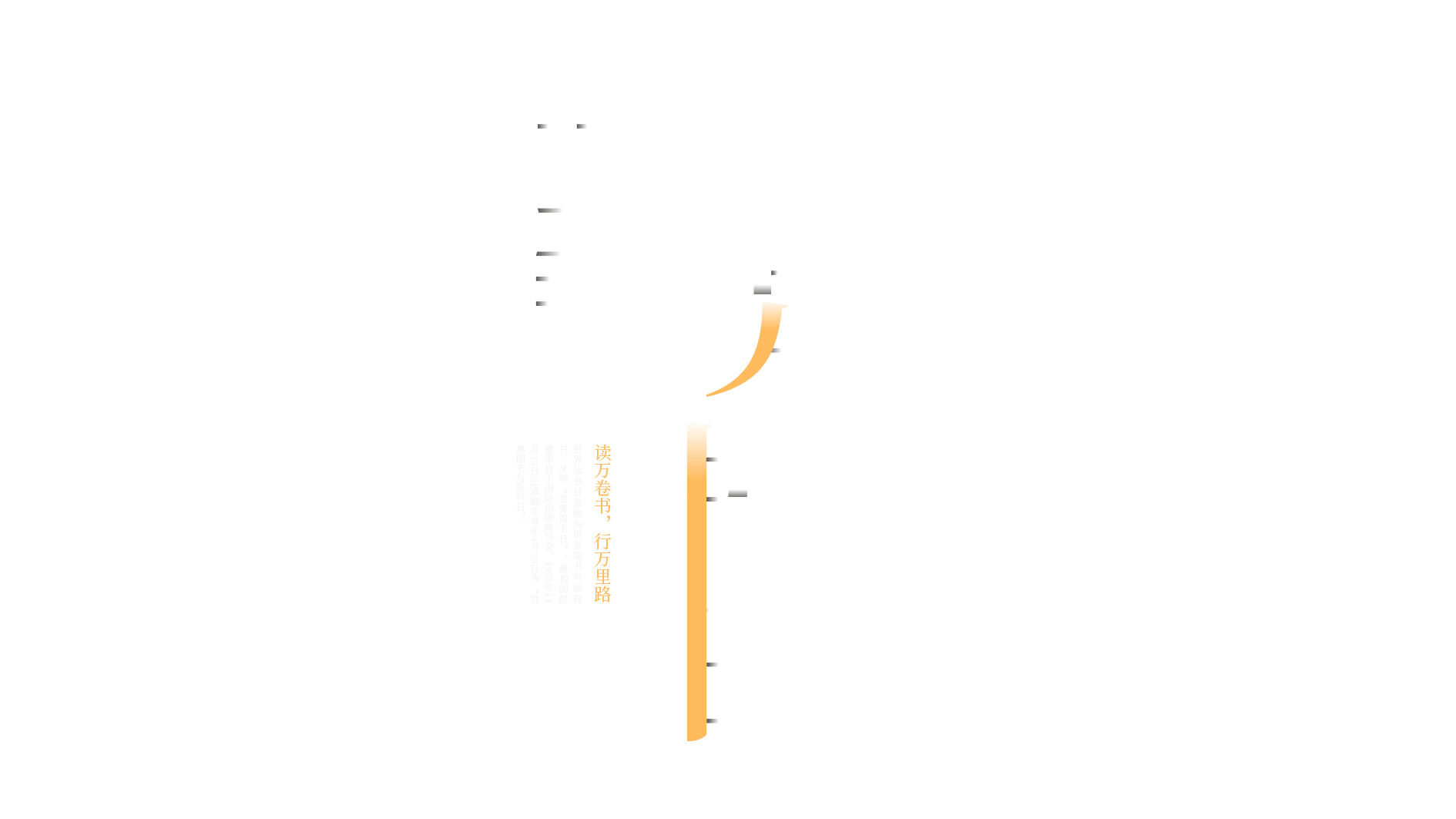 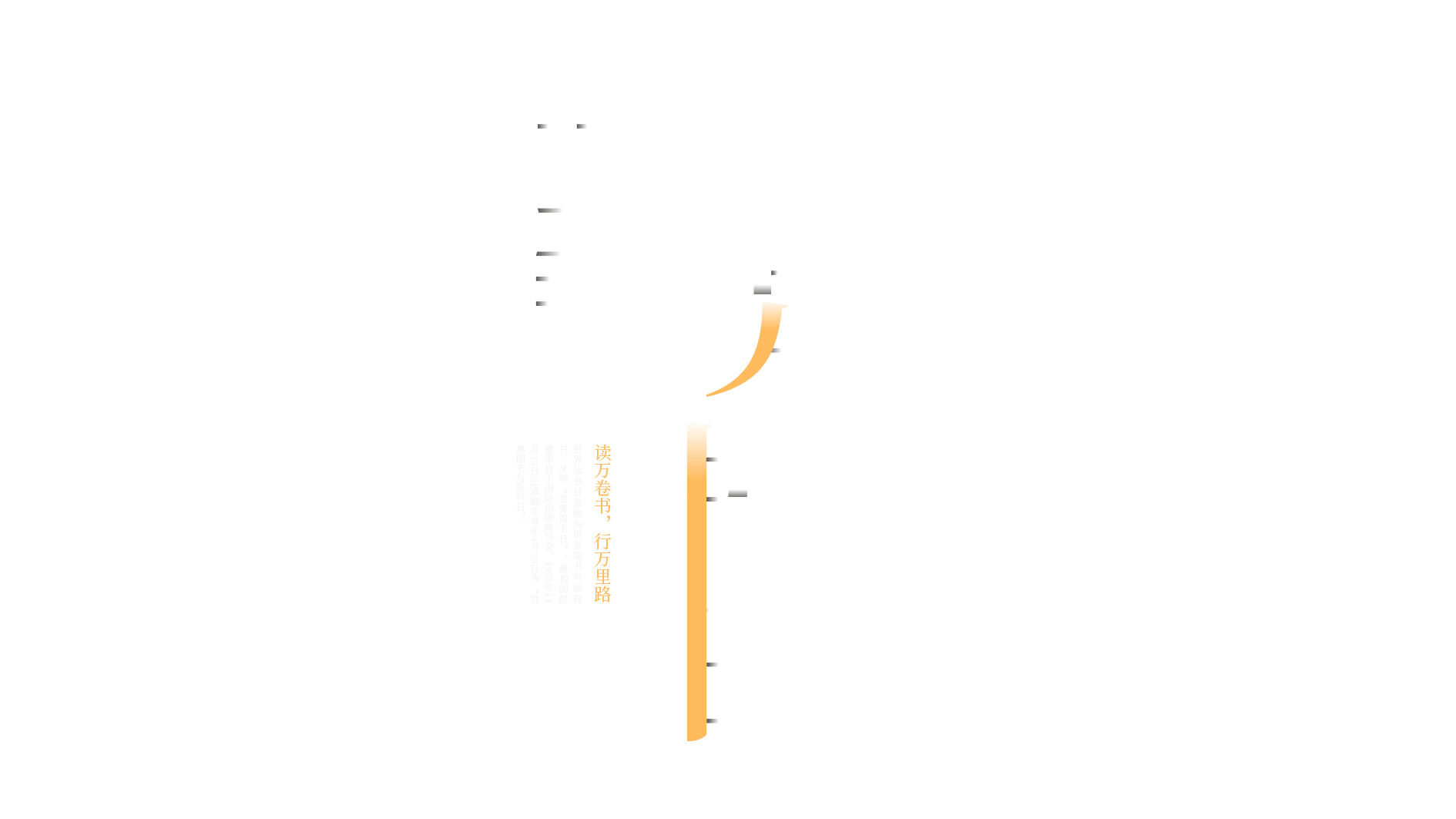 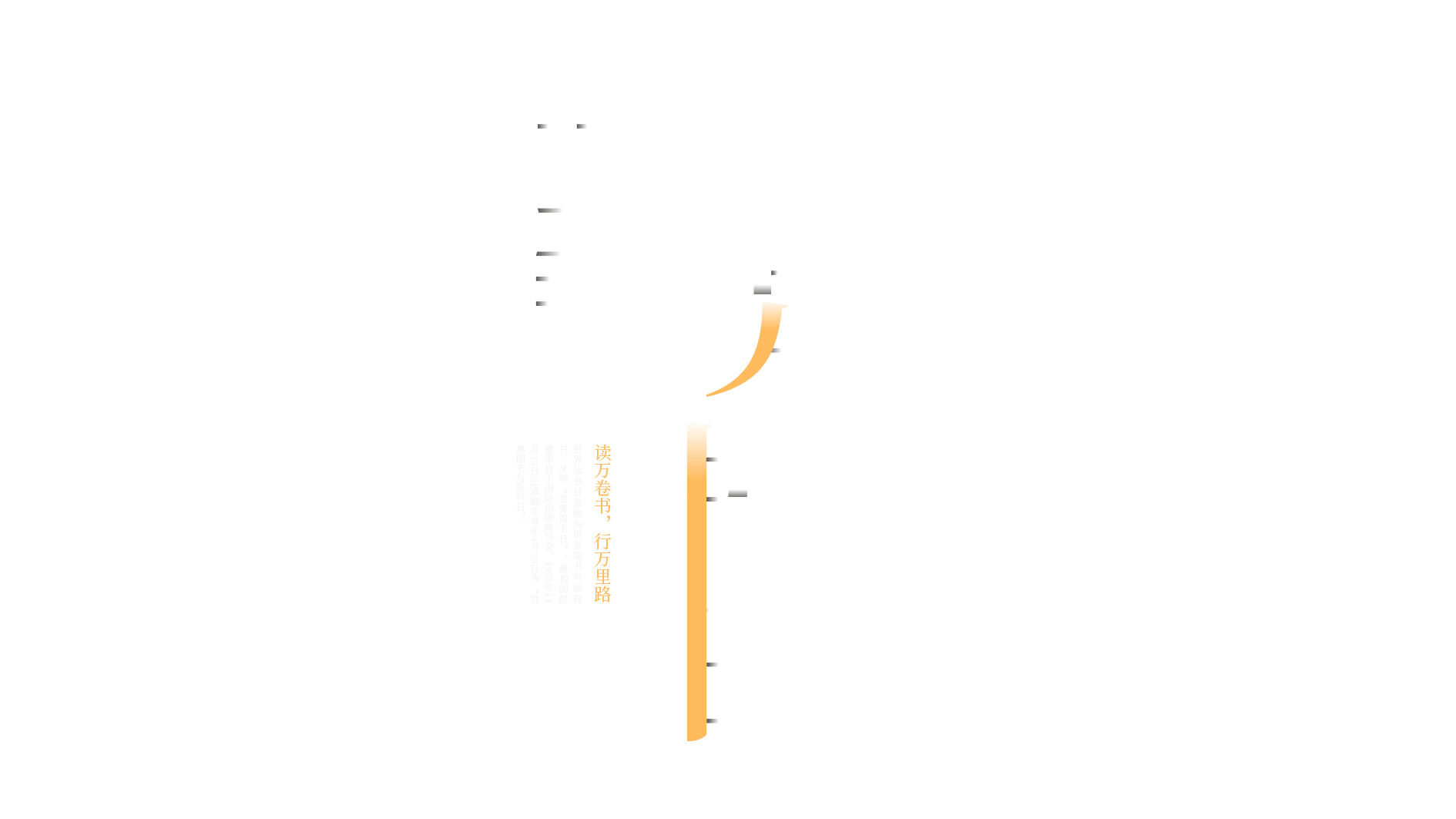 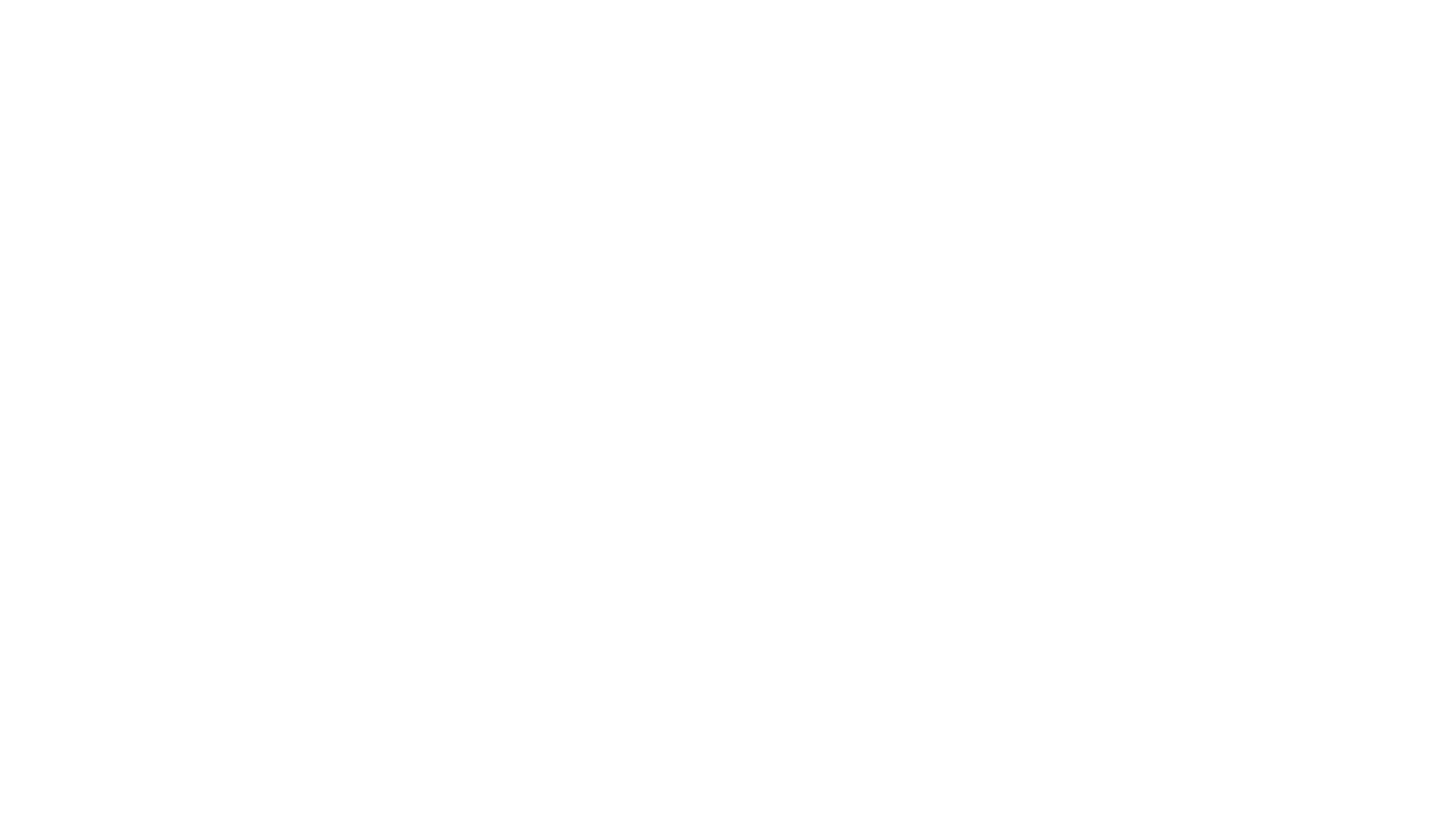 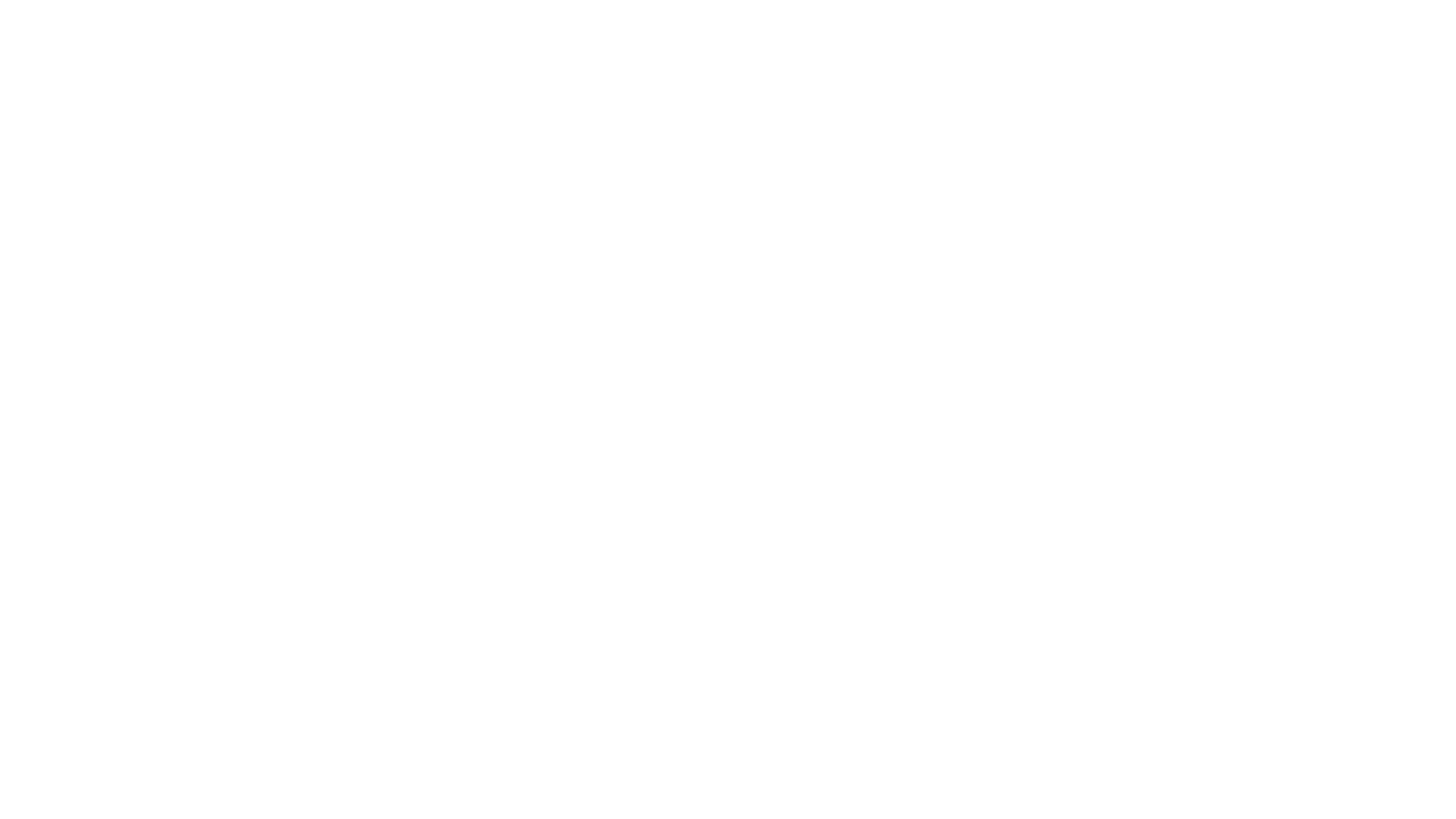 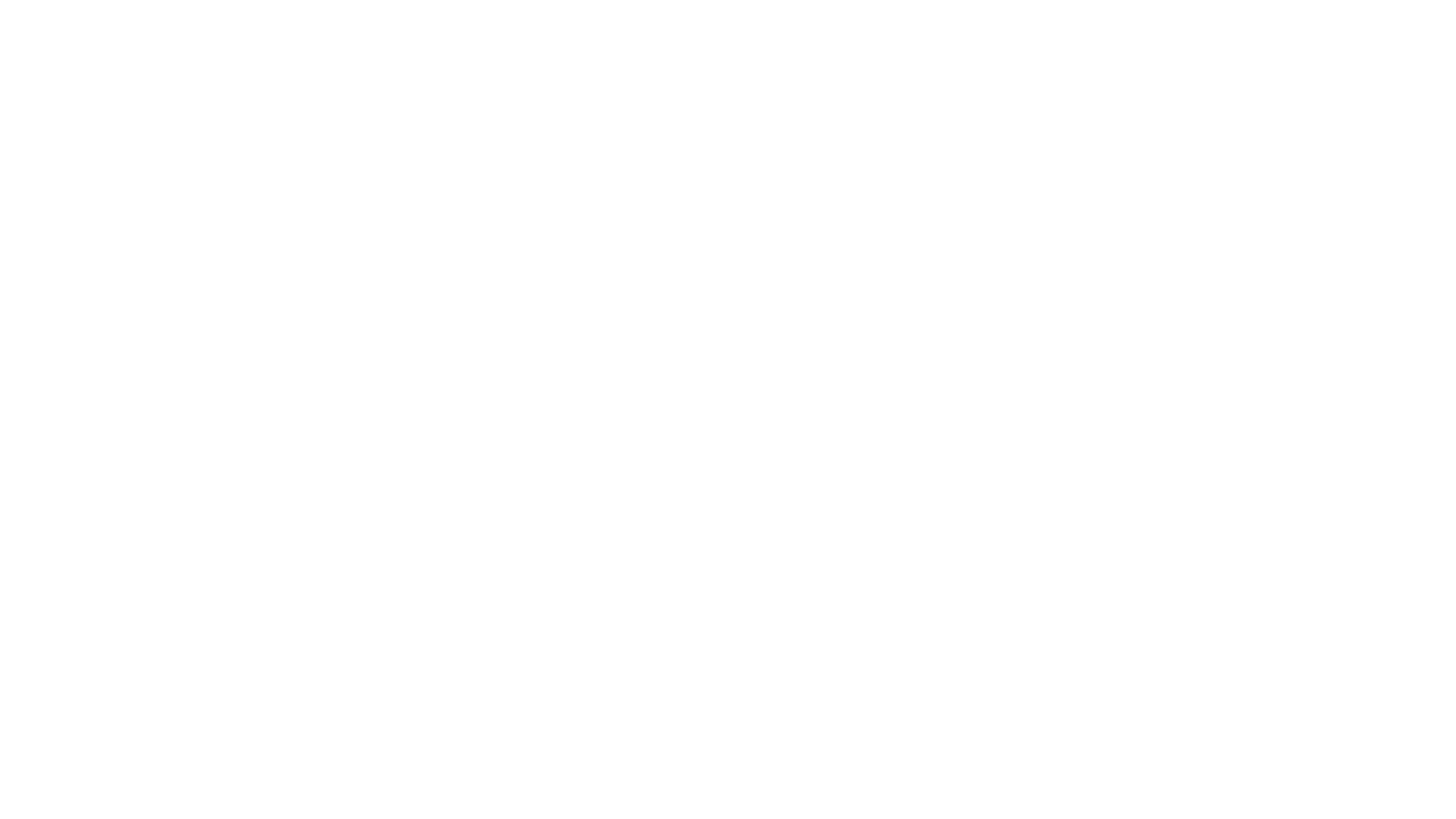